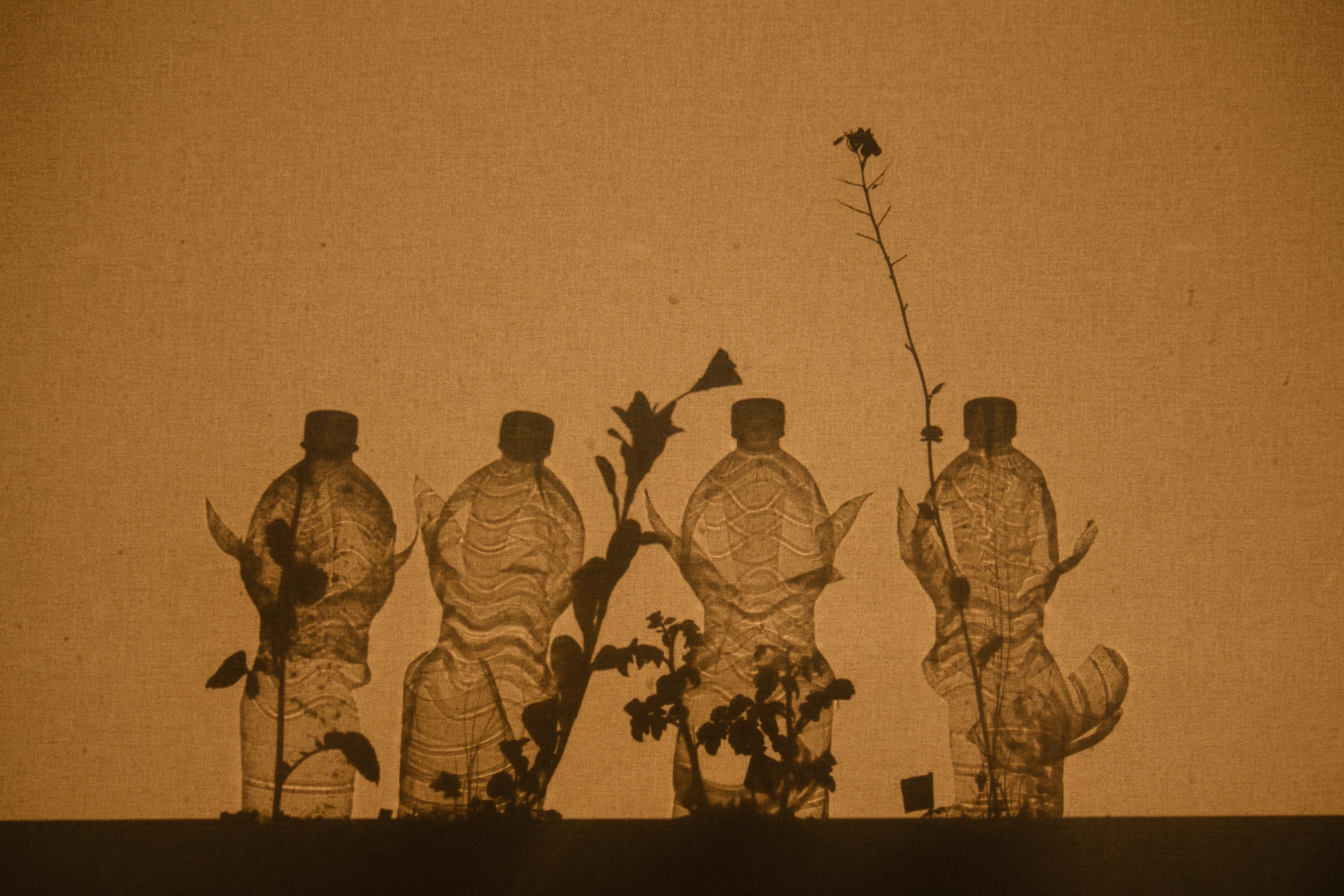 Human Plant Interfaces
Guest lecture by Florian Weil - Potsdam - 7.5.2014
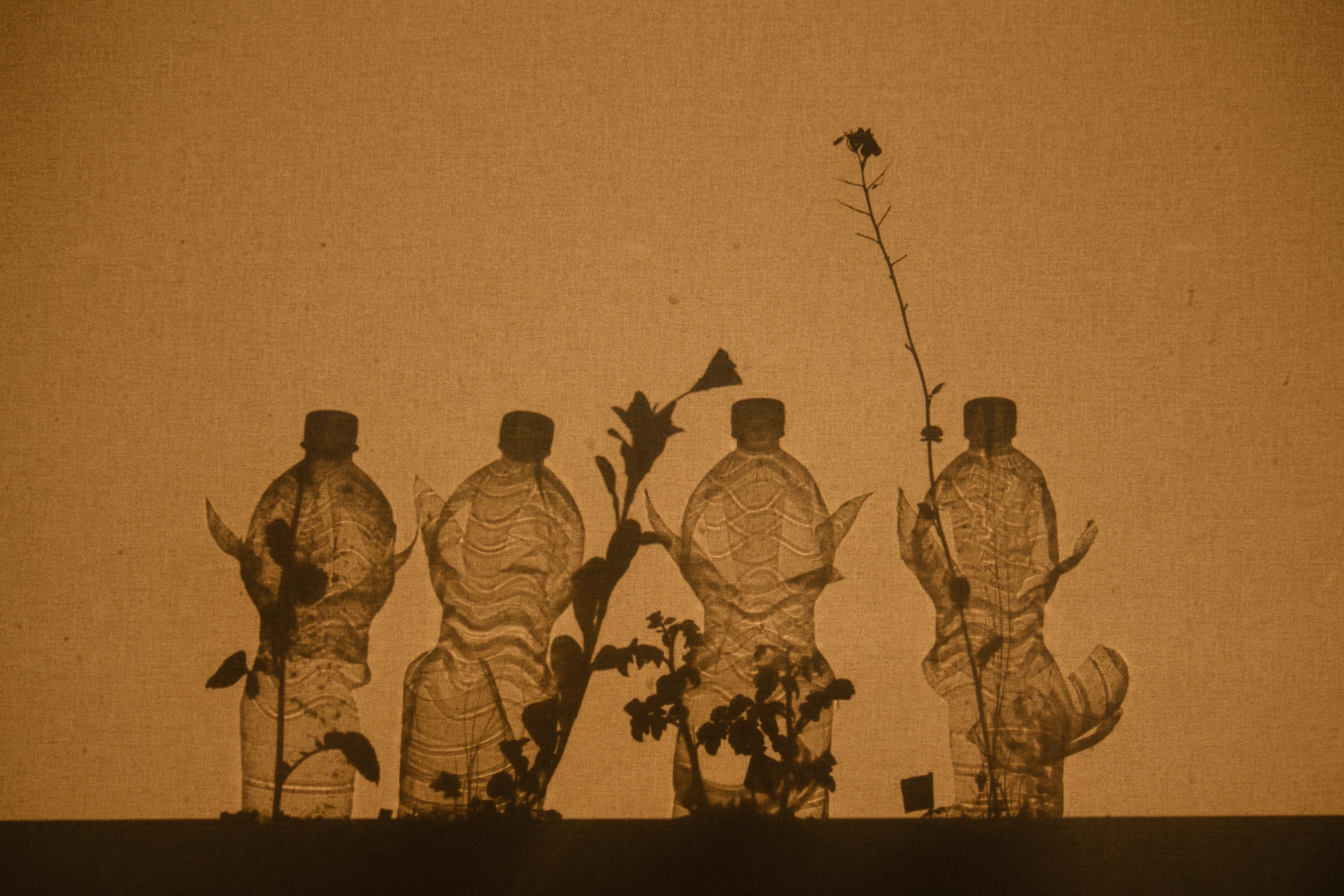 About me
Florian Weil (32) from Frankfurt am Main(Germany)


Background:

Ausbildung Bankkaufmann in FFM (2002)
Bachelor of Computer Science in Media (2007)
Interaction Designer  & Developer für SWR (2008)
Web/Software Developer für Liip AG (2008-2009)
Master of Interactive Art (2014)
Online Konzepter / technischer Projektmanager für die Plattform medizintechnologie.de
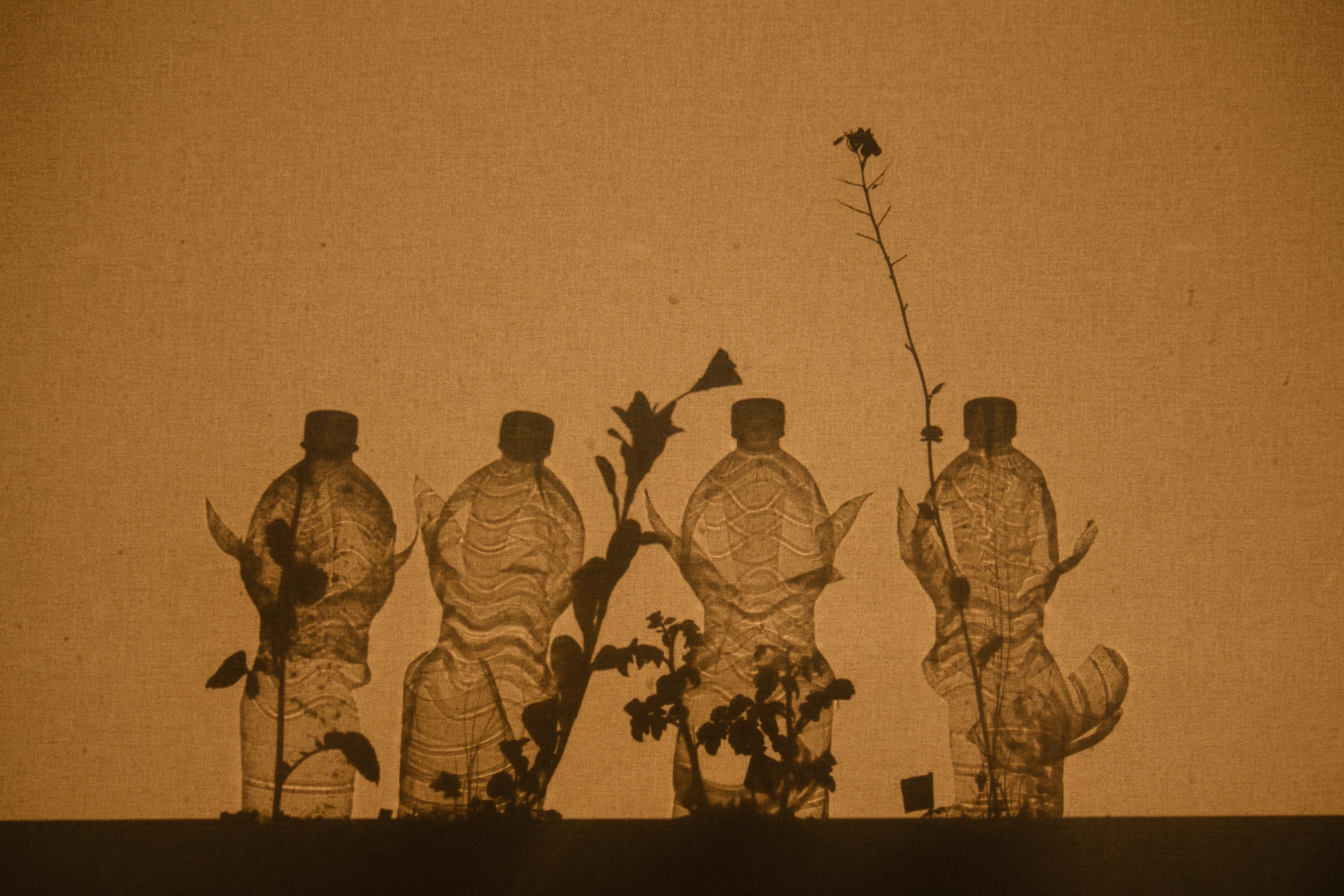 Agenda
Vorstellung

Einführung Human Plant Interfaces

Botanik: Pflanzen aus der Sicht des Designers

Vorstellung Human Plant Interfaces Projekte

Praxis Workshop Human Plant Interfaces
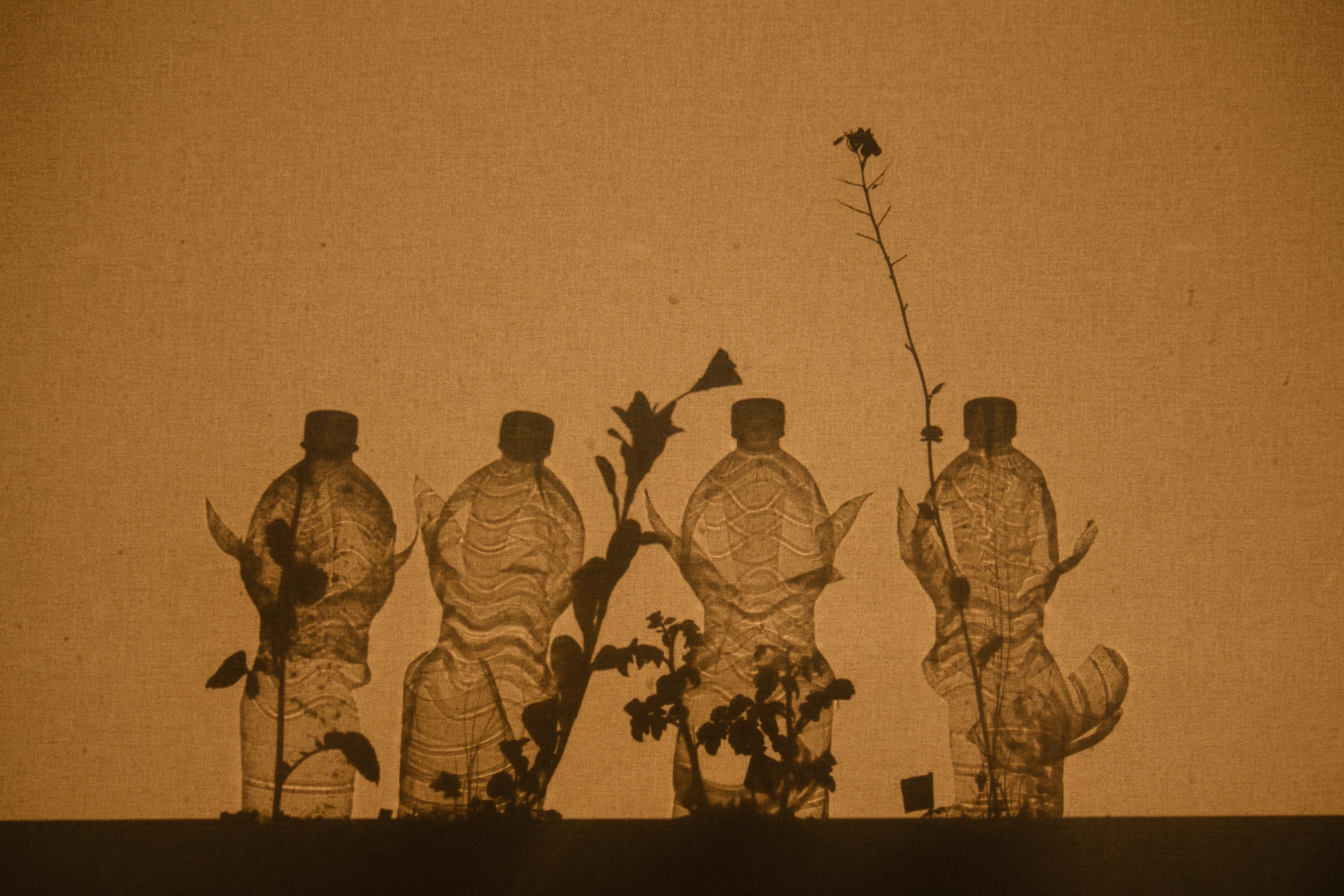 Vorstellung
Wer seid ihr?

Eure Erwartungen?
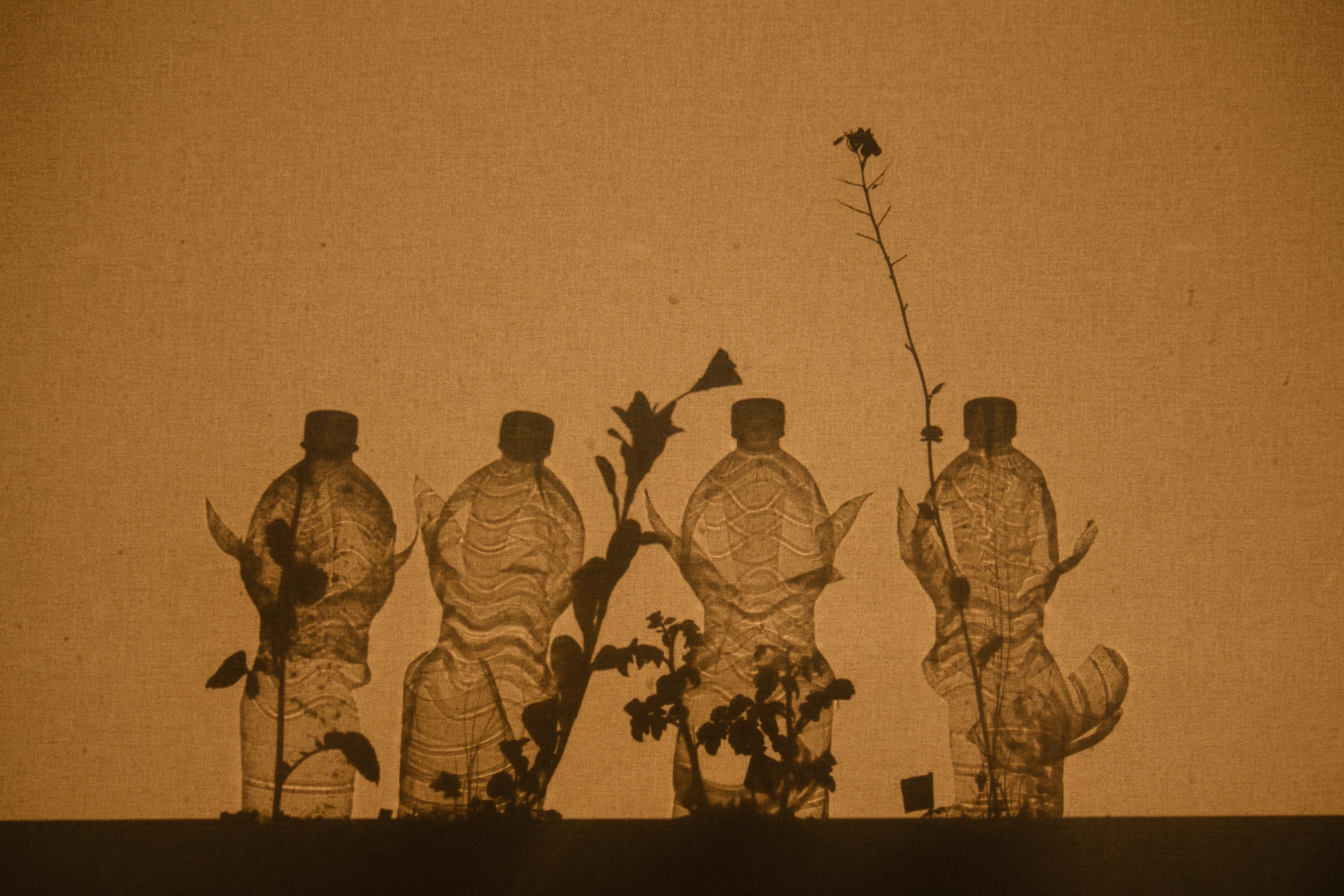 Human Plant Interfaces?!
[Speaker Notes: Was ist das? Frage an Studenten…]
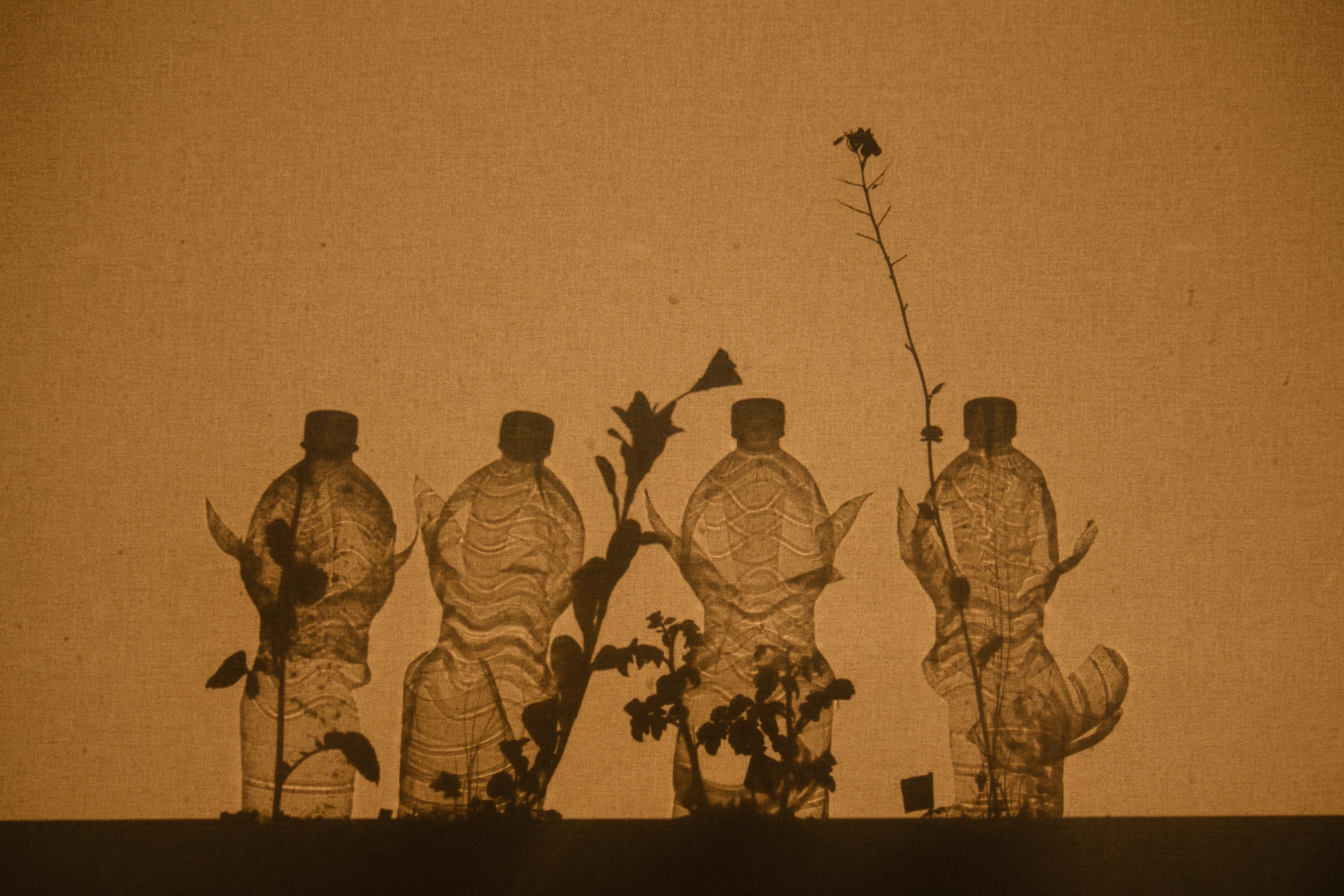 Definition
Eine eindeutige Definition für “Human Plant Interfaces” exisitiert nicht. Es ist ein Mix aus

Biointerface (physical interaction)
User interface (human-object interaction)
Social interface (cultural and society)
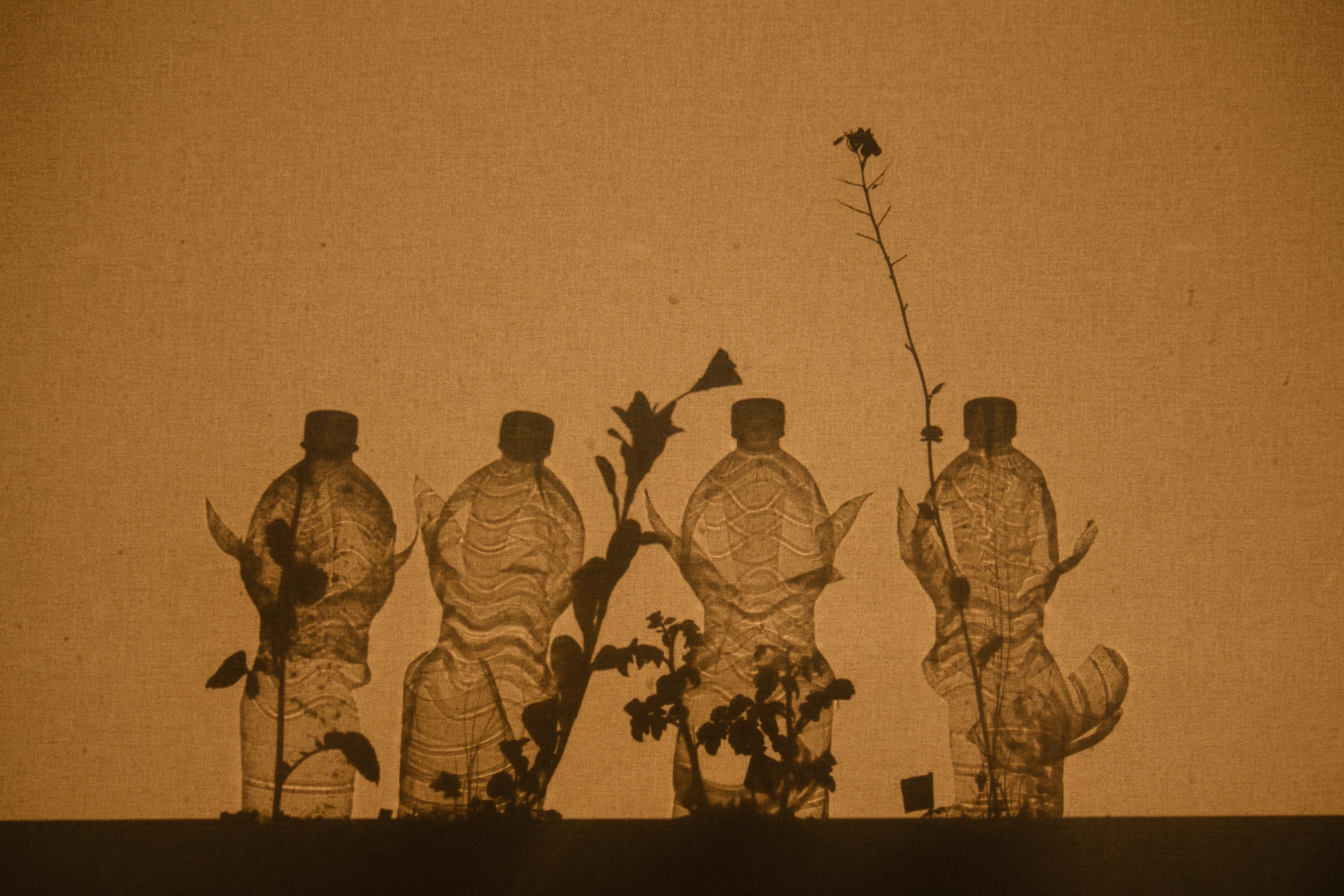 Warum forschen im Bereich Human Plant Interfaces?
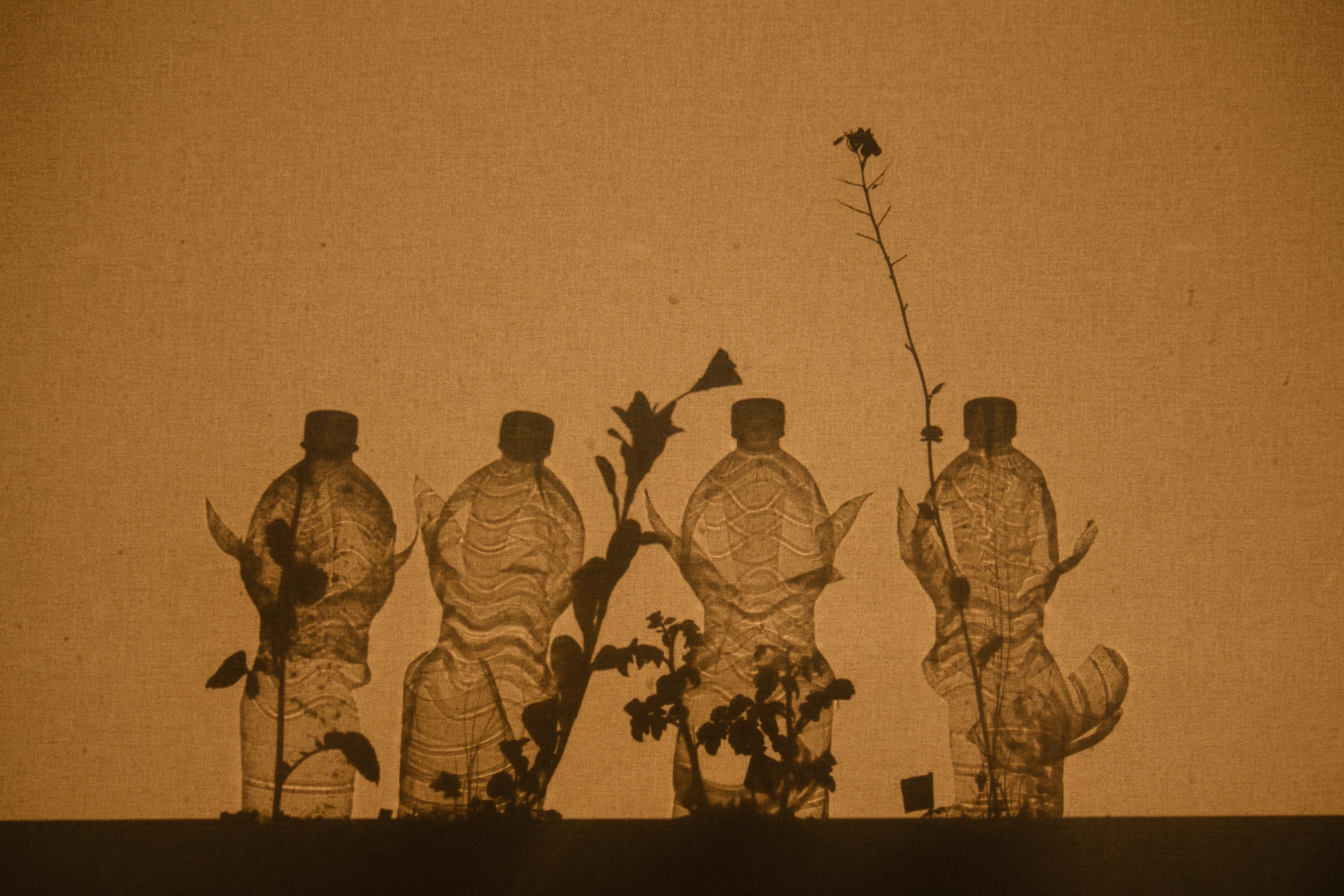 Trendentwicklung
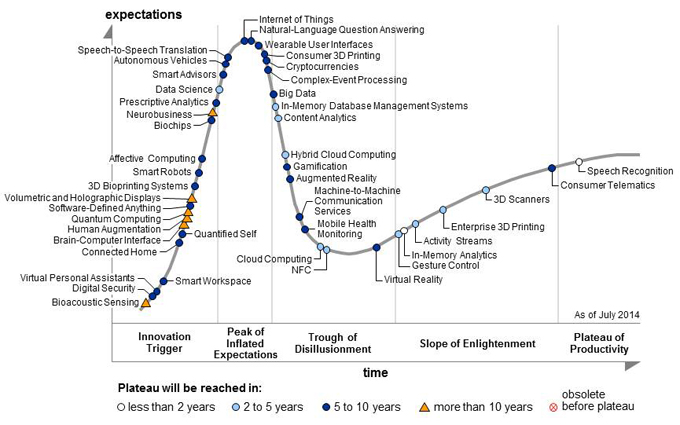 Hype Cycle for Emerging Technologies, 2014
https://www.gartner.com/newsroom/id/2819918
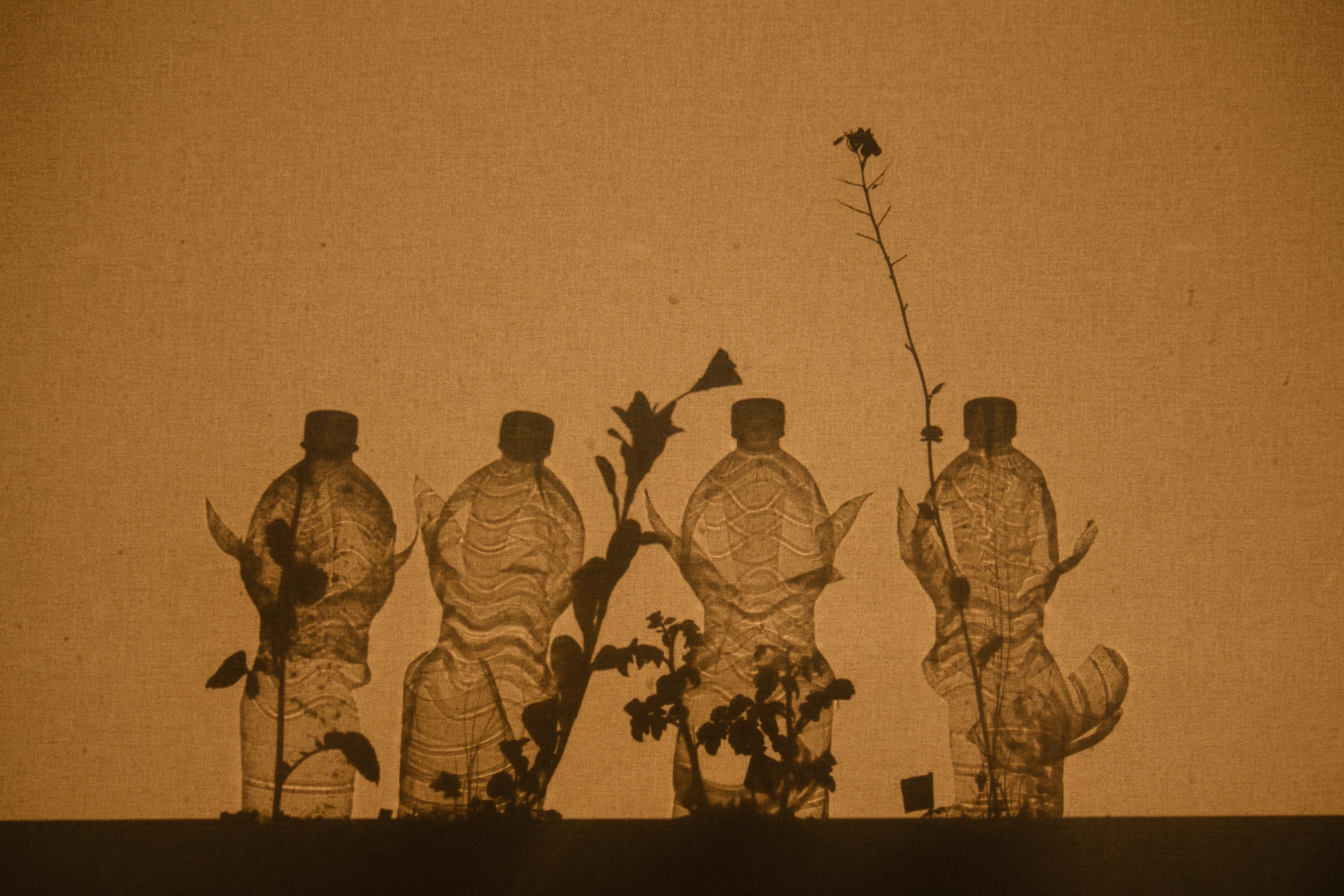 Motivation
Pflanzen sind allgegenwärtig
In Wohnungen, urbanen Strukturen und in der Natur (Wald)
Lebenswichtige Resource für Menschen (Nahrung, Medizin, Baumaterial usw.)
Einfluss auf das menschliche Wohlbefinden

Materialerforschung
Produktlebenskurve (Herstellung, Nutzung, Recycling)
Vertrautes Material für Menschen (haptische und visuelle Eigenschaften)

Aktueller Zeitgeist
Grüne Bewegung (Verstehen und im Einklang mit der Natur)
Absicherung gegen Abhängigkeiten (Low Tech Ansatz)
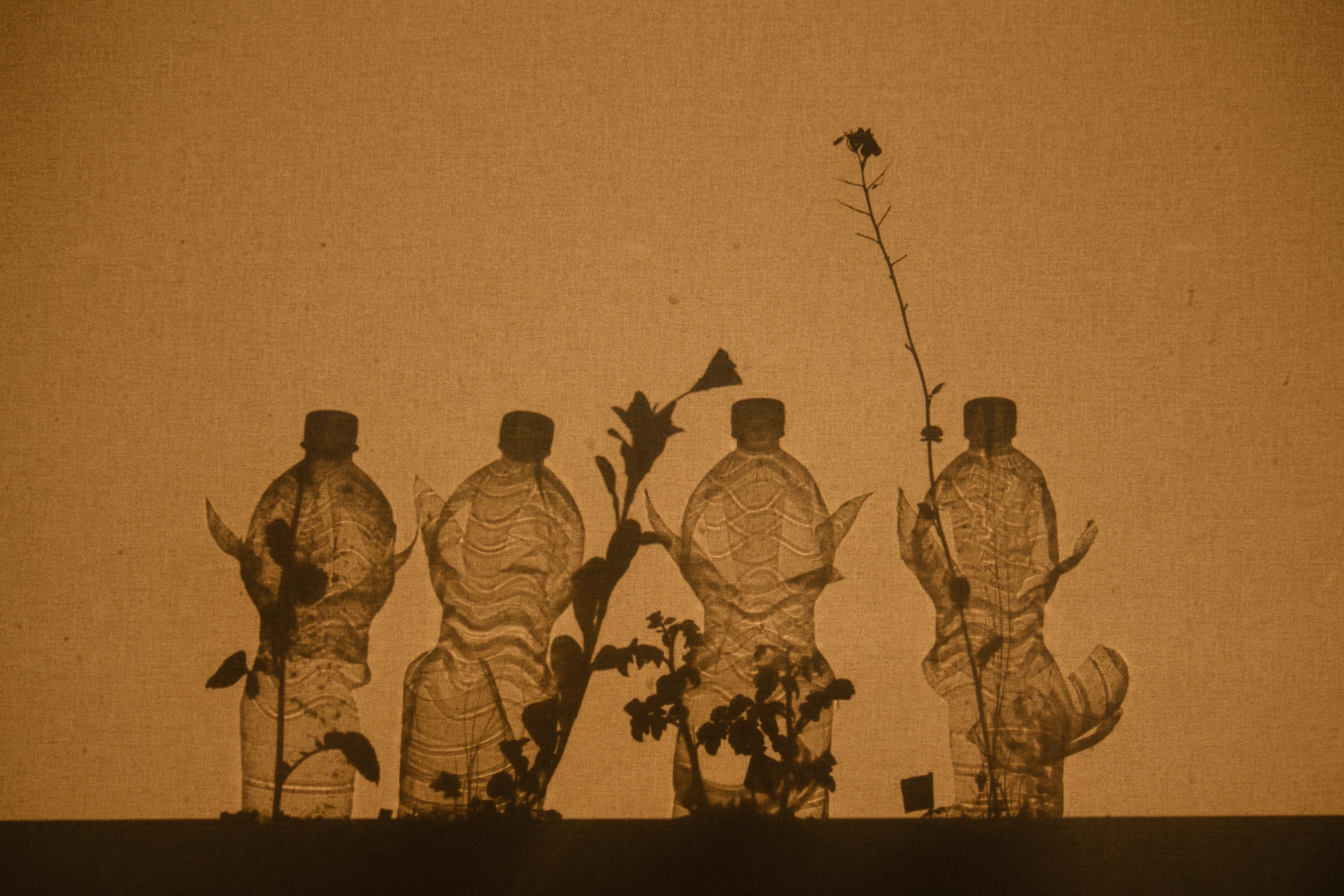 Botanik
Ziel
Den Sachverhalt “(Grün)Pflanze” besser verstehen.
Orientierung und Inspiration für weiteren Input

Umfang
Kurzer Ausblick aus der Sicht eines Designers
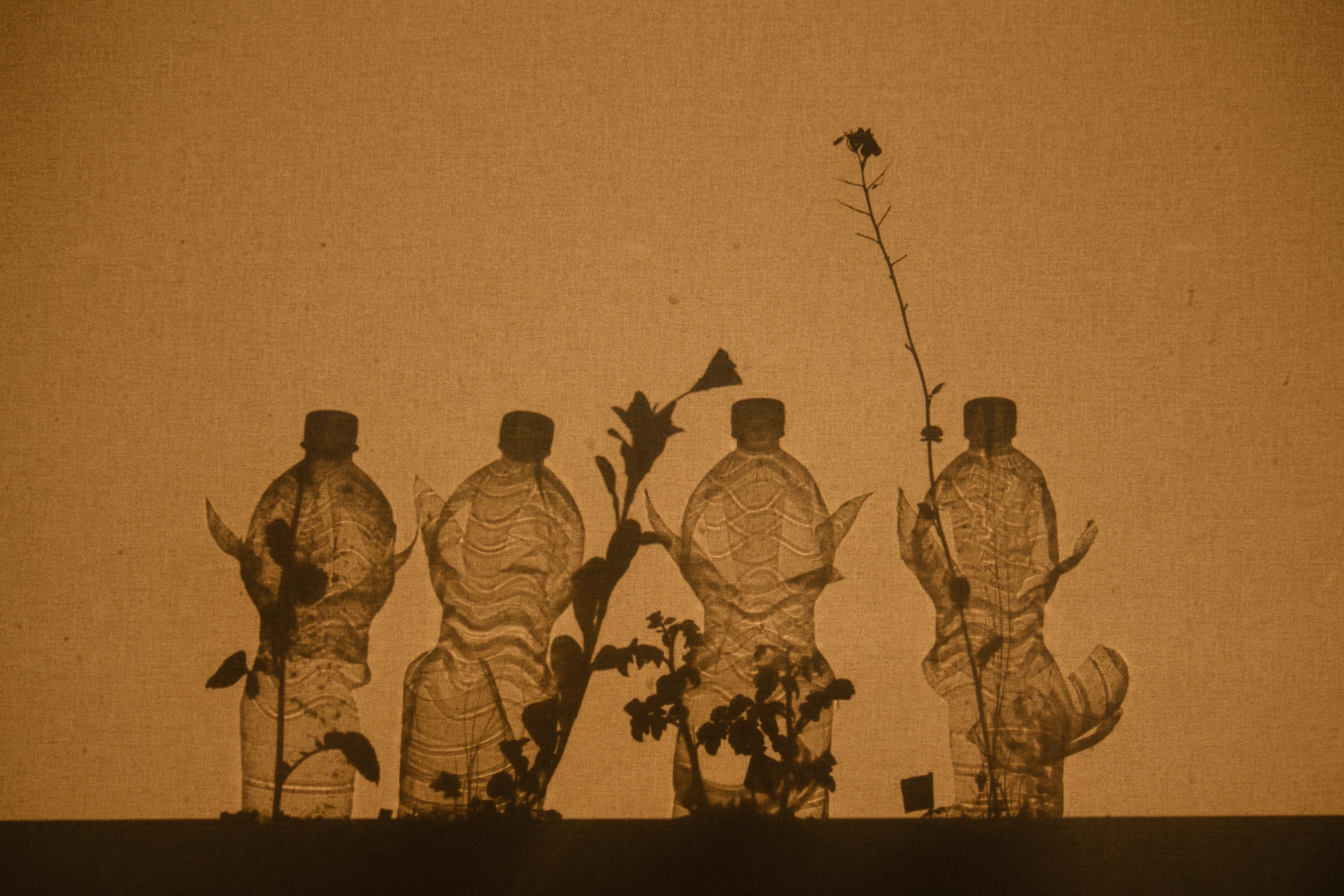 Übersicht Kernthemen
Pflanzen Physiologie (Funktionsweise und Sensorik)

Pflanzen Ökologie (Interaktionen zwischen den Organismen)

Ethnobotany (Menschen im Umgang mit Pflanzen)

Horticulture (social aspects and cultivating)
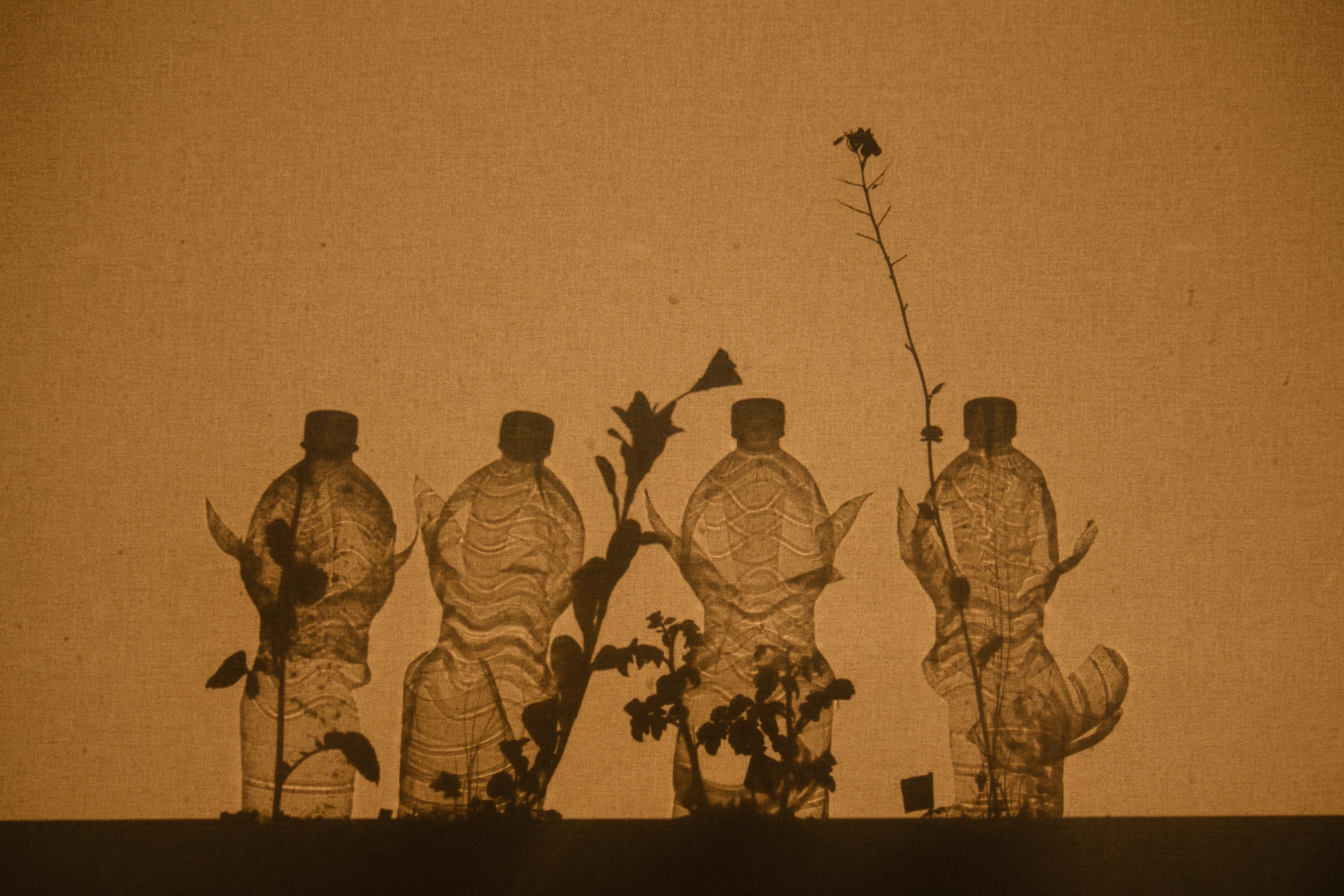 Pflanzen Physiologie (1)
Sehen und Orientieren
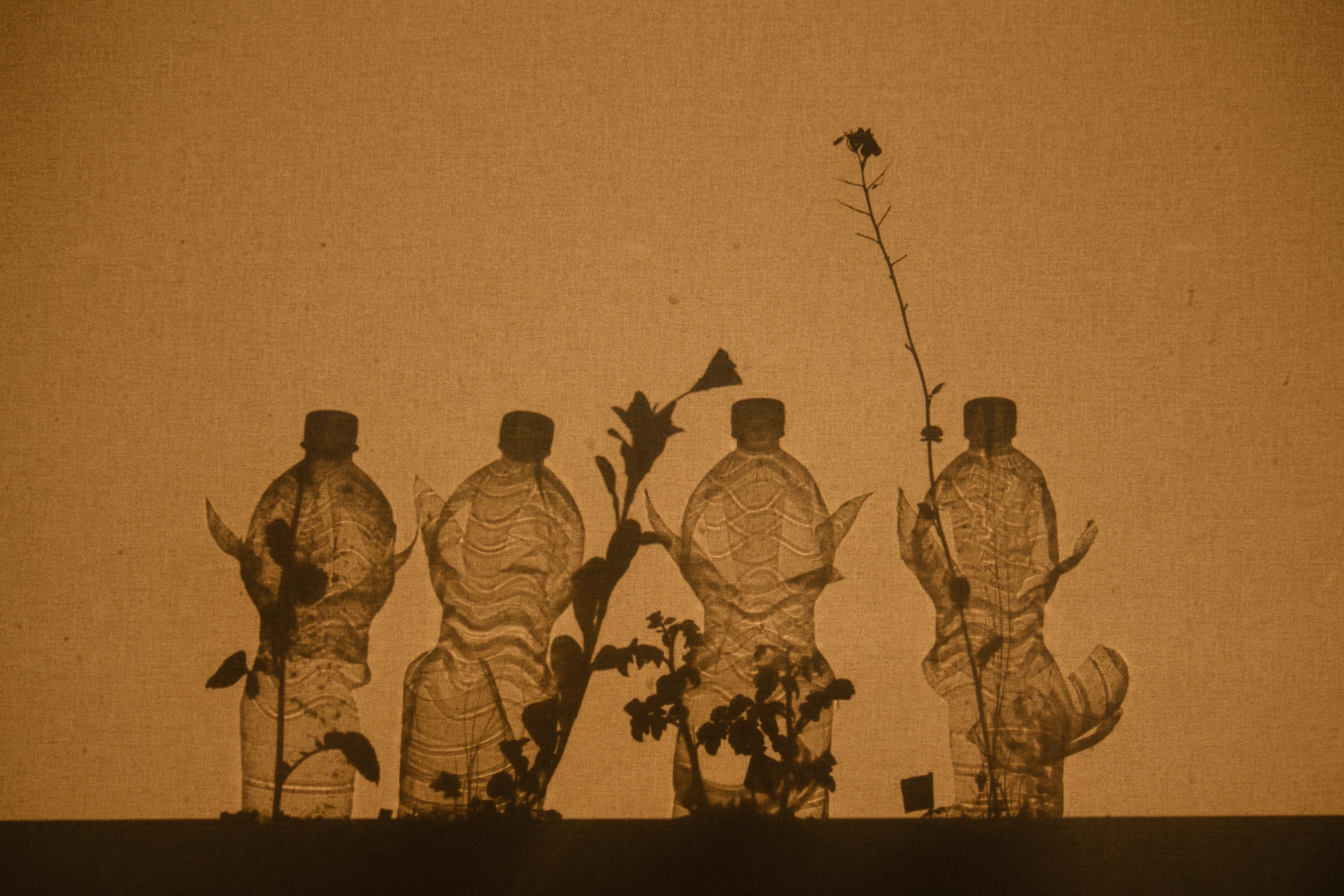 Pflanzen Physiologie (2)
Riechen und Gerüche
Genau abgestimmte Rezeptoren
Aufnahme durch chemische Prozesse

Reaktion und Umfang basiert auf Gattung der Pflanze
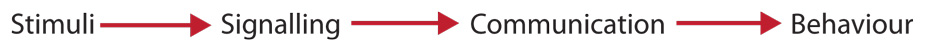 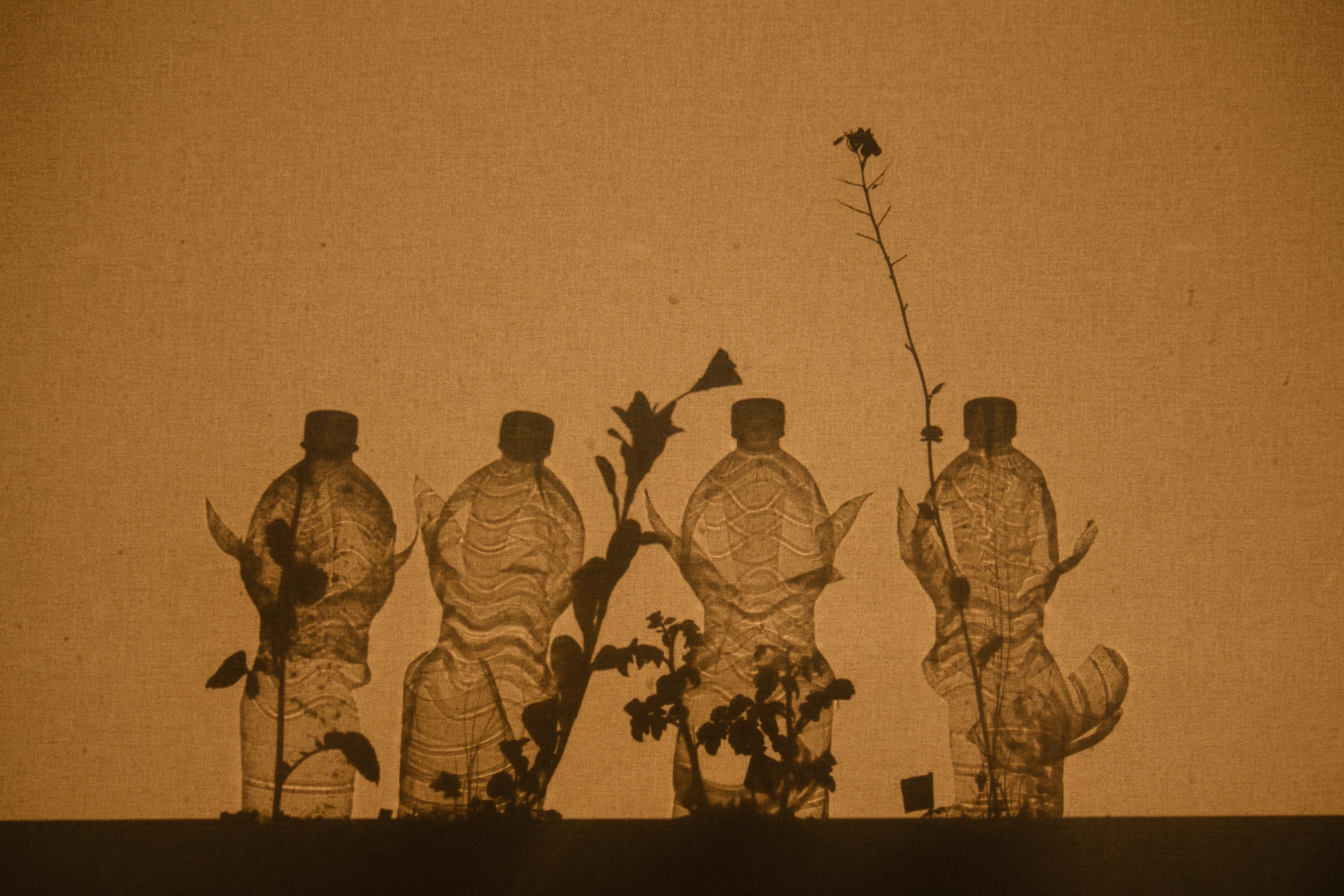 Pflanzen Physiologie (3)
Haptische Sensorik
Elektrische Signale (Action Potential)
Abhängig von der Pflanzengattung
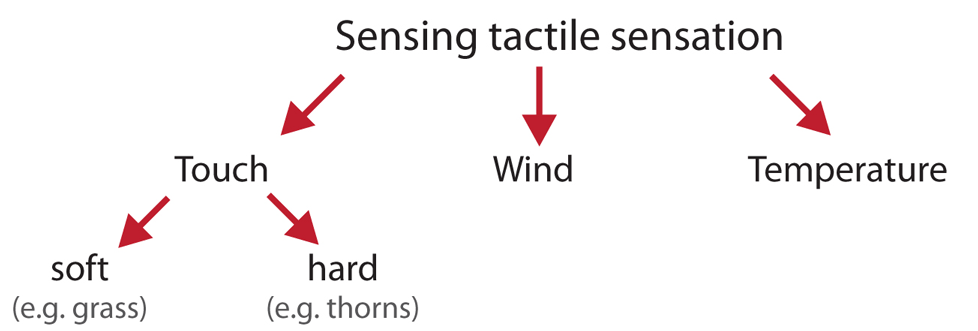 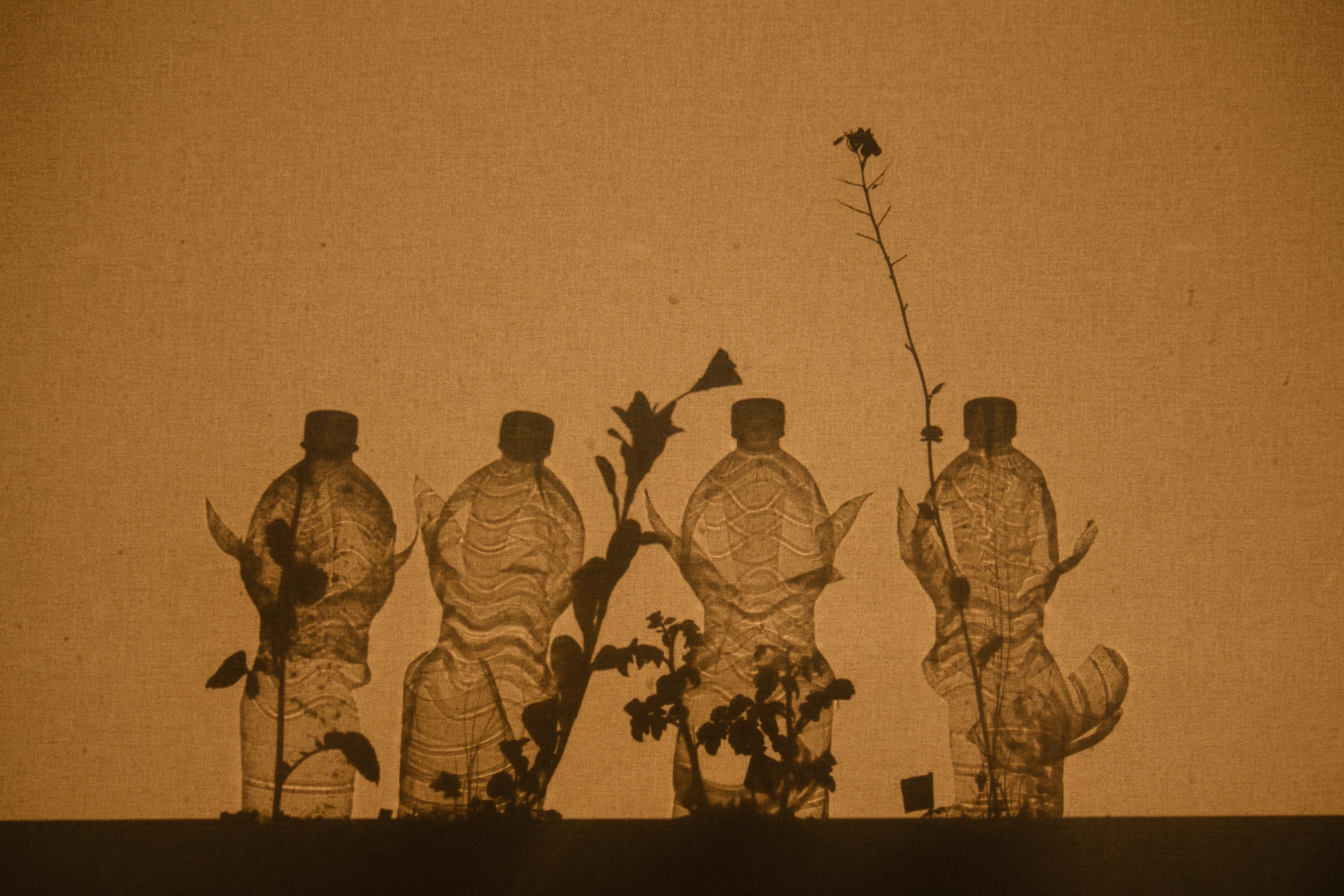 Pflanzen Physiologie (4)
Gedächtnis
Auf genetischer Ebene (Epigenetik)

Mithilfe von elektrische Ladung
	Reaktion und Umfang basiert auf Gattung der Pflanze
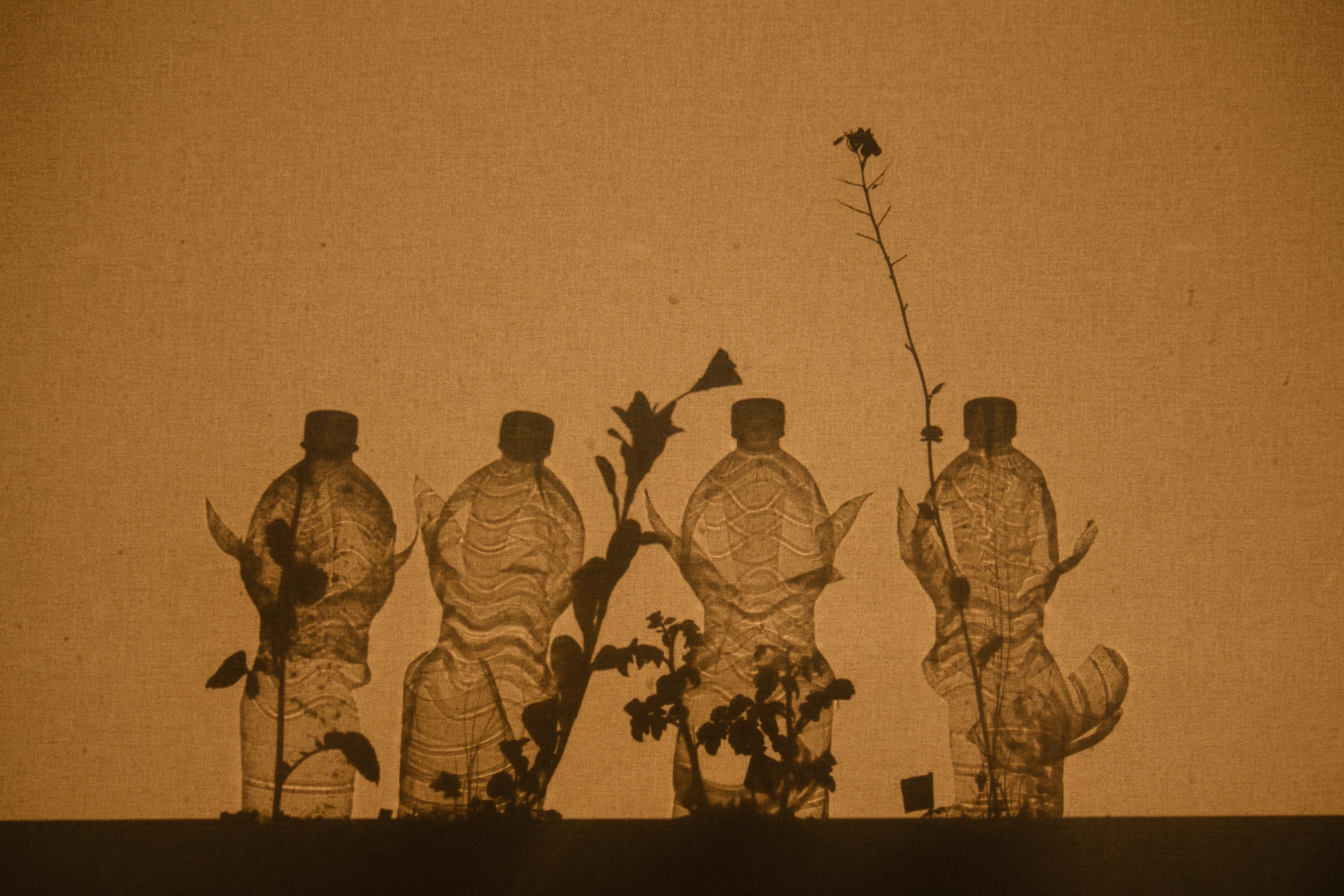 Pflanzen Physiologie (5)
Weitere Ressourcen für die Recherche
Andreas Bresinsky, Christian Körner, Joachim W. Kadereit, G. Neuhaus, Uwe Sonnewald (2008). Strasburger - Lehrbuch der Botanik. Springer Spektrum Akademischer, 2008.

Koechlin, Florianne Koechlin (2008). PflanzenPalaver. Belauschte Geheimnisse der botanischen Welt. Lenos Verlag, 2008.

Chamovitz, Daniel (2013). What a plant knows. Scientific American / Farrar, Straus and Giro, 2013.

Scott, Peter (2008). Physiology and Behaviour of Plants
[Speaker Notes: Folie ist nur zur Kenntnis da]
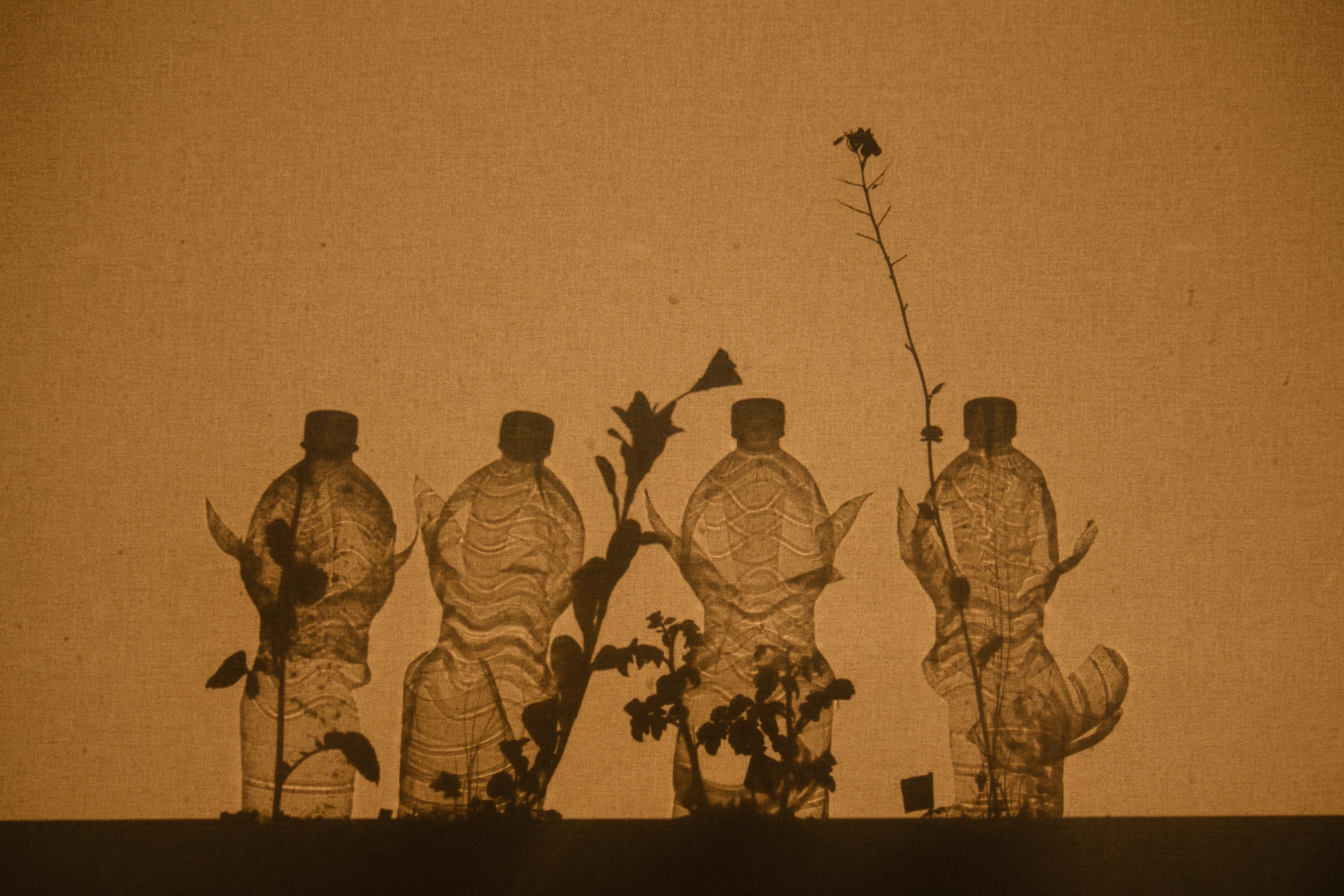 Pflanzen Ökologie (1)
Produzent lebenswichtiger Ressourcen
	 Photosynthese usw.

Mutualismus (symbiot. Zusammenleben)
	 Gegenseitiger Austausch von Resourcen
	 Austausch von Leistung gegen Resource
	 Austausch von Leistungen
[Speaker Notes: Studenten nach Beispielen fragen für die 3 Arten des symbiotischen Zusammenlebens]
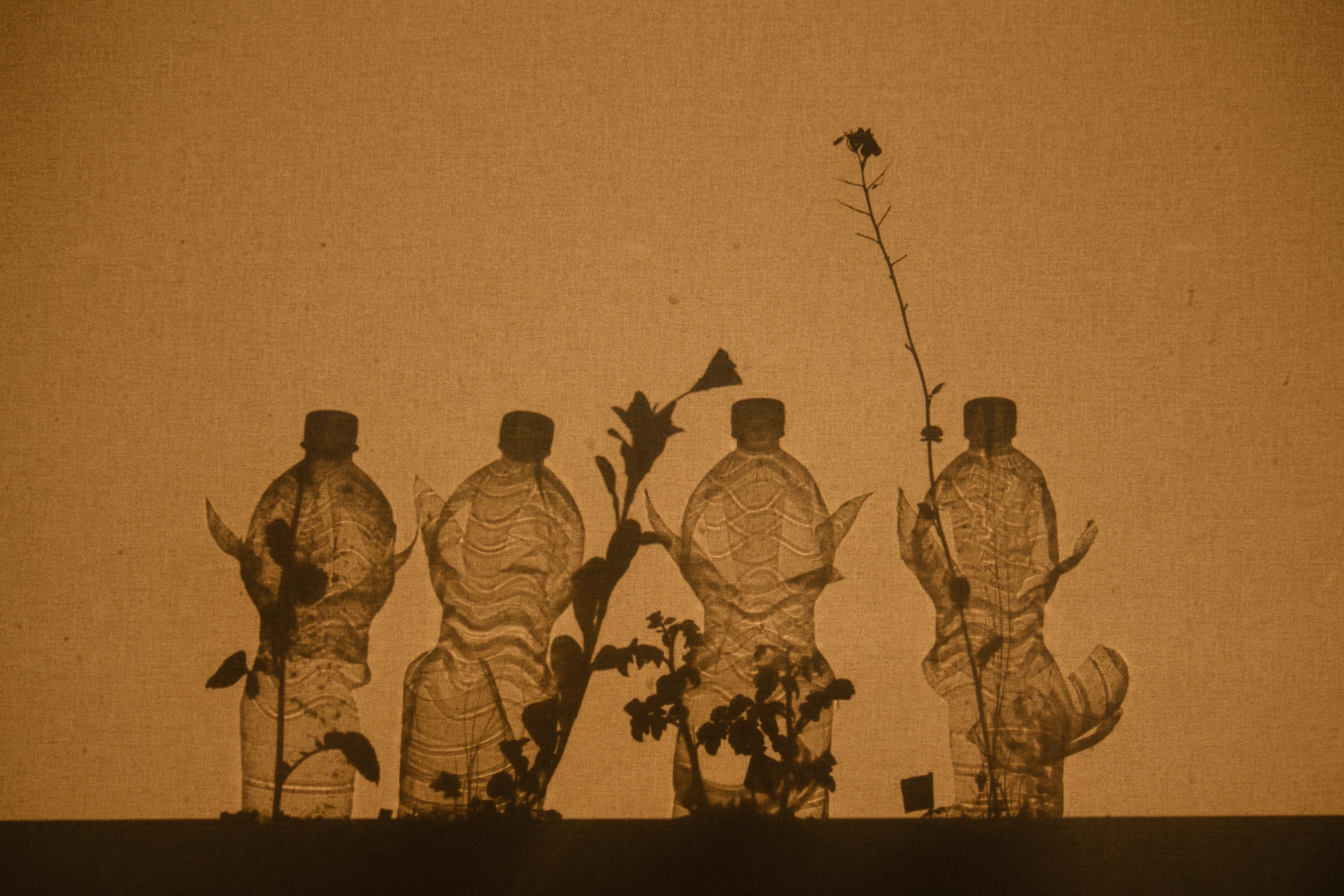 Pflanzen Ökologie (2)
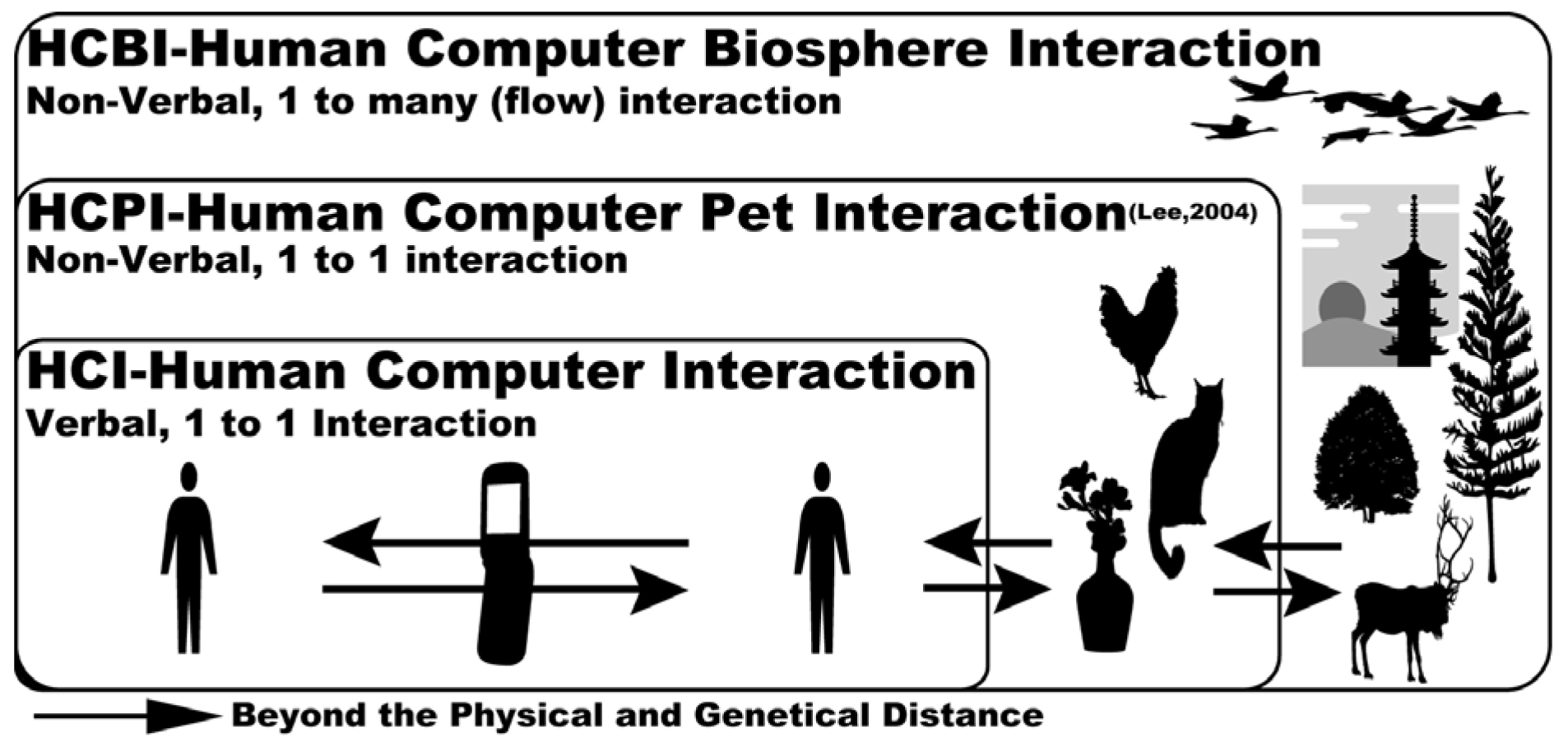 Hiroki Kobayashi, Ryoko Ueoka, and Michitaka Hirose (2009) Human computer biosphere interaction: towards a sustainable society. In CHI ‘09 Extended Abstracts on Human Factors in Computing Systems (CHI EA ‘09). ACM, New York, NY, USA, 2509-2518.
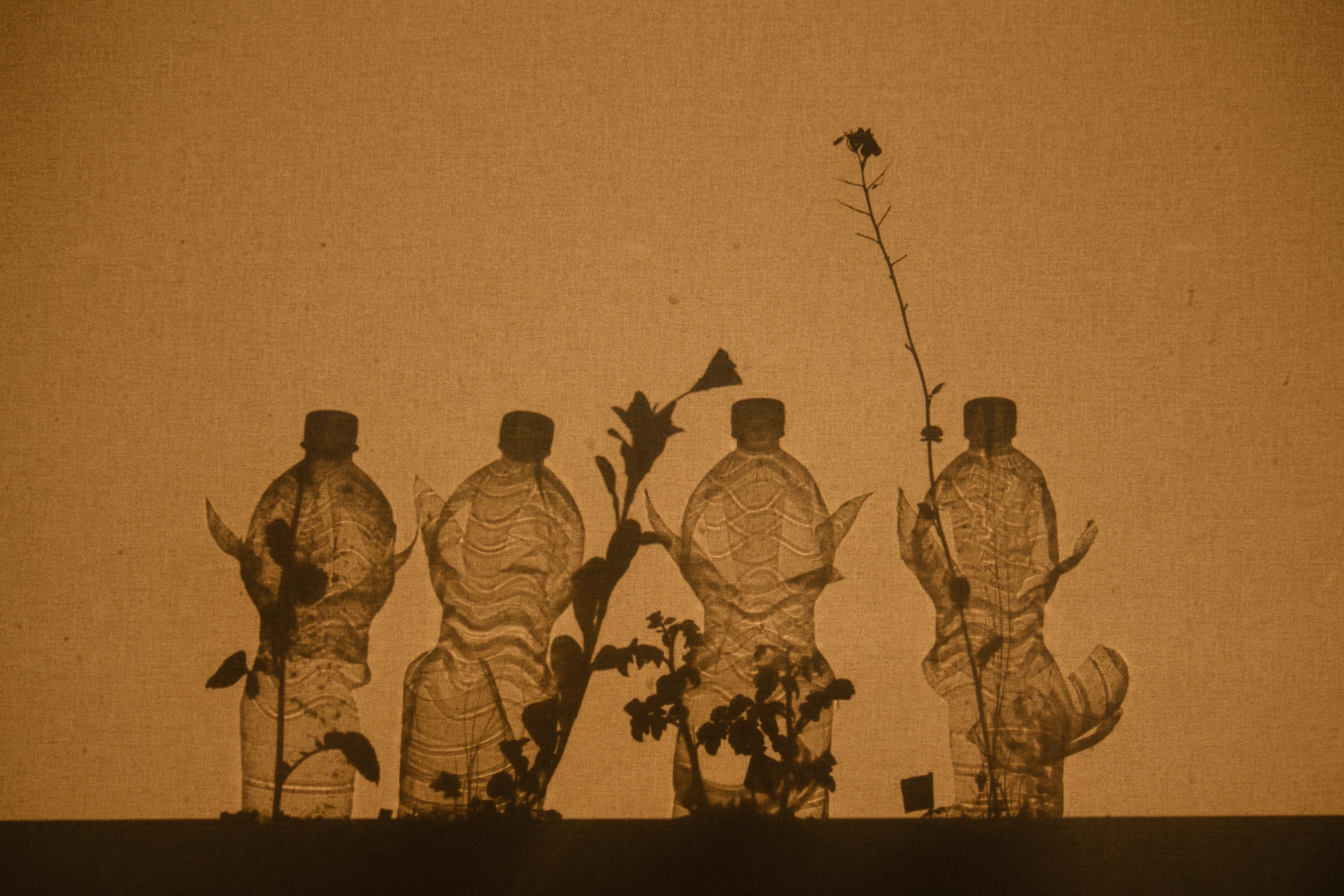 Ethnobotany (1)
Grundlagen
Wissenschaftliche Disziplin für Menschen Pflanzen Beziehung

Nutzung von Pflanzen
	(Nahrung, Medizin, Konstruktion, Textilien, Rituale, Kunst)
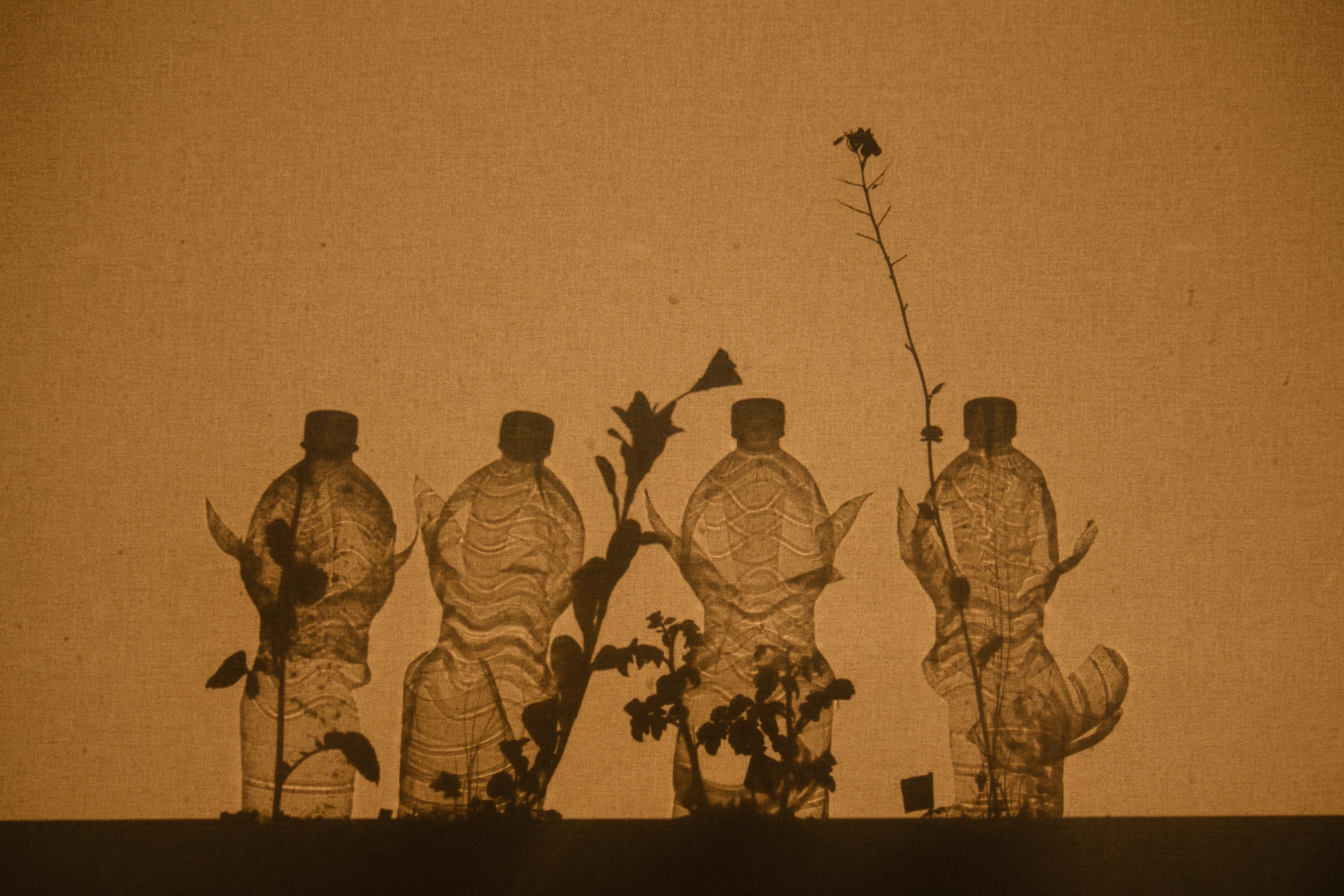 Ethnobotany (2)
Therapeutische Anwendung
Zweck: Erholung und Identifikation
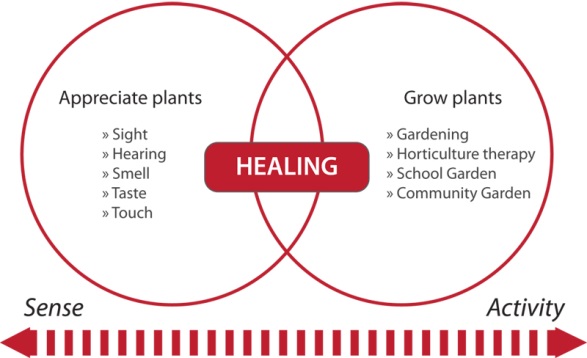 Asano-Miyake (2002) provides in his concept “Healing Landscapes”
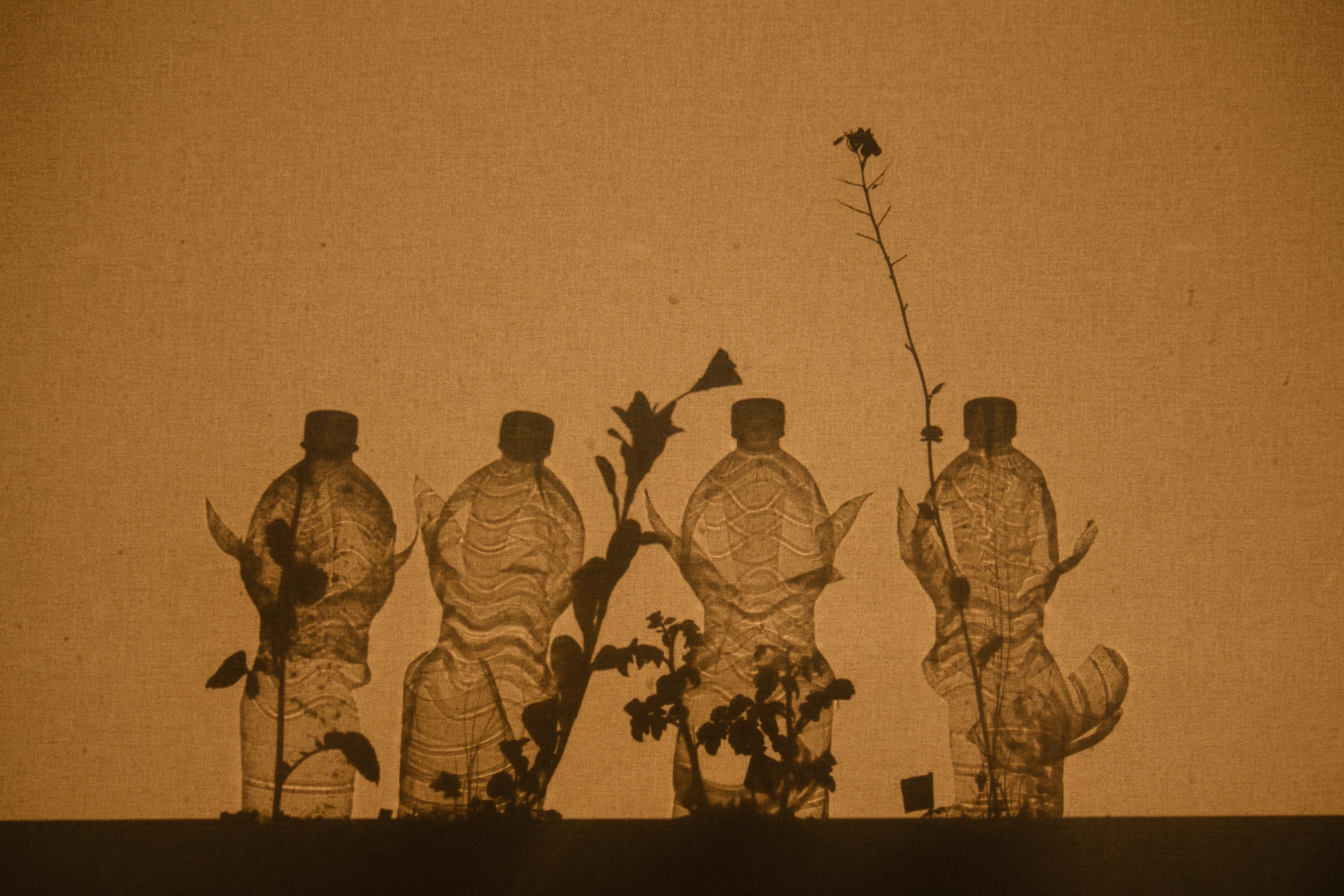 Kunst mit Pflanzen
Bildenden Kunst und Design
In der Fläche

Als Skulptur

Land Art / Environmental Art / Concept Art
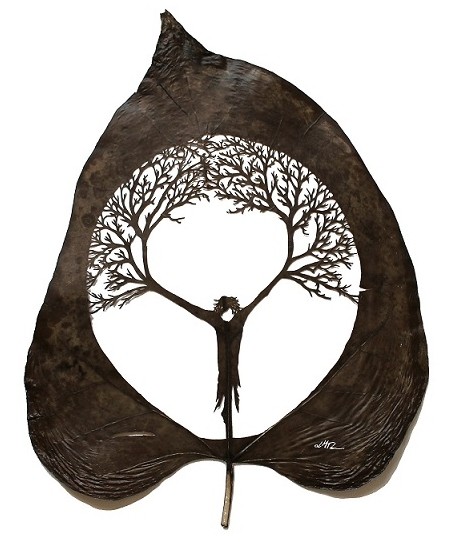 “PERDÓN” (2013) - Species: Catalpa Bignonioides by Lorenzo Manuel Durán1
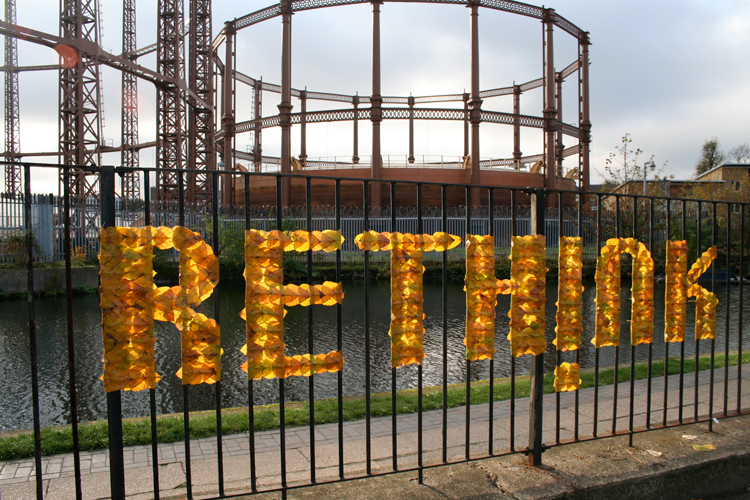 Typography installation “Rethink” (2010) with leaves created by Anna Garforth
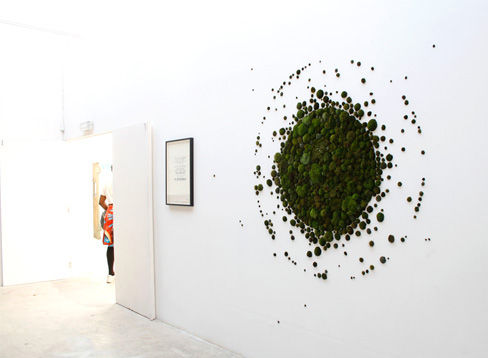 Moss wall installation “The Big Bang” (2013) by Anna Garforth
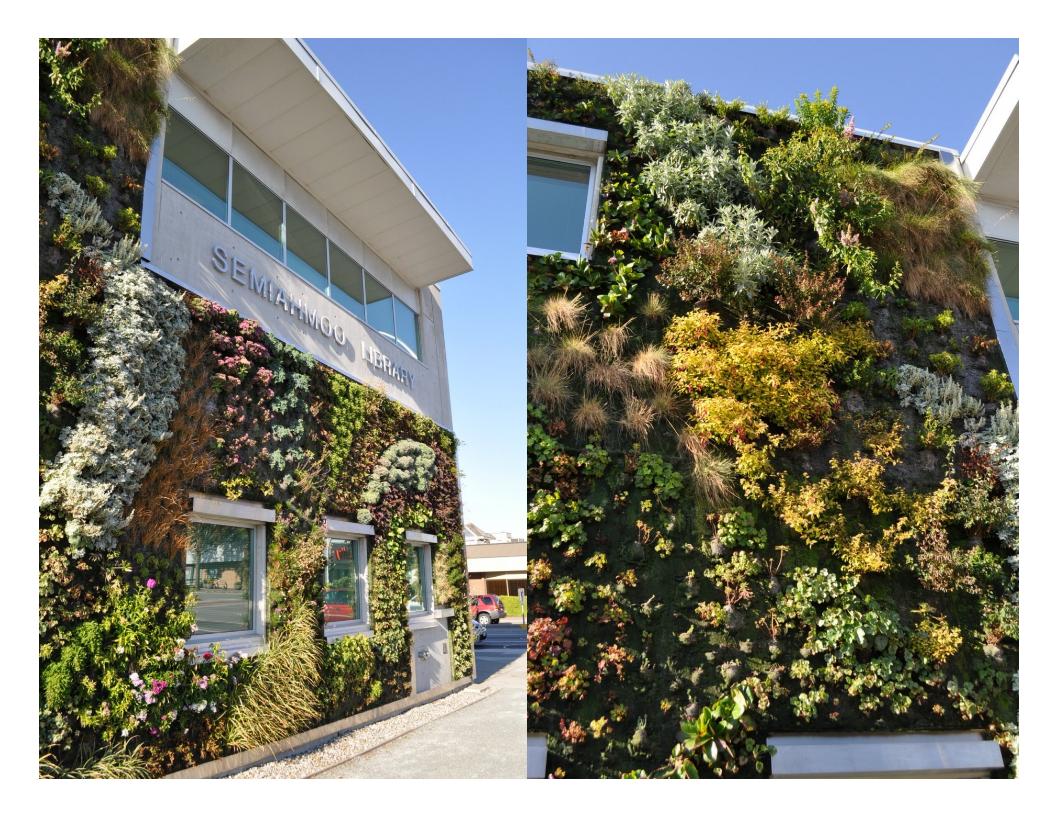 Semiahmoo Library in Canada - Green-Wall installation by Green over Grey
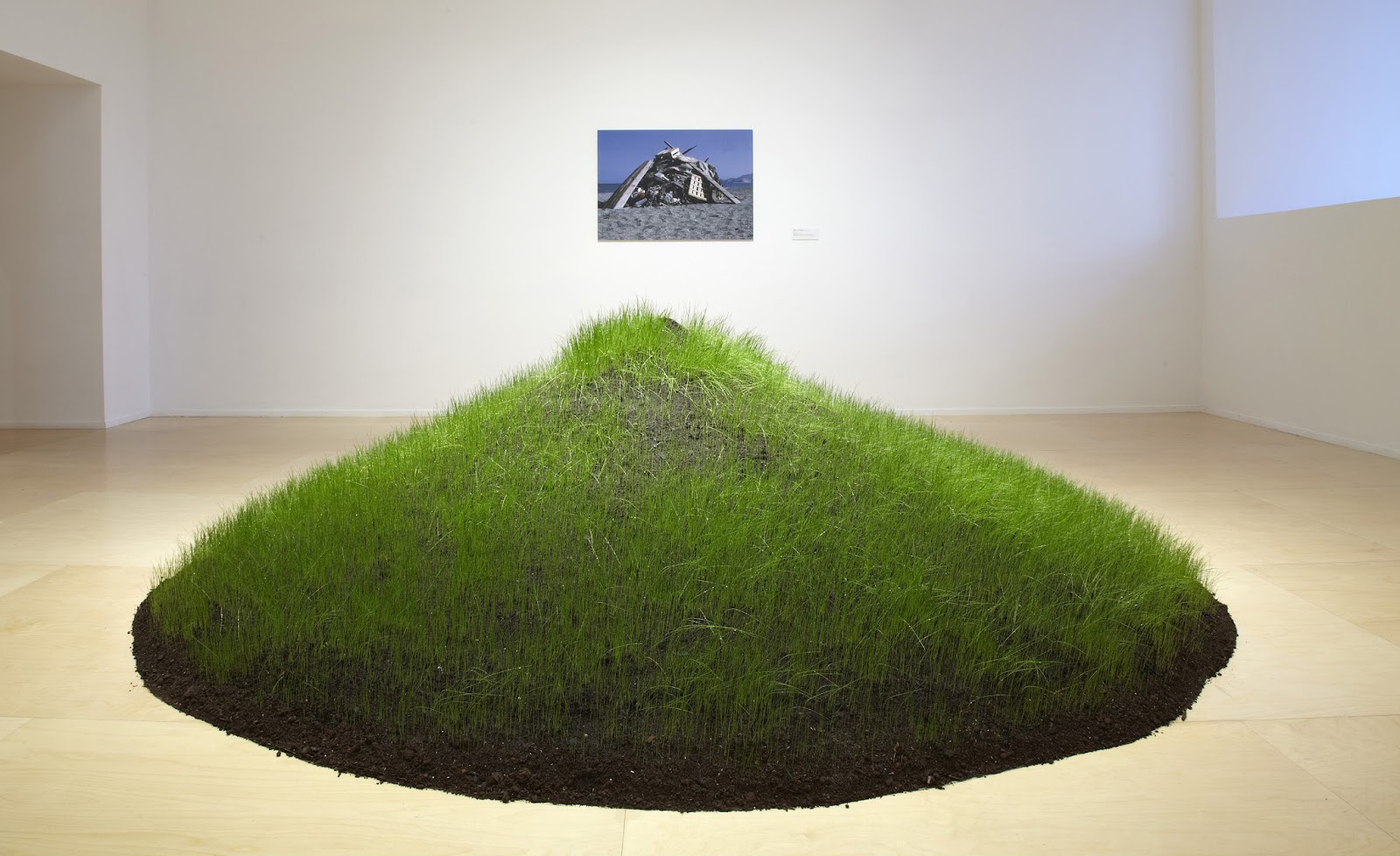 Wachstumsskulptur “Grass Grows” (1969) by Hans Haacke 
			exhibited at Museo Nacional Centro de Arte, Sofia, 2012
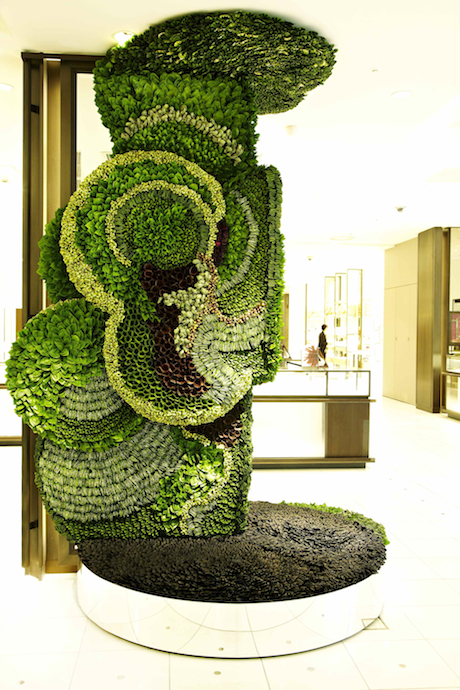 Plant sculptures for interior design: 
“Collapsible leaves”(2013) by Azuma Makoto
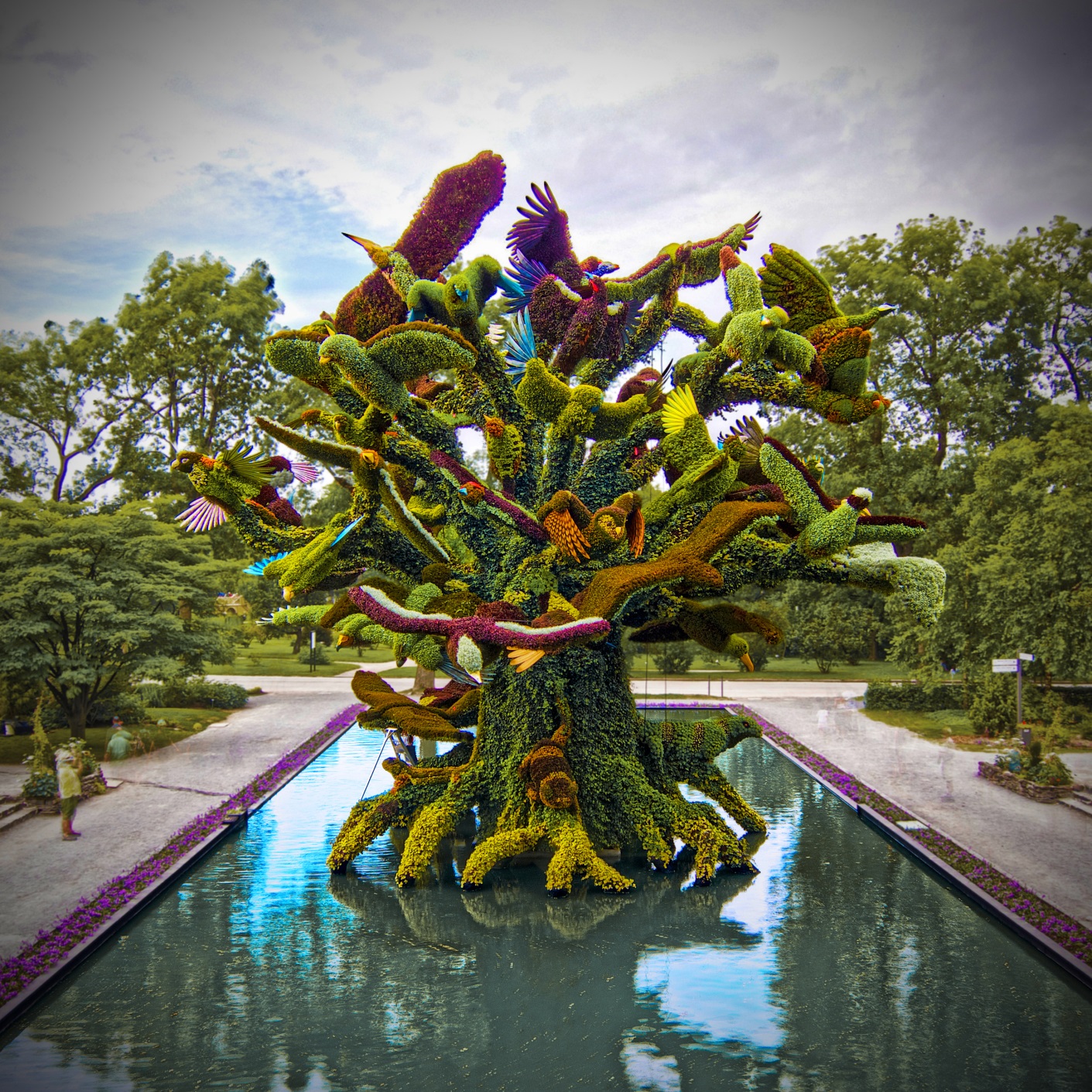 Huge plant sculptures at Montreal Mosaiculture Exhibition 2013
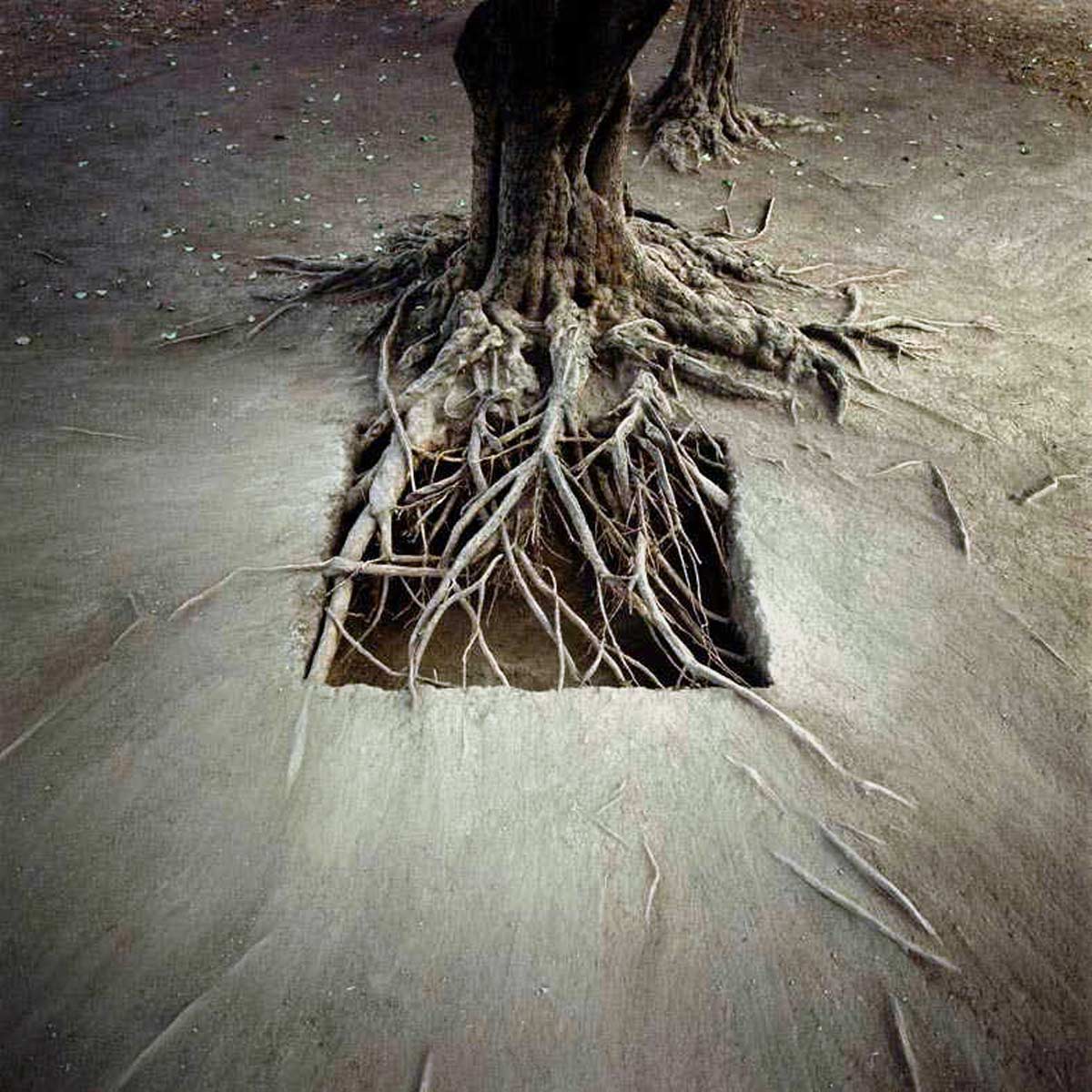 Root Sculpture (1995) by Nils-Udo
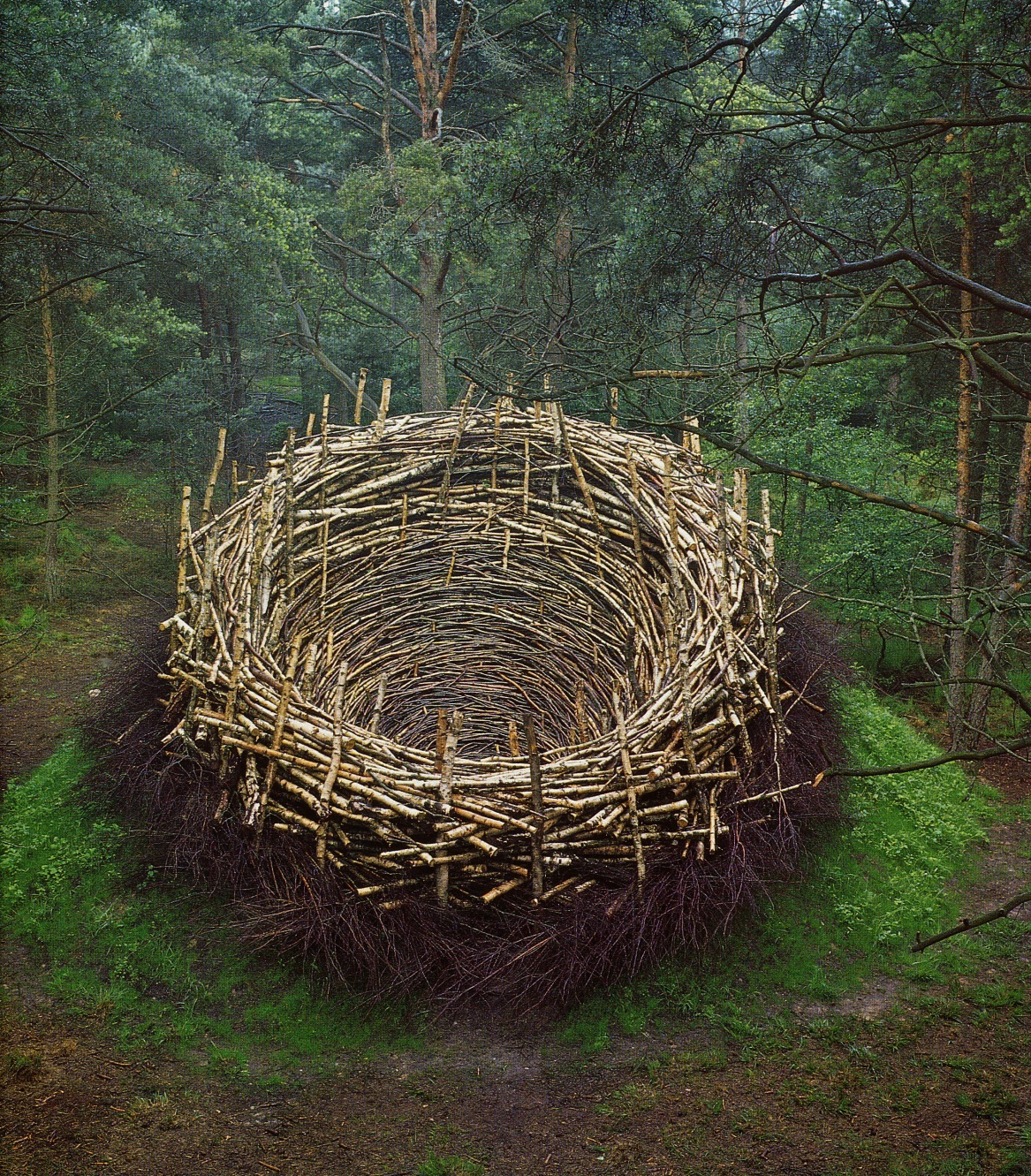 Land Art installation “The Nest” (1978) by Nils-Udo
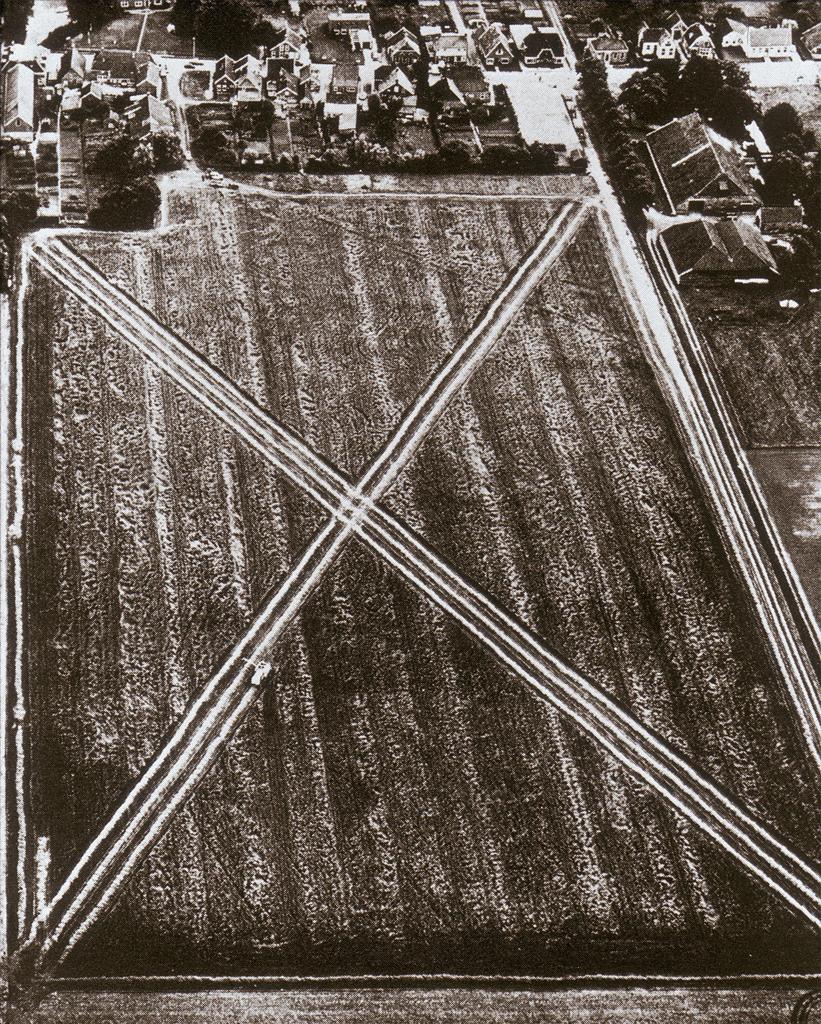 “Cancelled Crop” (1969) by Dennis Oppenheim
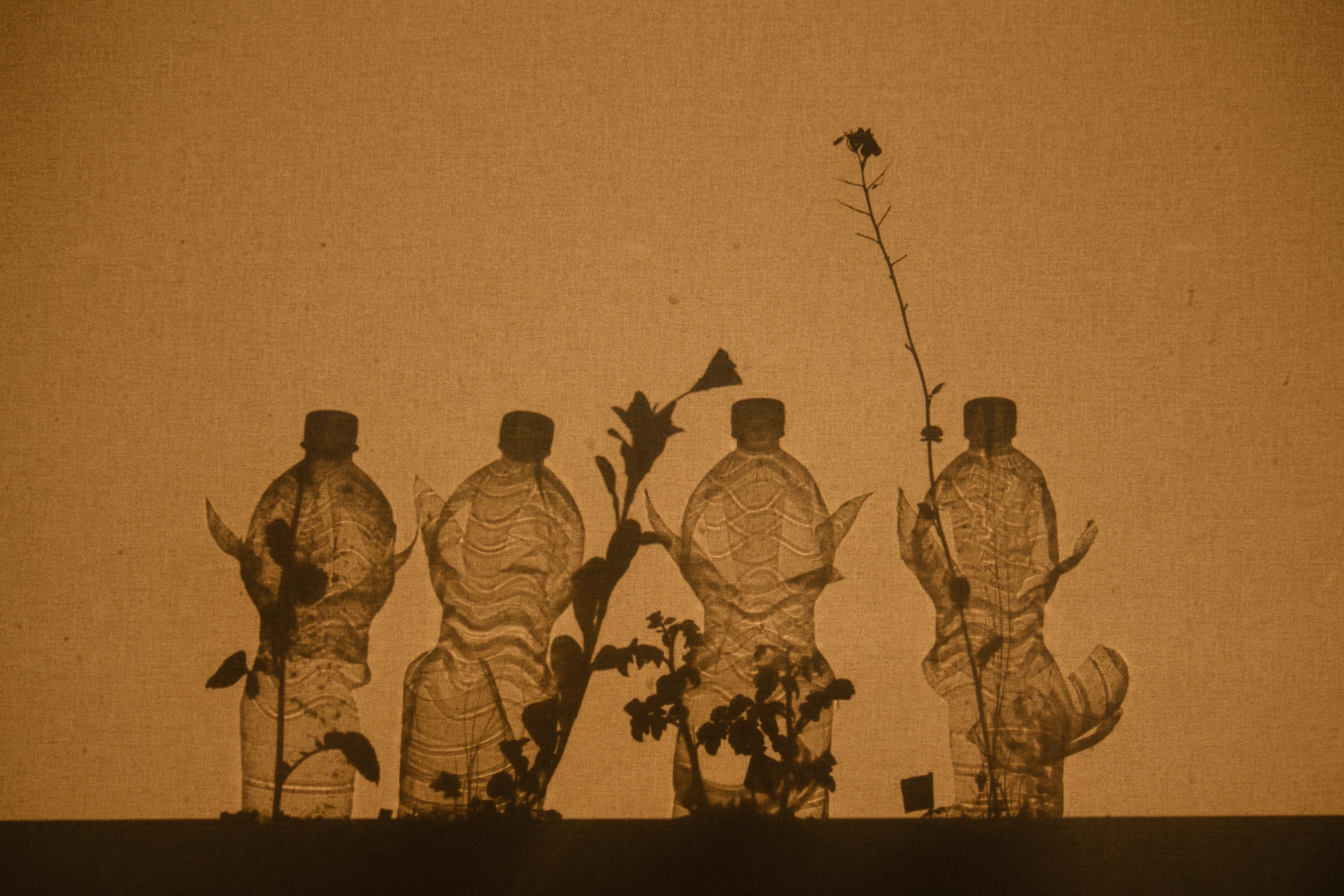 Fazit?!
[Speaker Notes: Was ist das? Warum all den Kram gezeigt? Frage an Studenten…
Übergang zur Street Art 
http://www.boredpanda.com/street-art-interacting-with-nature/]
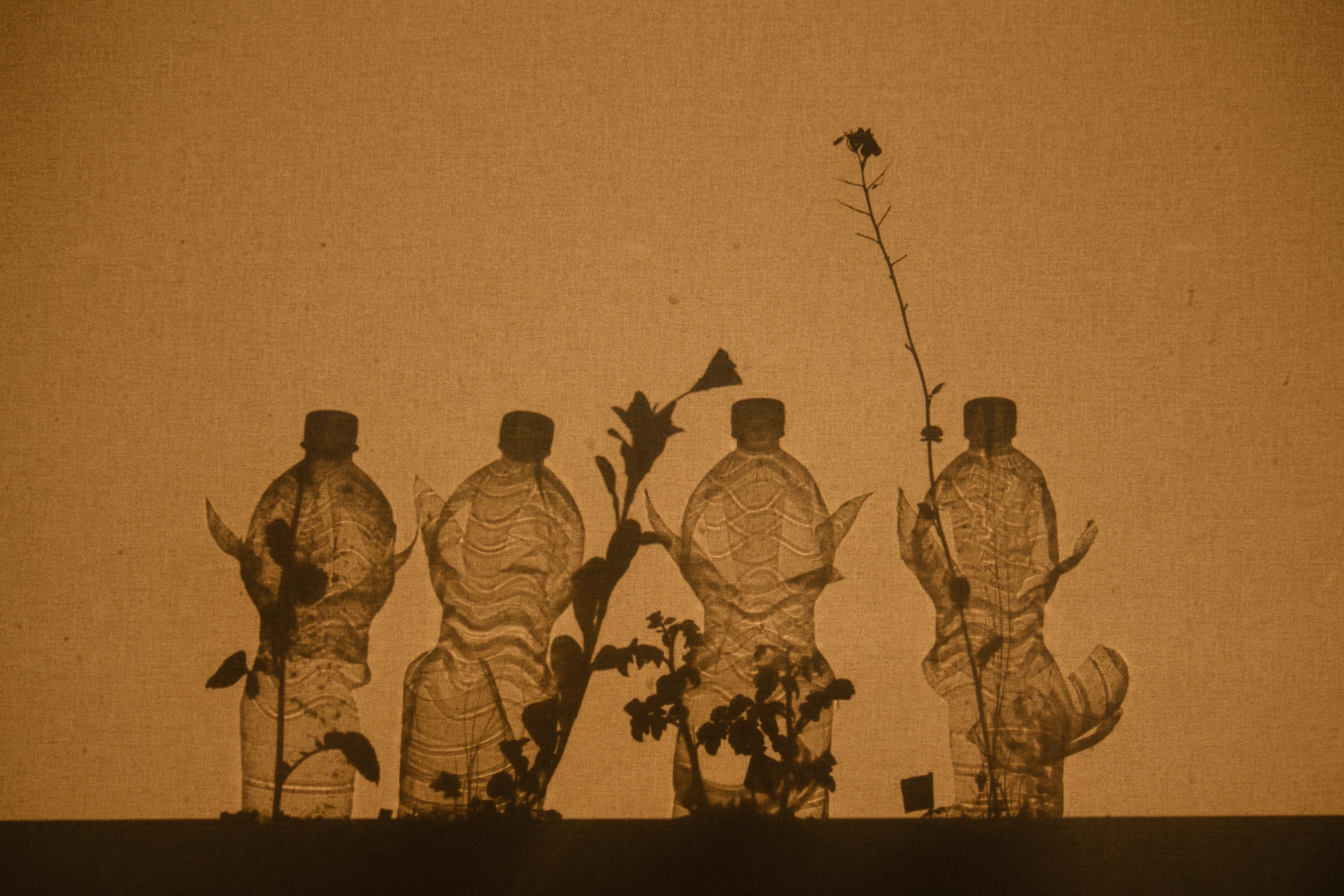 Human Plant Interfacesim Kontext  der neuen Medien
[Speaker Notes: Was ist das? Frage an Studenten…]
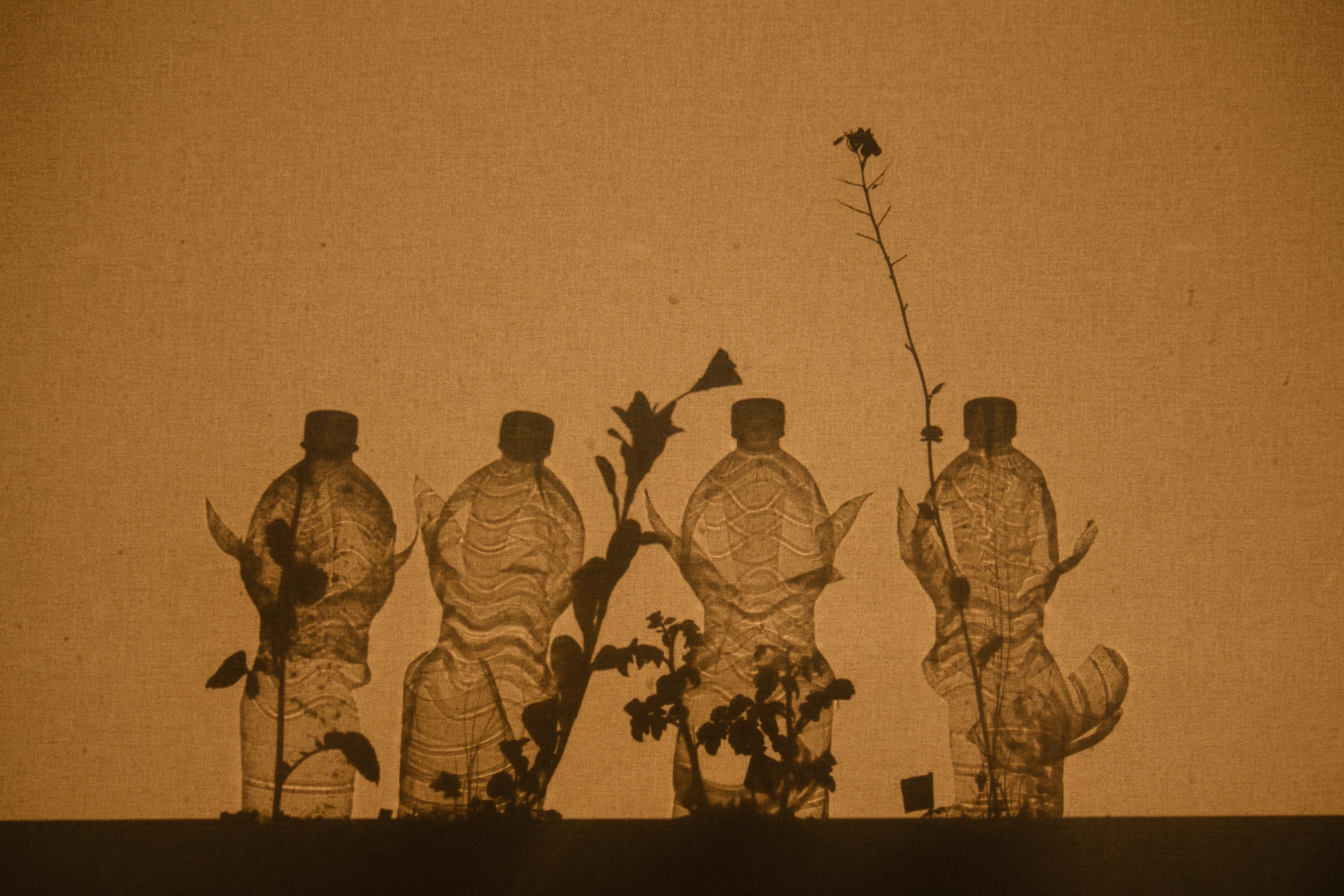 Human Plant Interfaces
Die Pflanze als Medium
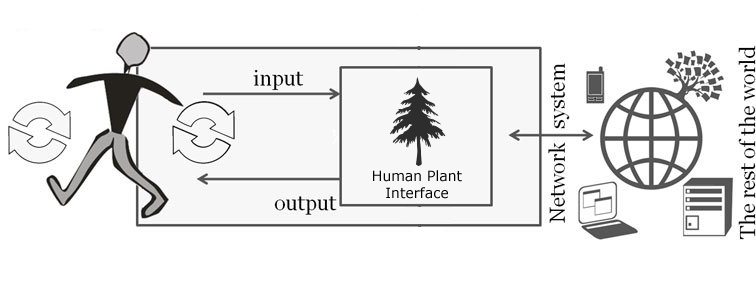 https://www.interaction-design.org/encyclopedia/context-aware_computing.html
[Speaker Notes: Grafik wie die Pflanzer als Mittler funktioniert]
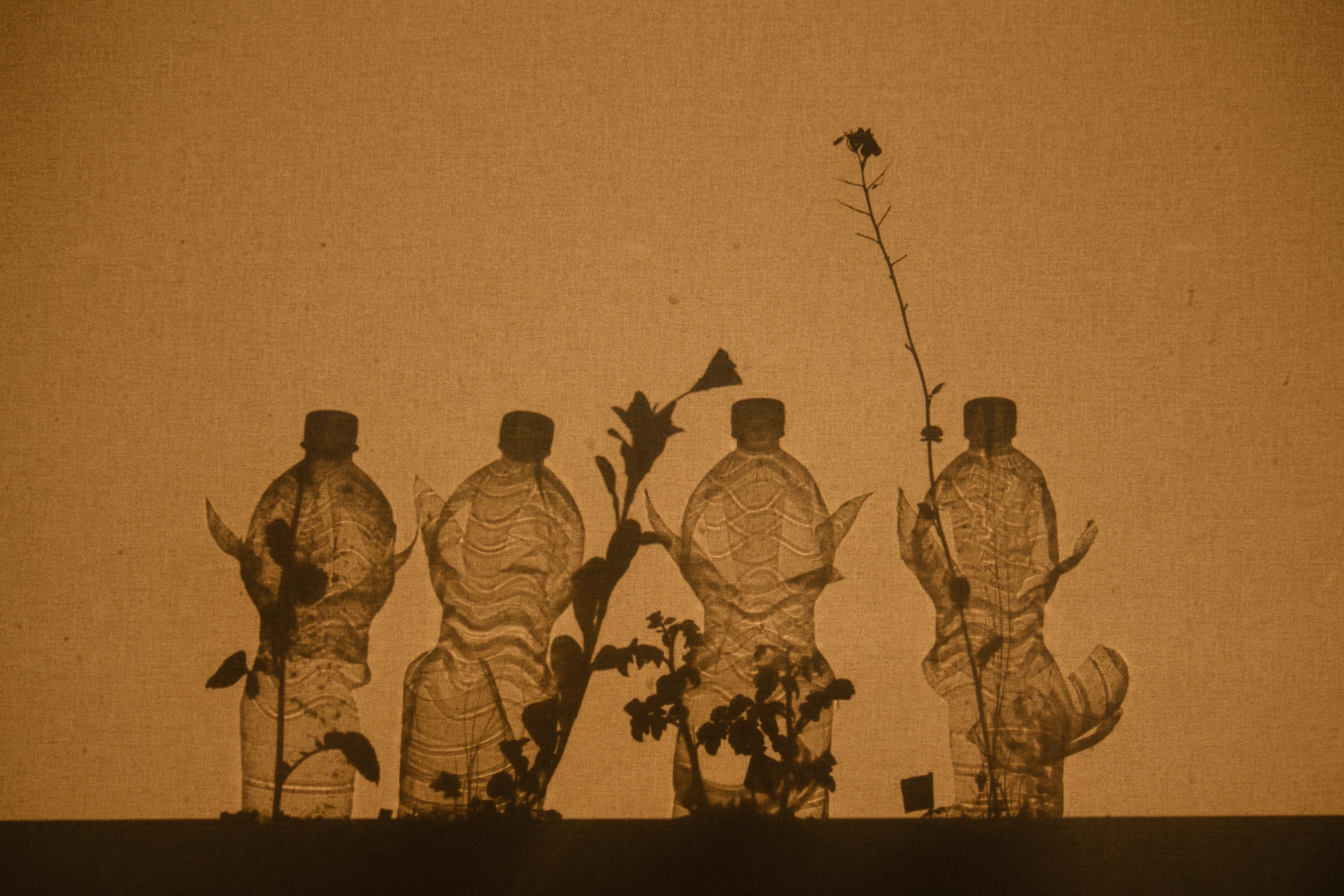 Human Plant Interfaces (2)
Die Pflanze als Medium
Als Visualisierungsobjekt (Ausgabe)
Als sensorisches Objekt (Eingabe)
Als Speicherobjekt
Als Verbindungsobjekt (Vermittler)
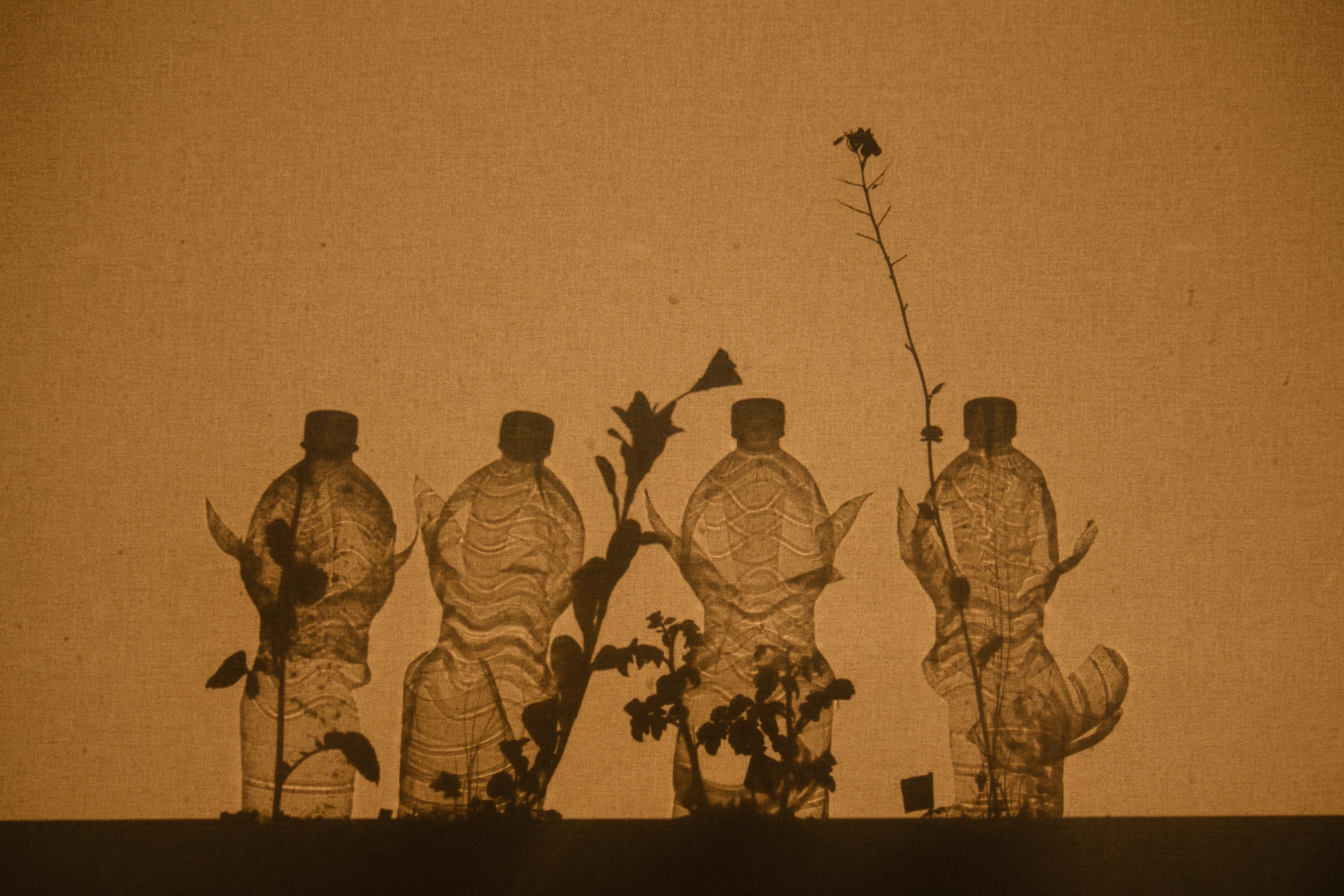 Visualisierungstechniken (1)
Marker und Speicher Ansatz
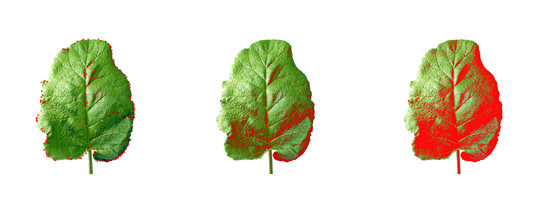 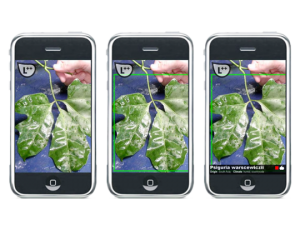 Image analysis process of a Leaf++ (2011) 
		for their marker approach
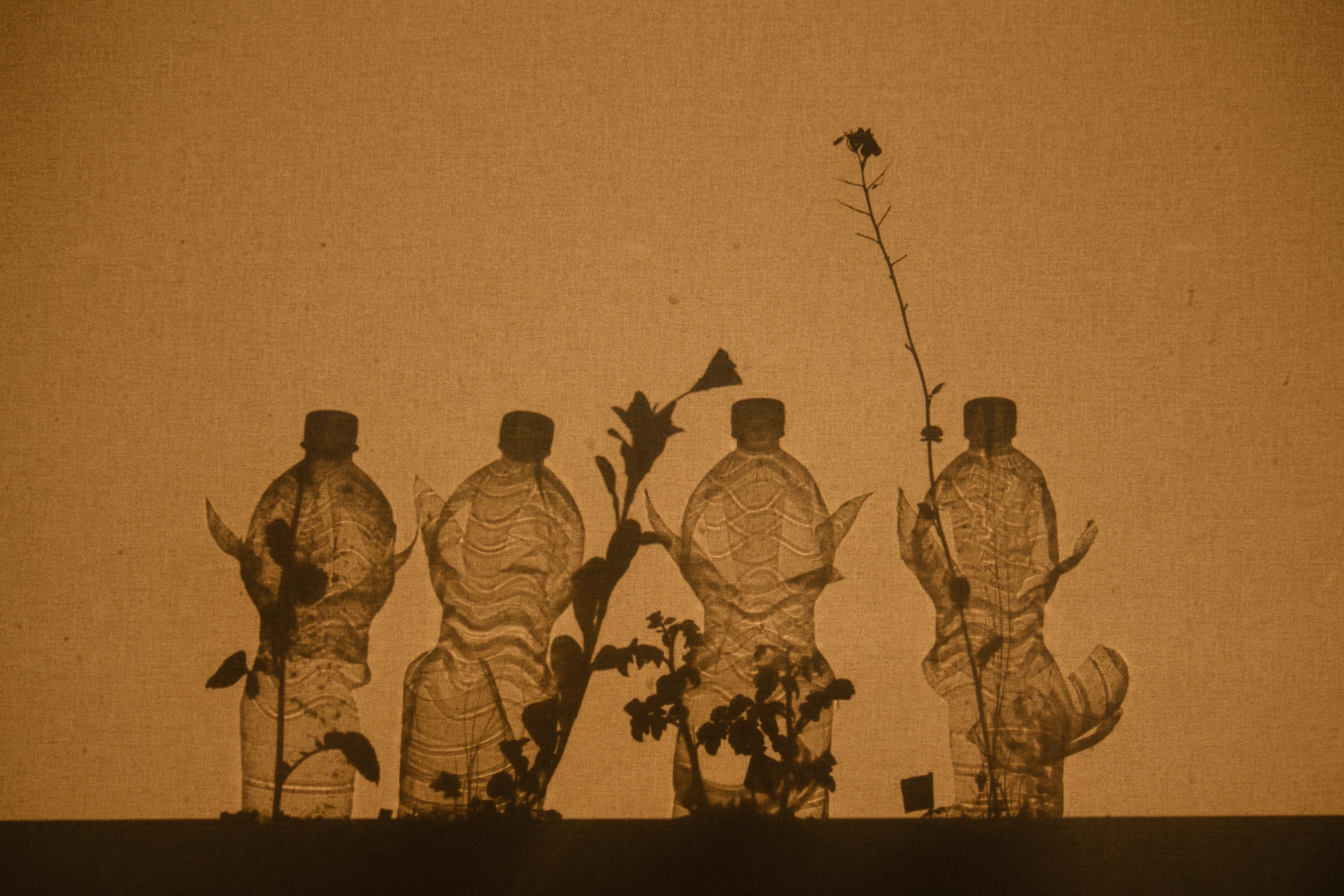 Visualisierungstechniken (2)
Marker und Speicher Ansatz
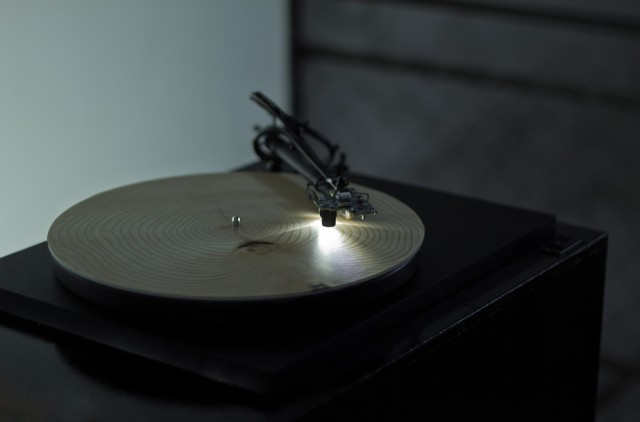 “Years” (2011) by Bartholomäus Traubeck 
	combines the principles of Dendrochronology with a modified turntable
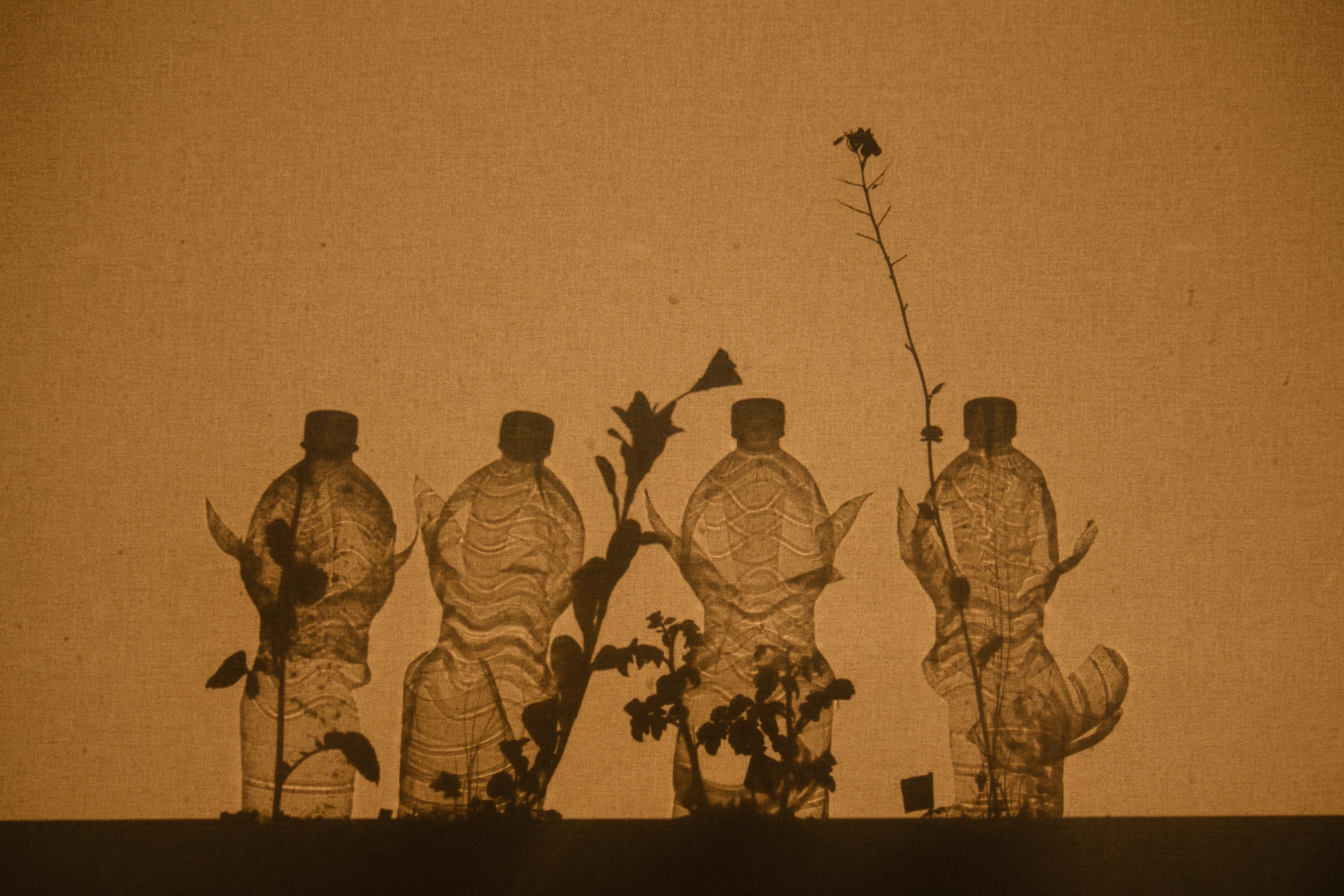 Visualisierungstechniken (3)
Physikalische Daten und Kommunikationsskulptur
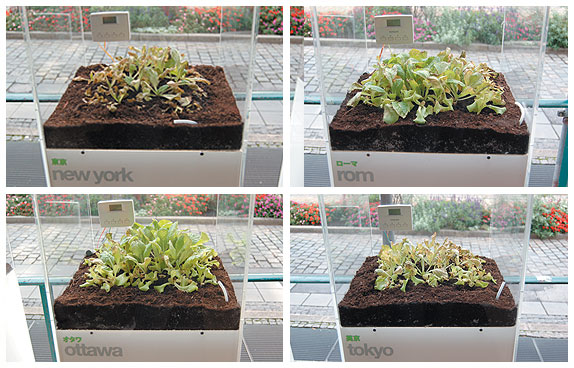 The Garden Eden” (2007) installation by Timm-Oliver Wilks, Thorsten Kiesl, 
and Harald Moser visualises the air pollution of the G8 country’s capital
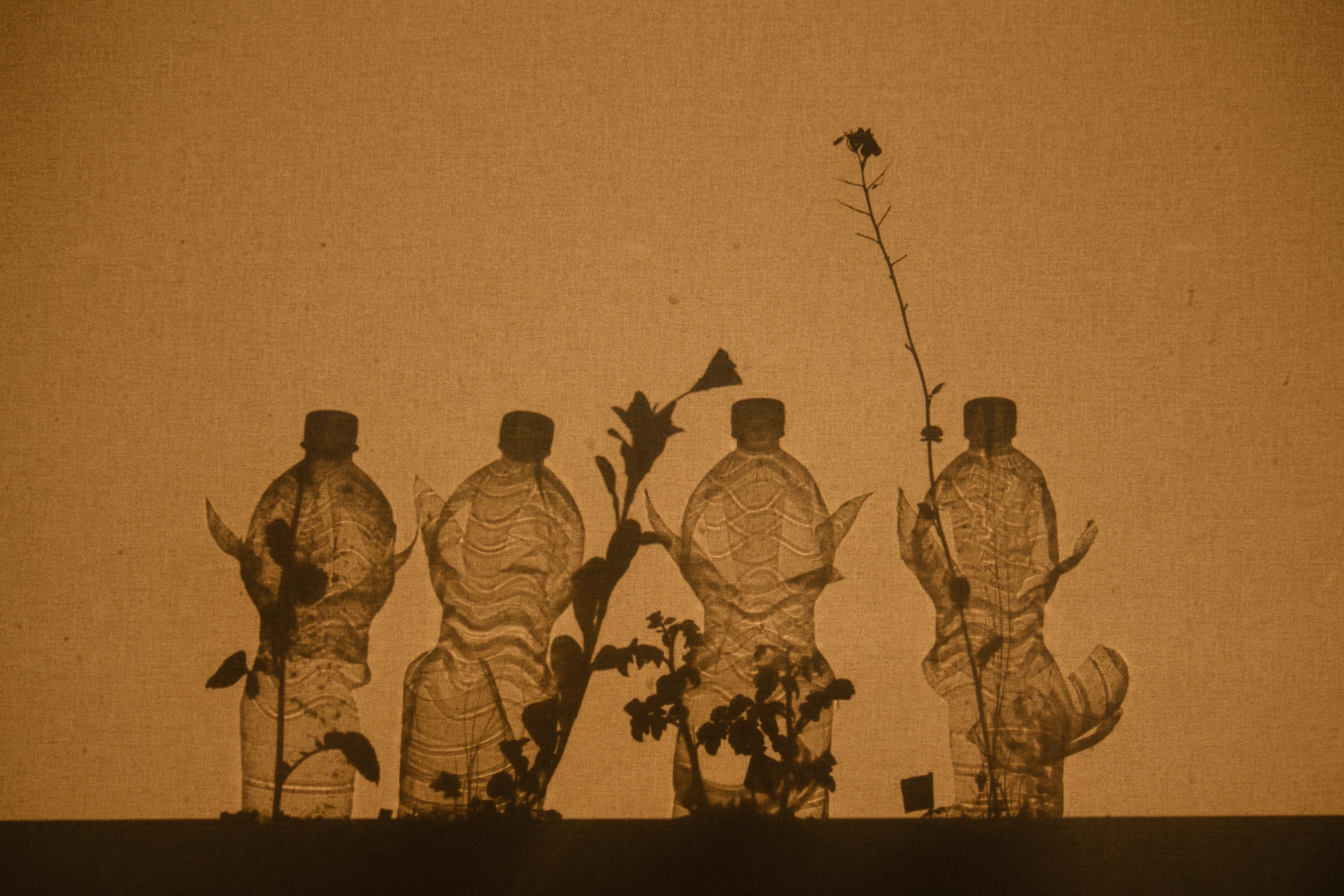 Visualisierungstechniken (4)
Physikalische Daten und Kommunikationsskulptur
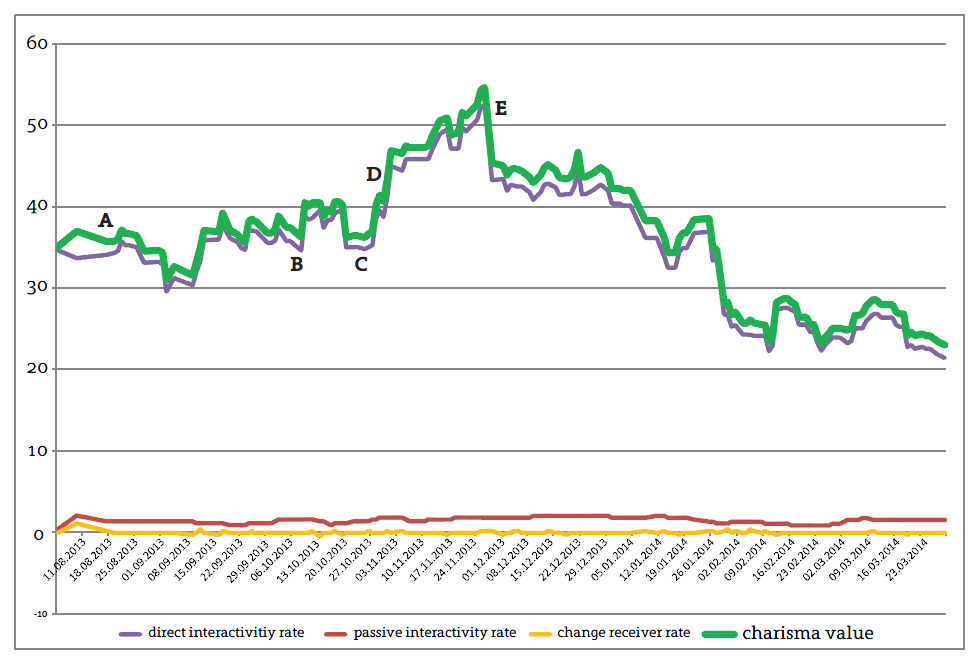 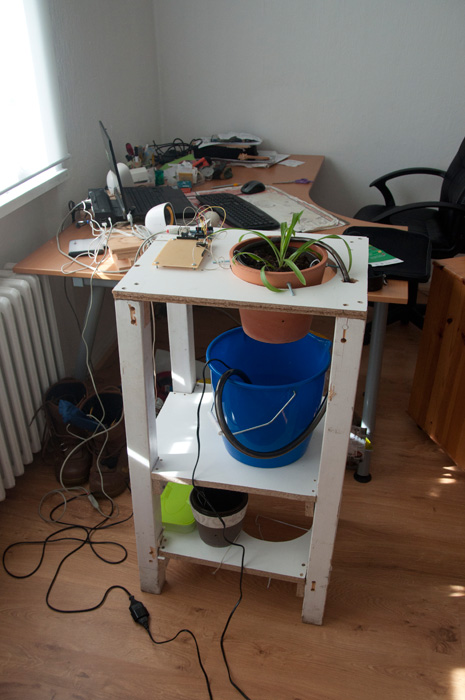 Charisma Garden (2014) by Florian Weil
A social media data sculpture
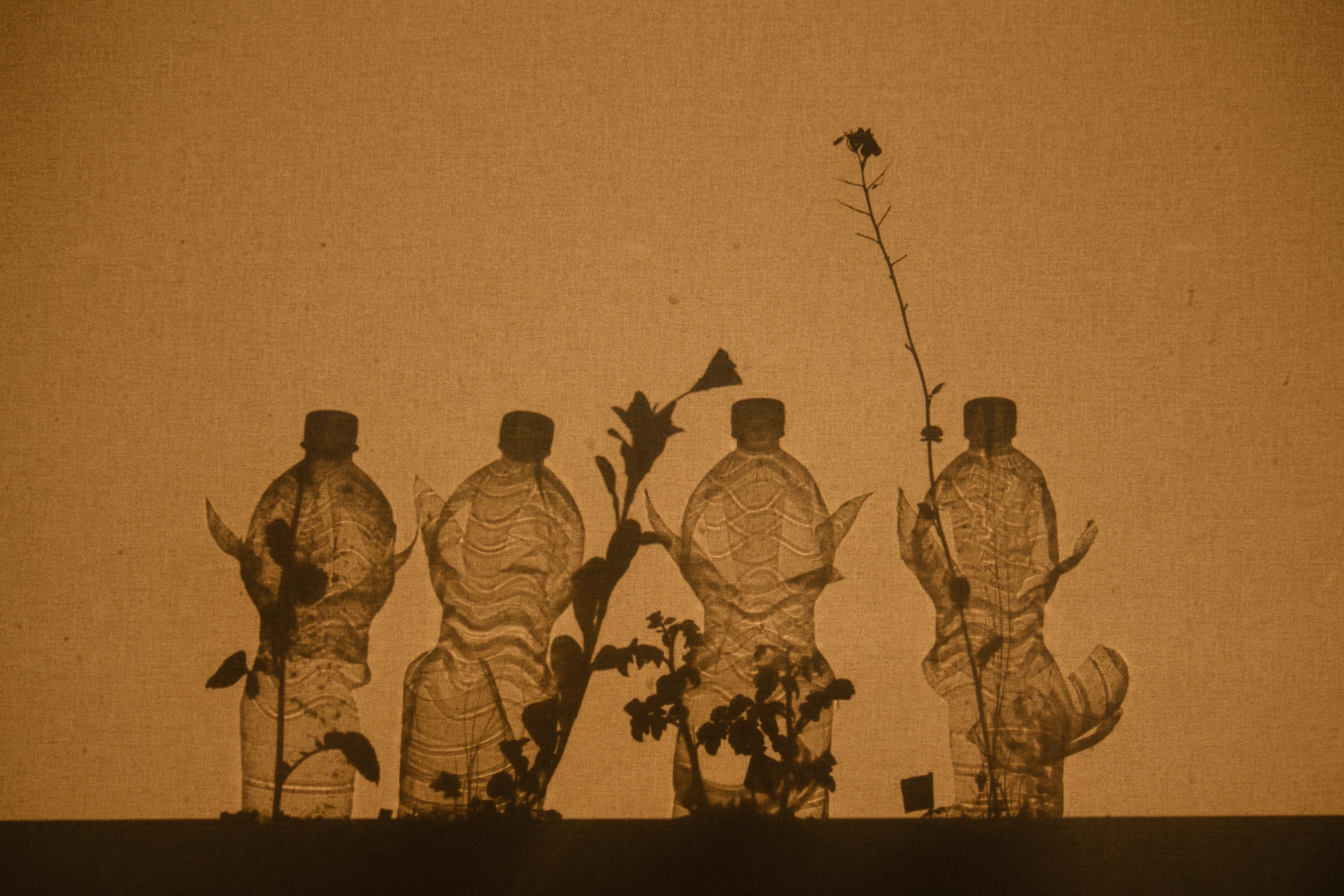 Visualisierungstechniken (5)
Projektionsfläche
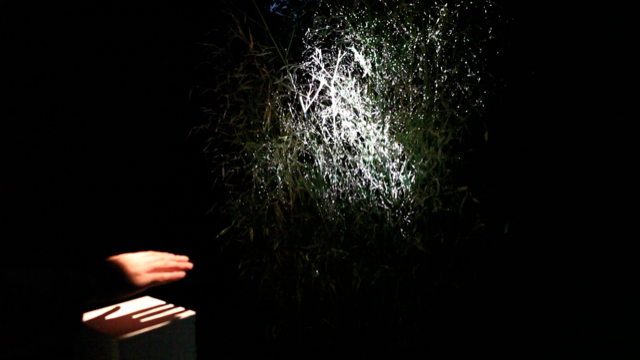 Interactive installation “Lit tree” (2011) by Kimchi and Chips visualizes 
human motion on a bush and its influences on the growth process
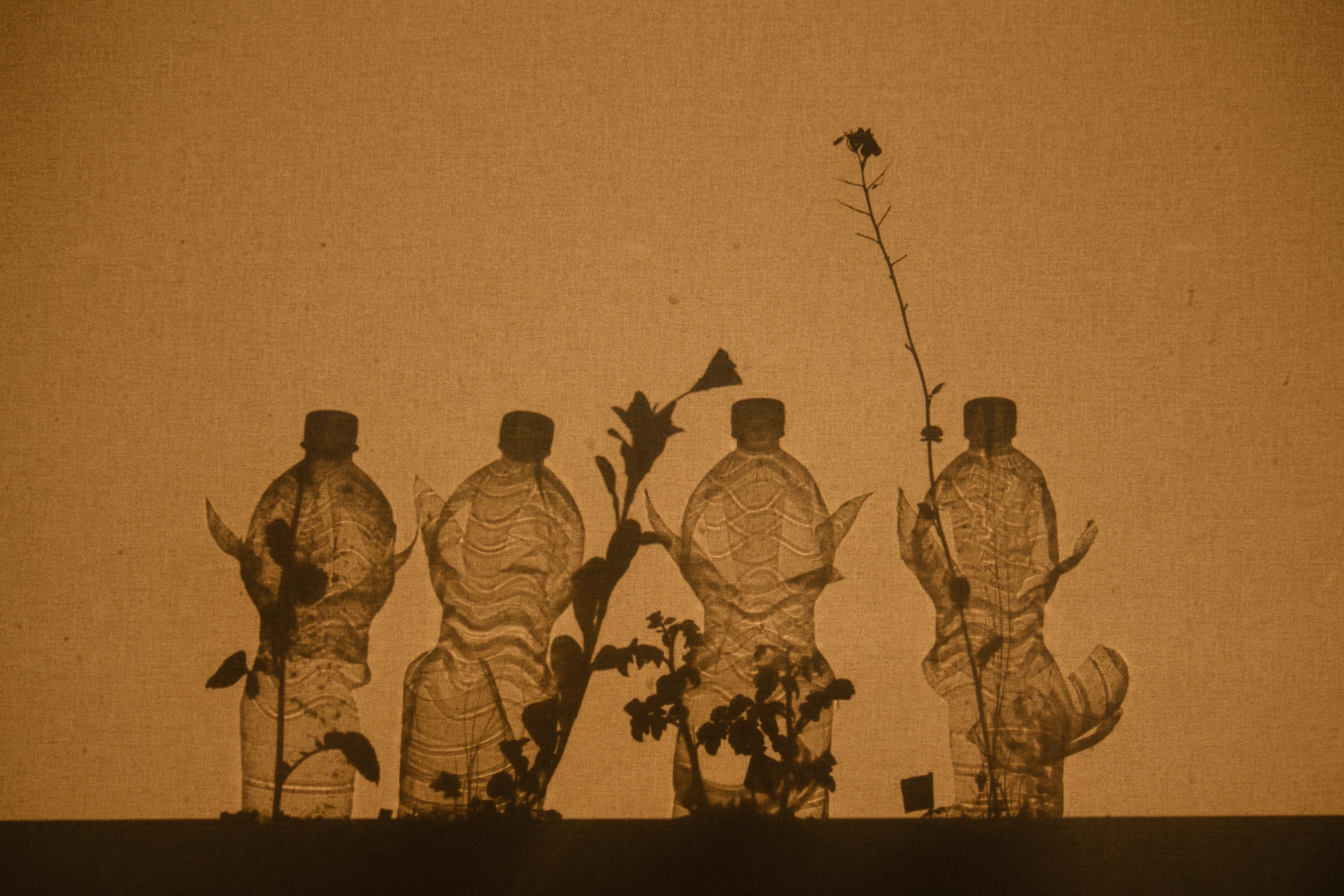 Visualisierungstechniken (6)
Projektionsfläche
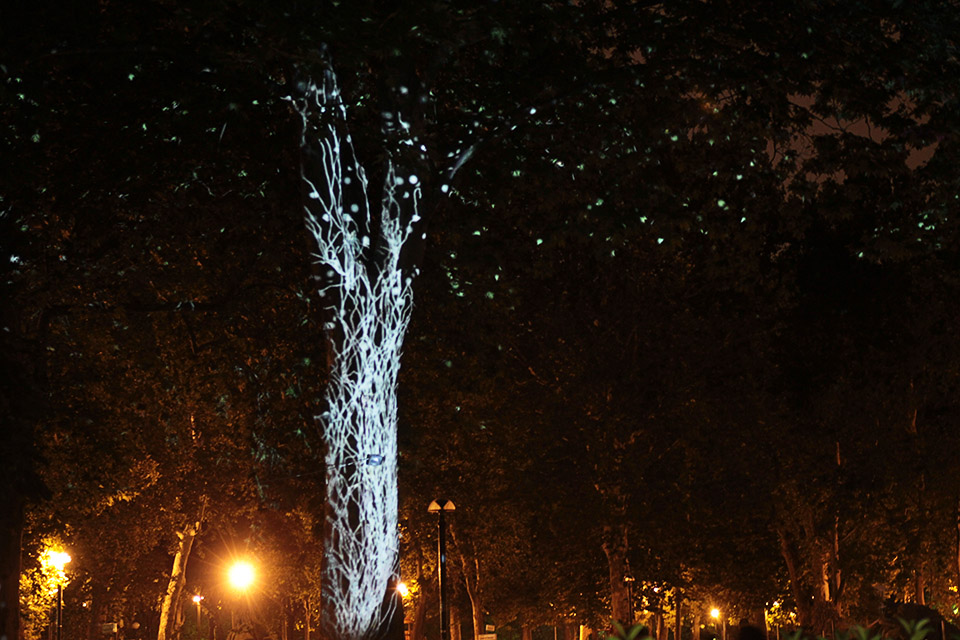 Complex animation story “Incanto Mutevole” (2013) in a garden 
environment created by the studio Apparati Effimeri
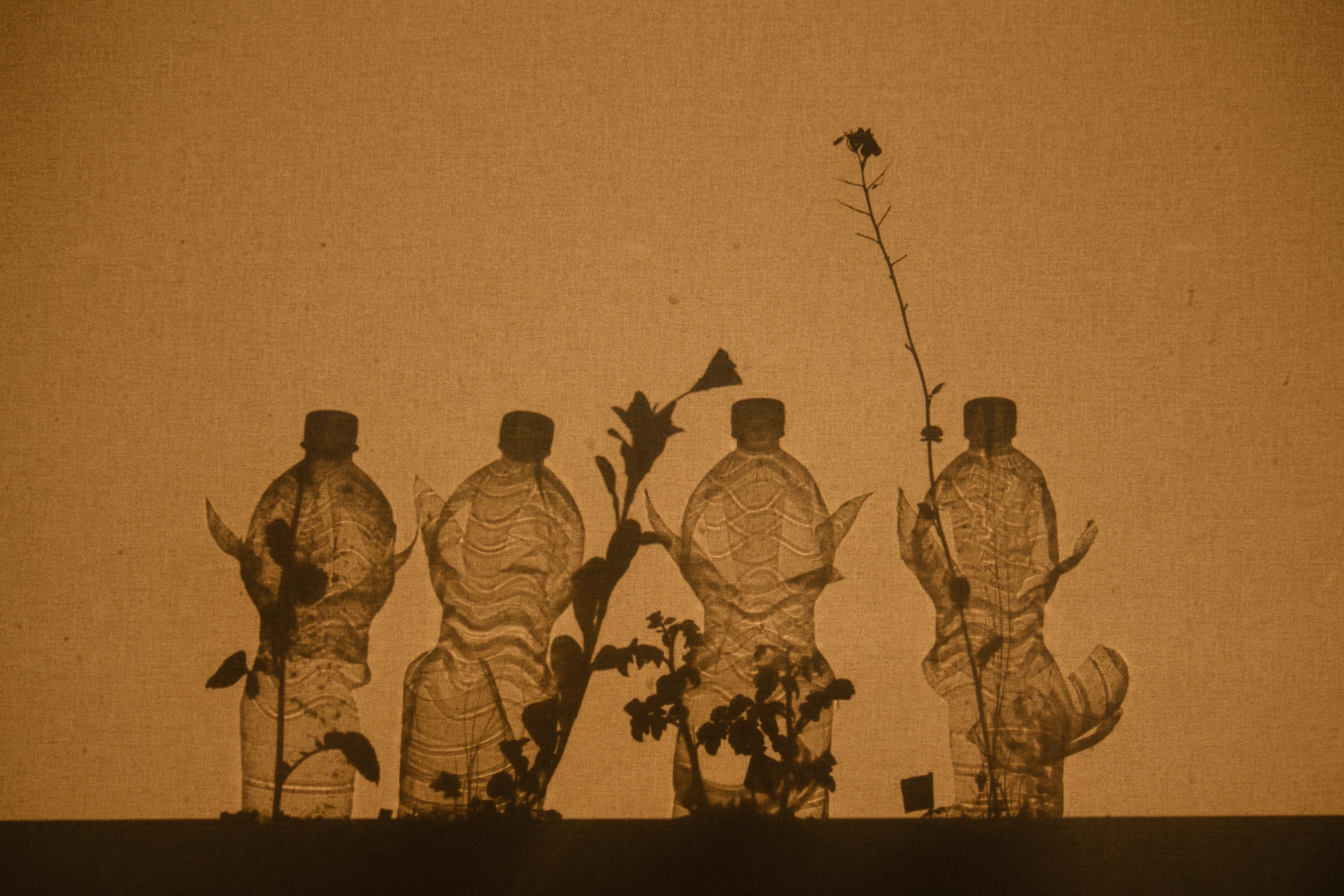 Visualisierungstechniken (7)
Automatisierte Herstellungsverfahren
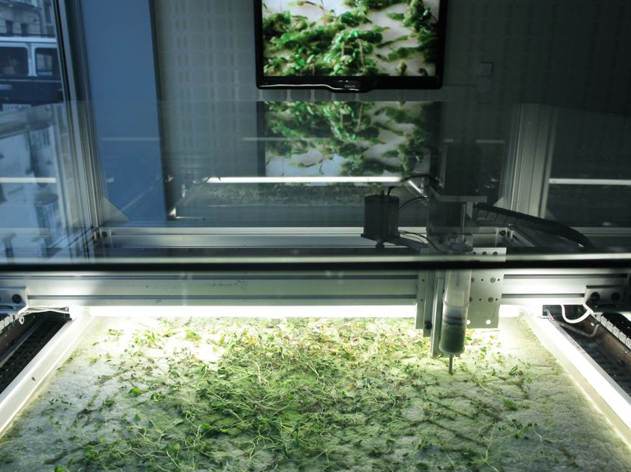 Allison Kudla transformed a CNC router to plant printer machine. 
Her project “Capacity for (urban eden, human error) Bumbershoot Version” (2007)
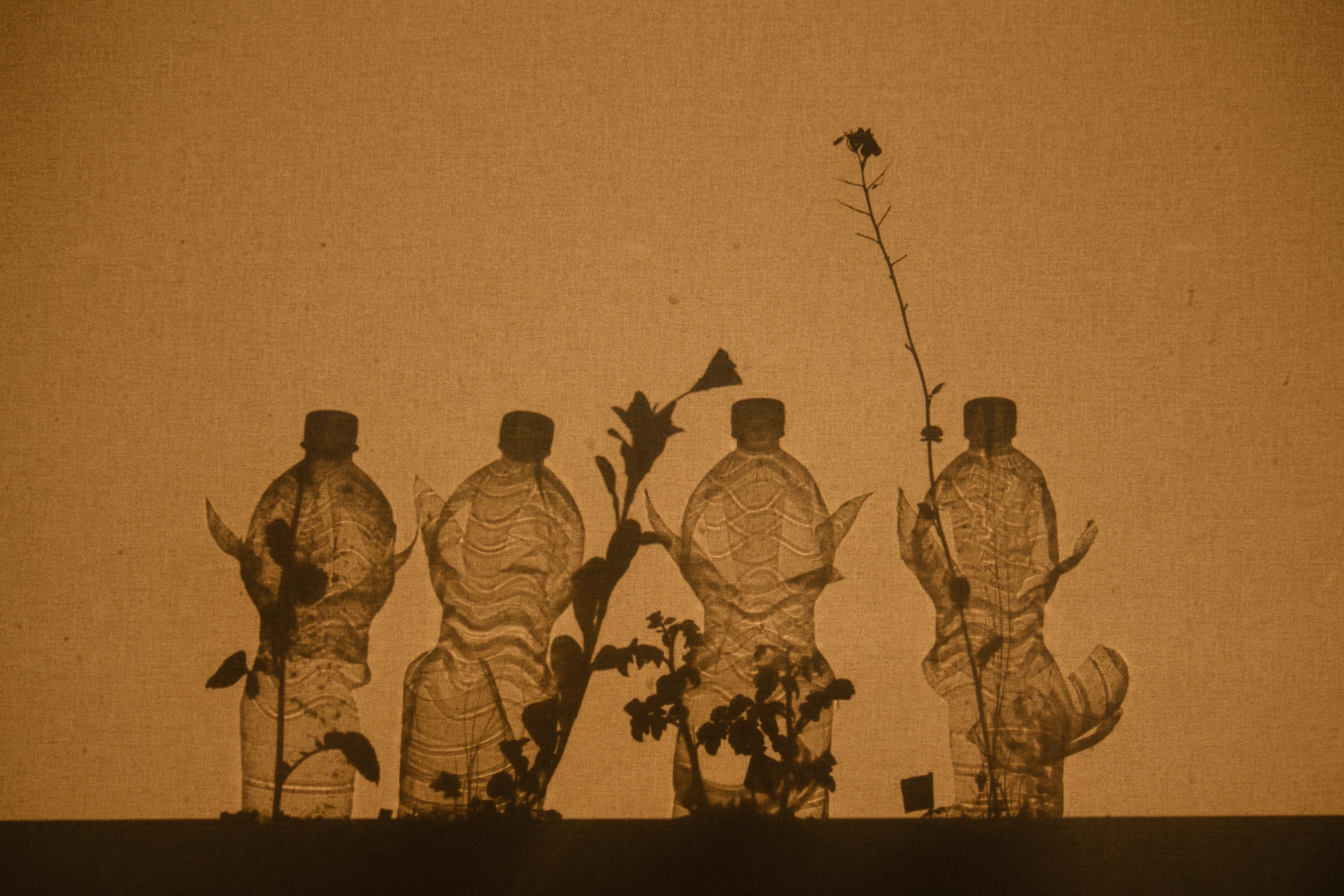 Visualisierungstechniken (8)
Automatisierte Herstellungsverfahren
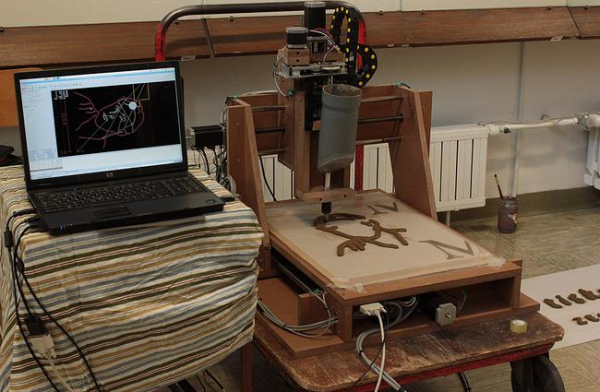 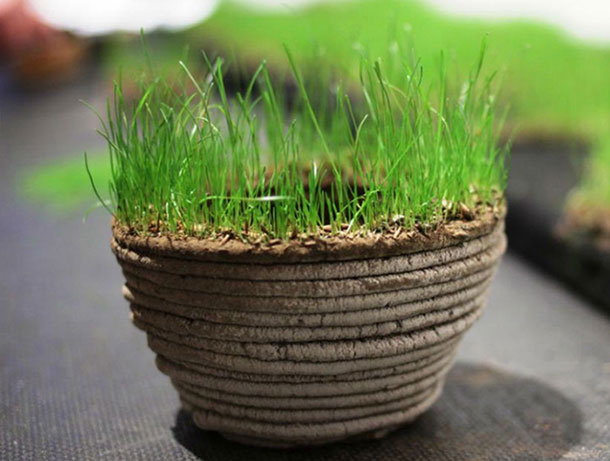 Tina Zidanšek, Danica Rženičnik, Urška Skaza et Maja Petek from the Art University 
Maribor created a plant-based (3d) printer with the name printGREEN (2013)
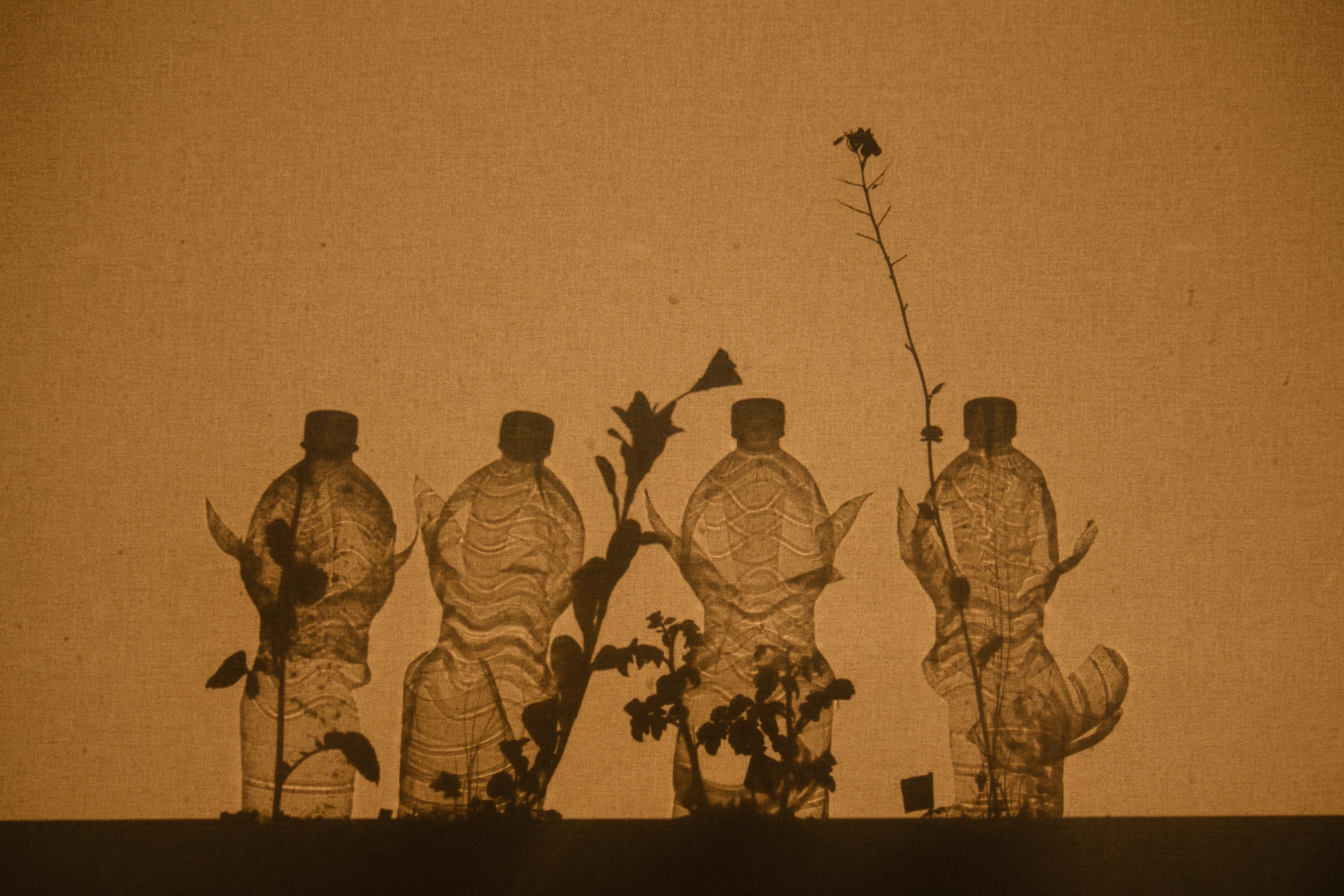 Visualisierungstechniken (9)
Automatisierte Herstellungsverfahren
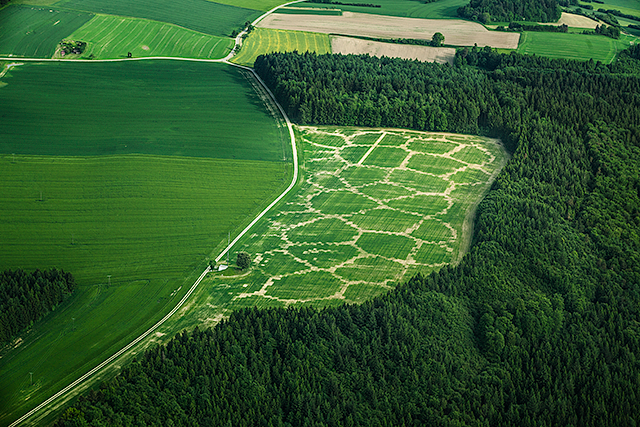 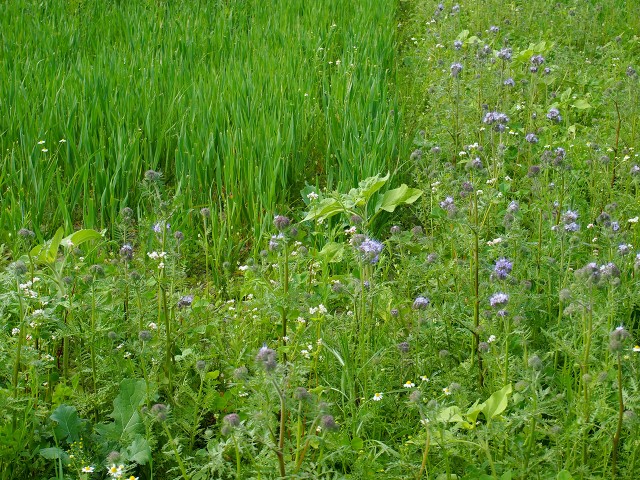 Benedikt Groß applied generative art algorithms to modern farming technology. 
His “Avena+Test Bed” (2013) reveals new possibilities of contemporary Land Art.
[Speaker Notes: Biodiversität in die Landwirtschaft bringen]
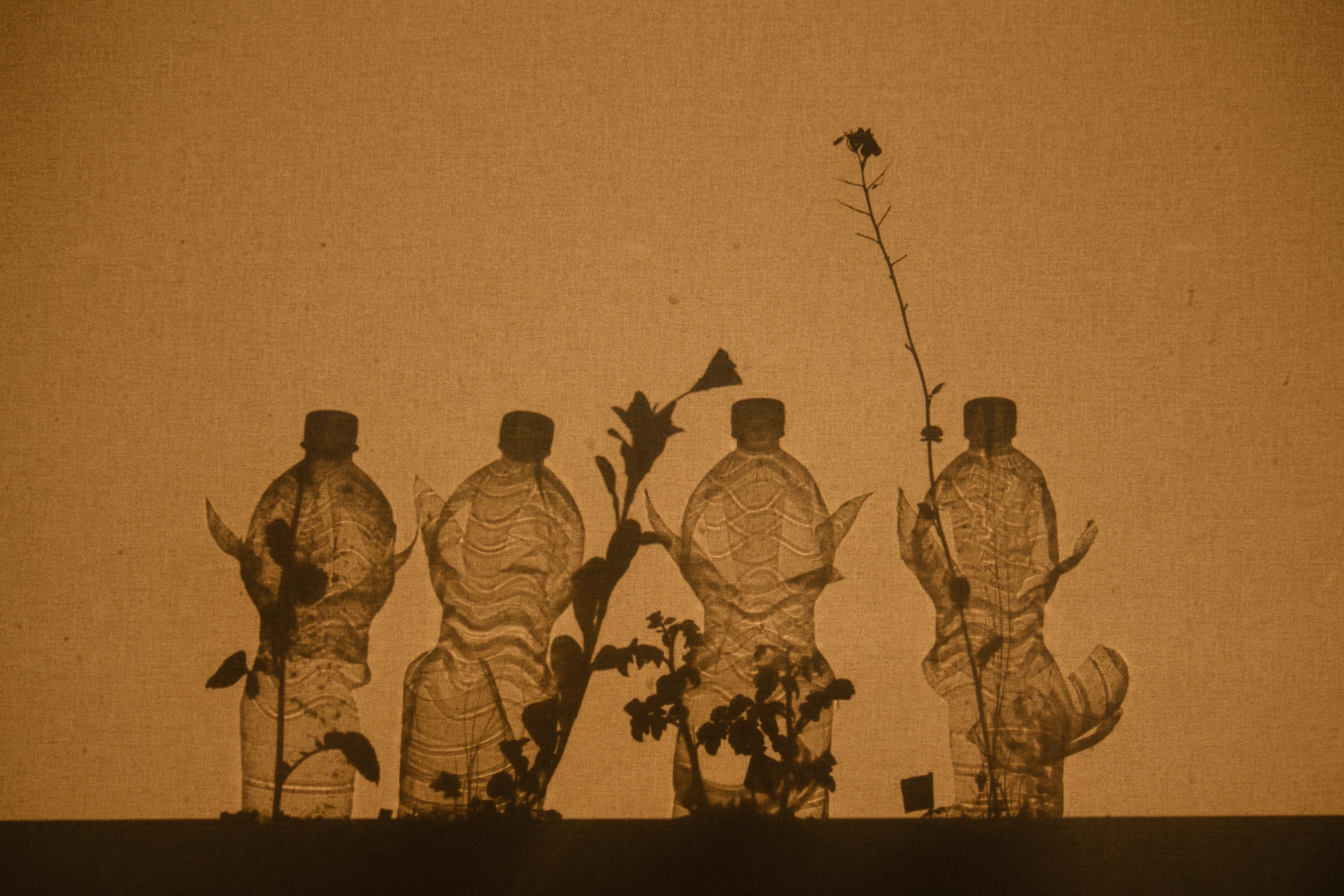 Visualisierungstechniken (10)
Zusammenfassung
Alle Visualisierungstechnicken sind physikalische Datenskulpturen. ( Link)

Plant displays sind geeignet für mittel bis langfristige Daten

Projection mapping ist geeignet für schnelles und genaues visuelles Feedback
[Speaker Notes: Folie noch bearbeiten und übersetzen]
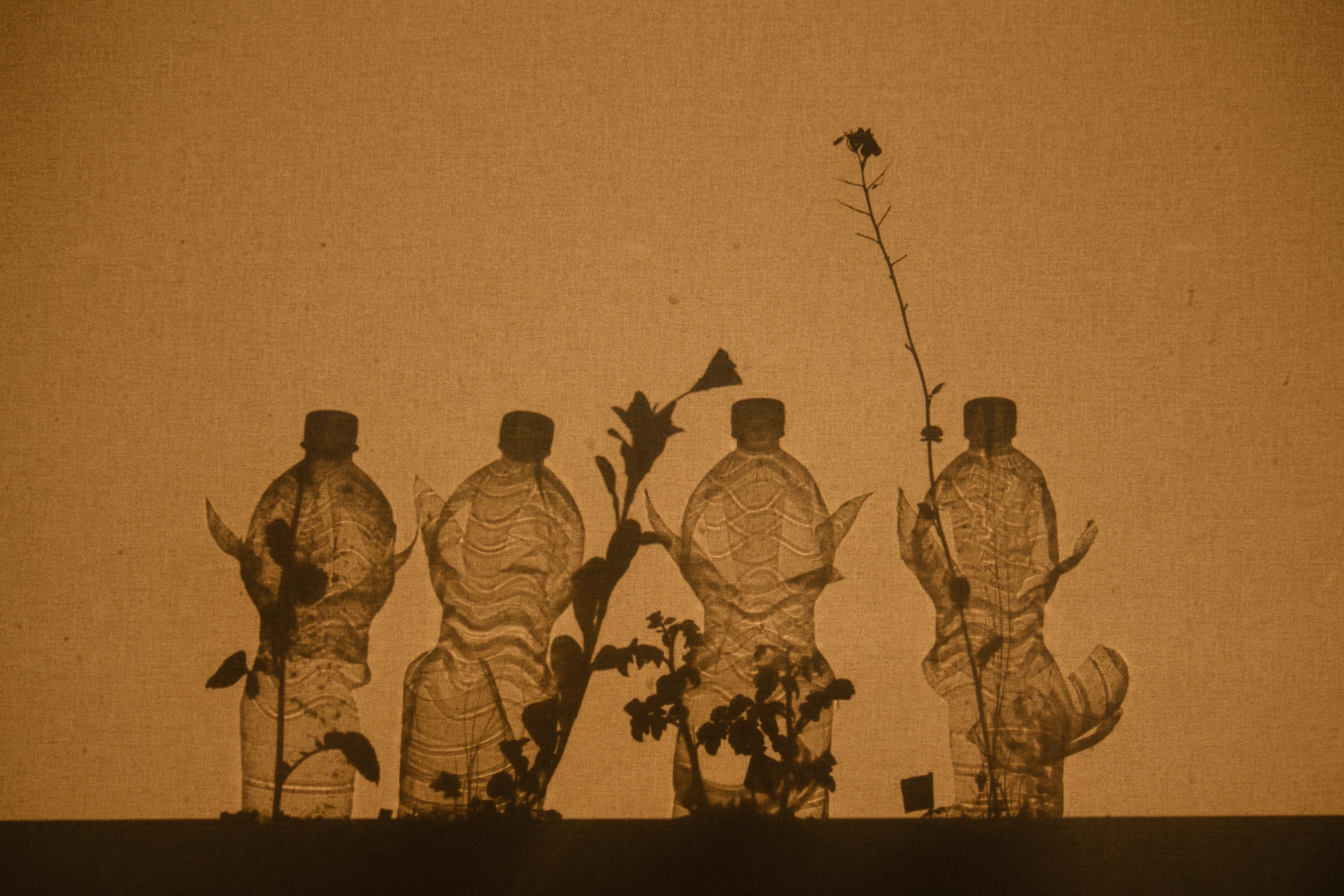 Biosensing mit Pflanzen (1)
Grundlagen / Aufbau
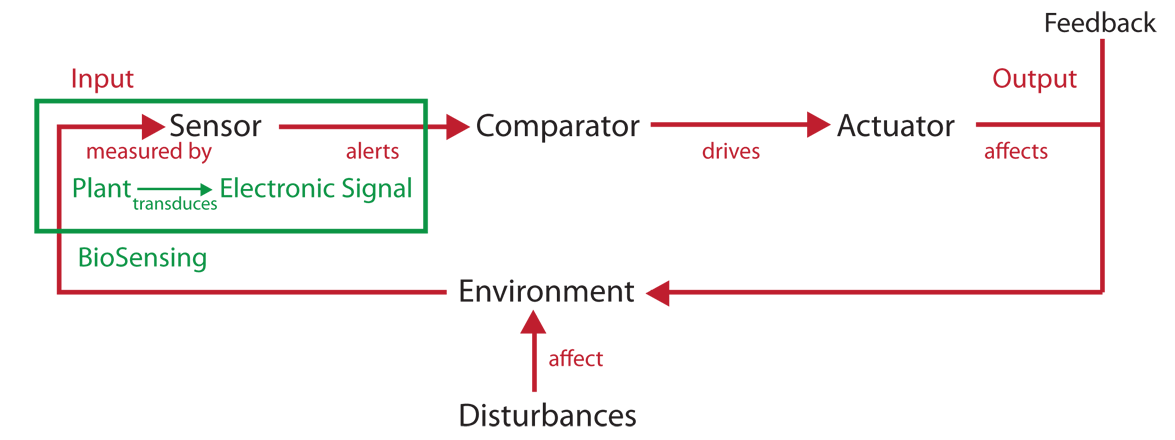 The biosensing method is based on the concept 
“Basic components of Gestural Interfaces” by Dan Saffer
[Speaker Notes: Folie noch bearbeiten und übersetzen]
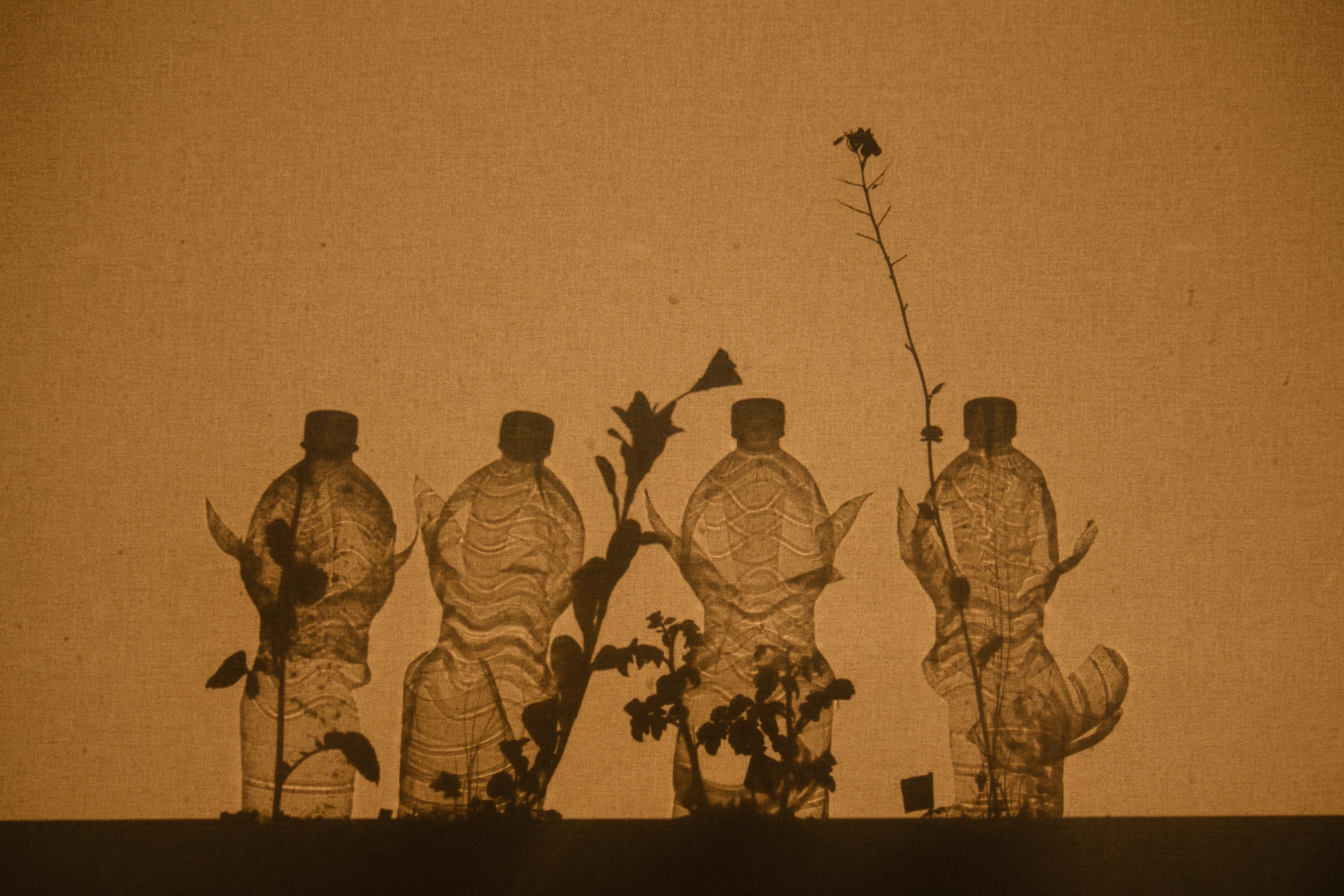 Biosensing mit Pflanzen (2)
Grundlagen / Geschichte
Sound installation 
“Green Music” (1976) by John Lifton and Richard Lowenberg

Human Computer Interface:
“Interactive Plant Growing” (1992) by Christa Sommerer and Laurent Mignonneau 

Rich gestural interface:
“Botanicus Interacticus: Interactive Plant Technology” (2012) by Poupyrev, I., Schoessler, O., Loh, J., Sato, M.
[Speaker Notes: Folie noch bearbeiten und übersetzen]
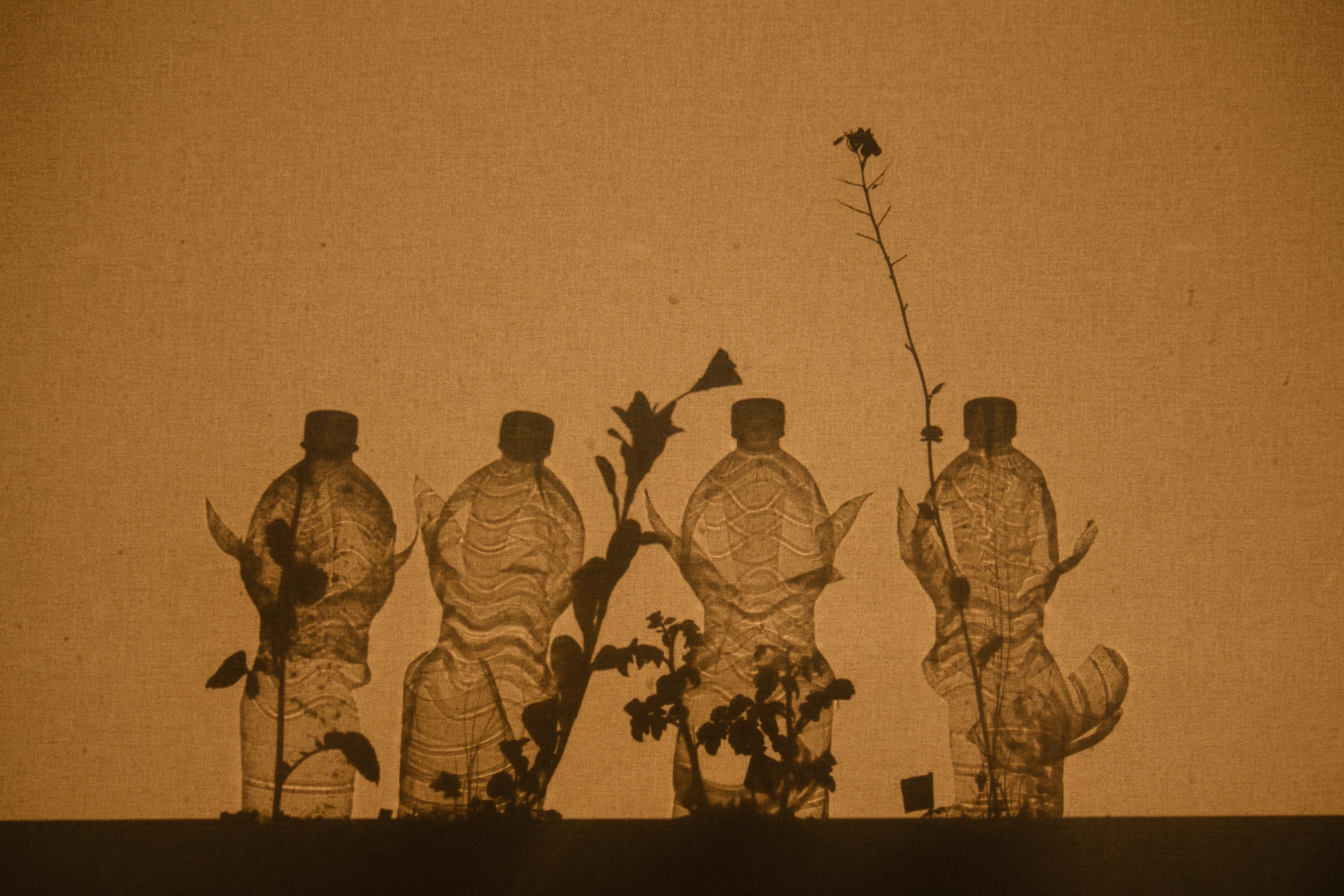 Biosensing mit Pflanzen (3)
Übersicht Biosensing Technologien
Resistor approach (touch, pressure, object to object interaction)

Capacitive Sensing (touch, proximity, gestures)

Electric Field measurement (proximity)

Piezo sensing (touch, motion, gestures)

Electrodes for bio potential signals (touch, proximity, light, plant signals)
[Speaker Notes: Noch übersetzen und anpassen.]
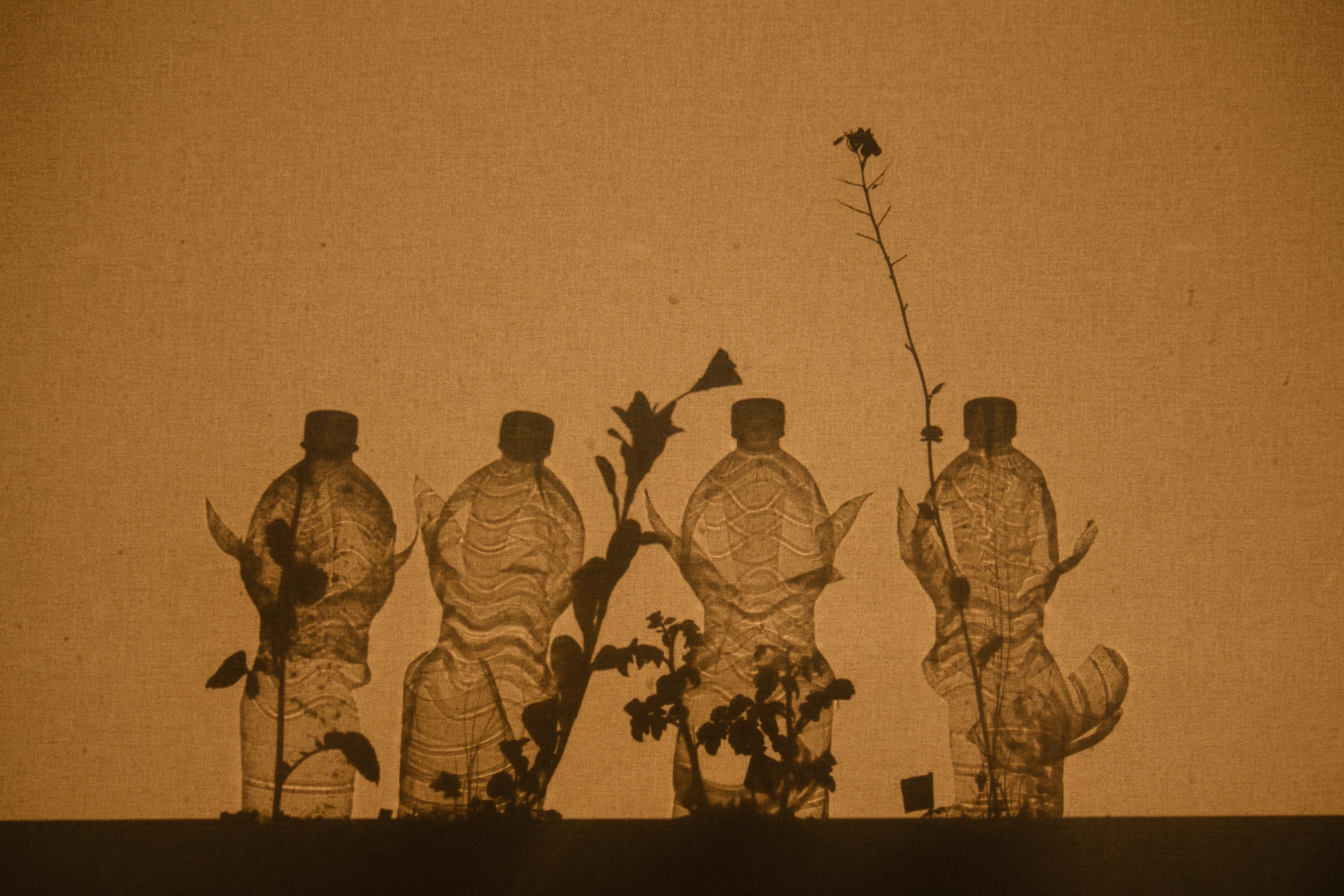 Biosensing mit Pflanzen (4)
Übersicht Biosensing Technologien
Siehe Videos
[Speaker Notes: Noch übersetzen und anpassen.]
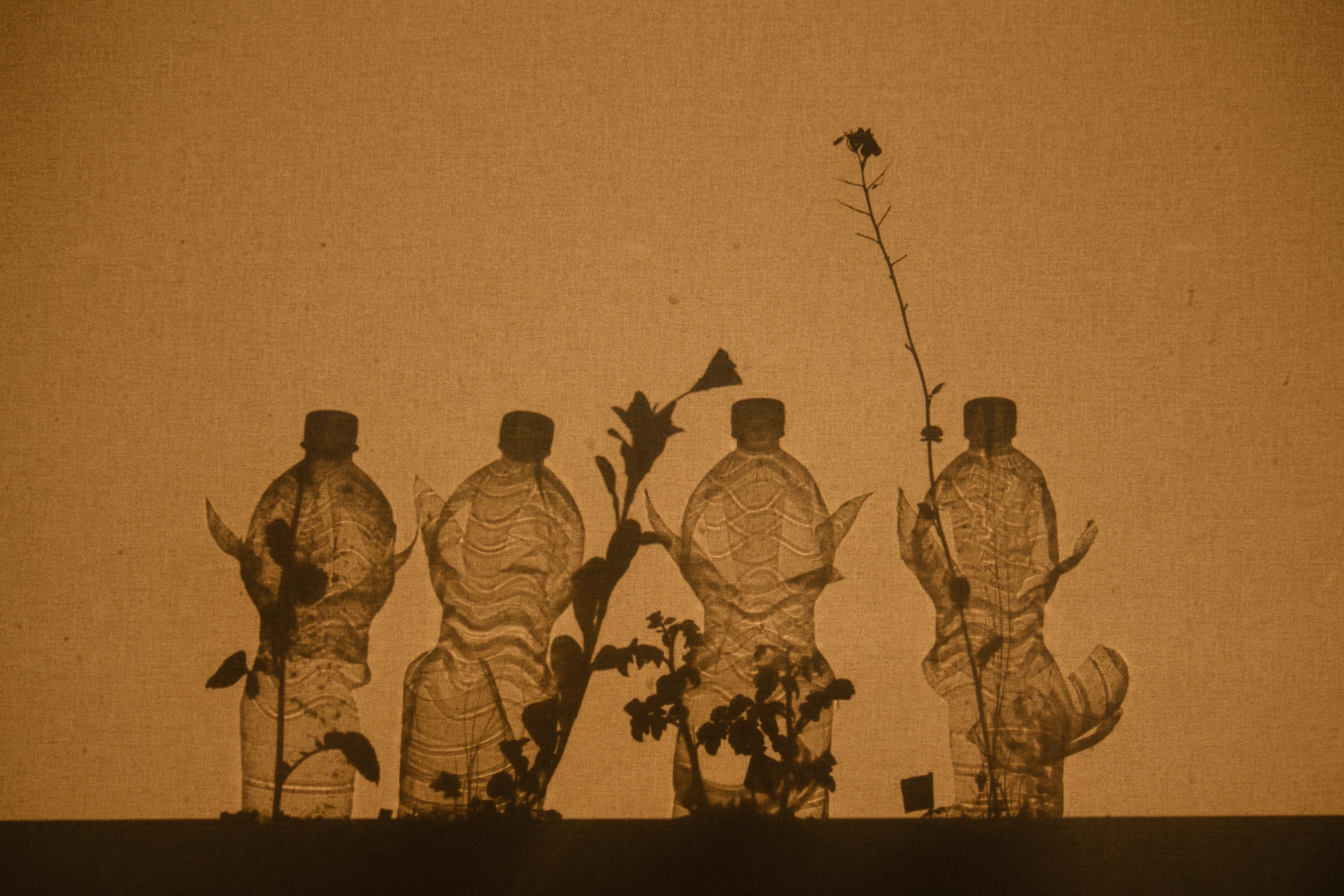 (Fort)bewegung von Pflanzen
Pflanzen als Mittler und Erzähler
In Mensch zu Mensch Interaktion

In Mensch und Raum Interaktion

In der Robotik  Pflanzenmaschine
[Speaker Notes: Siehe die Beispiele und Philosophische Problematik mit der Seelenordnung nach Aristoteles 
http://blog.derhess.de/2014/06/15/locomotion-applied-to-plants-for-public-spaces/]
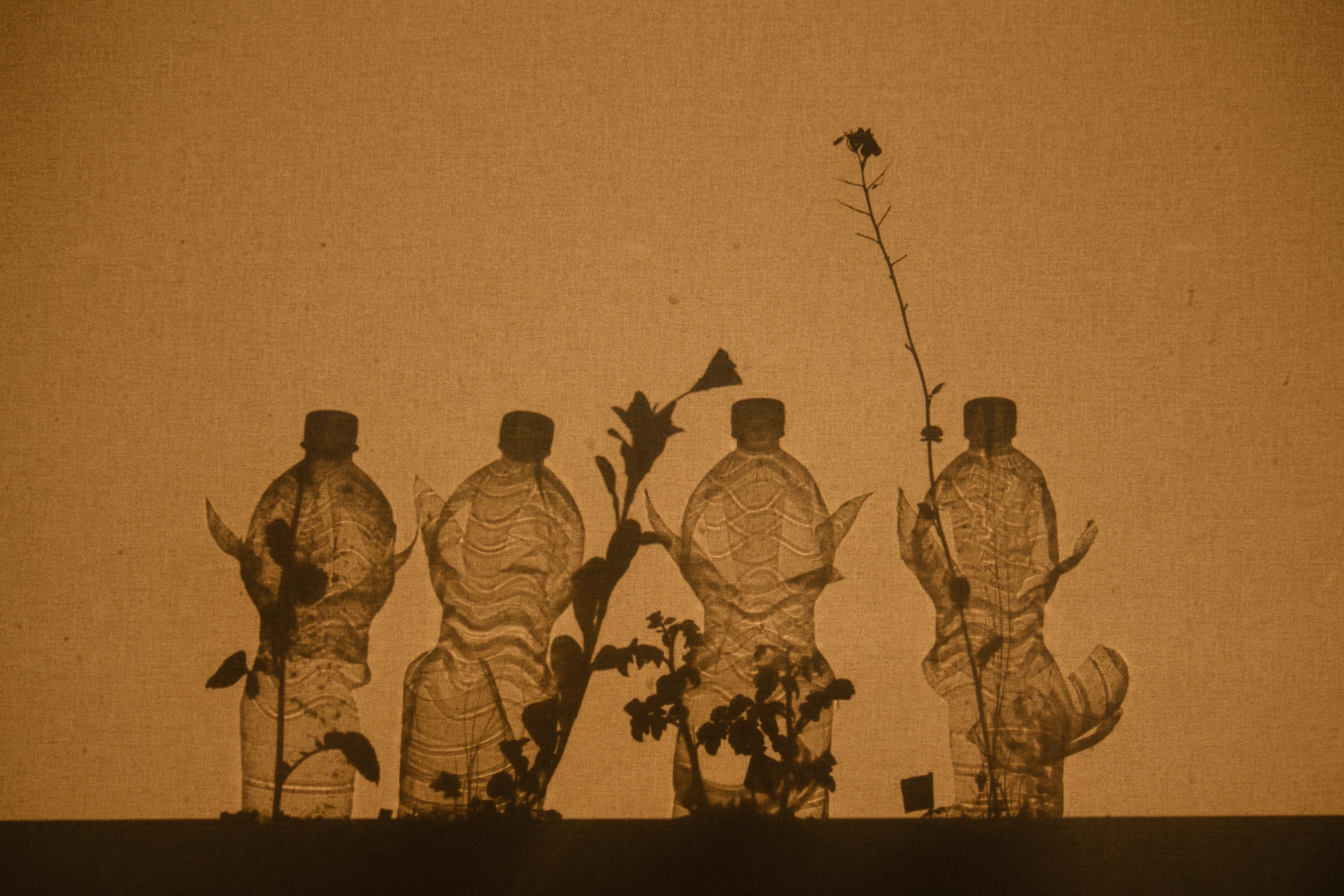 (Fort)bewegung von Pflanzen
Pflanze als Wegbegleiter
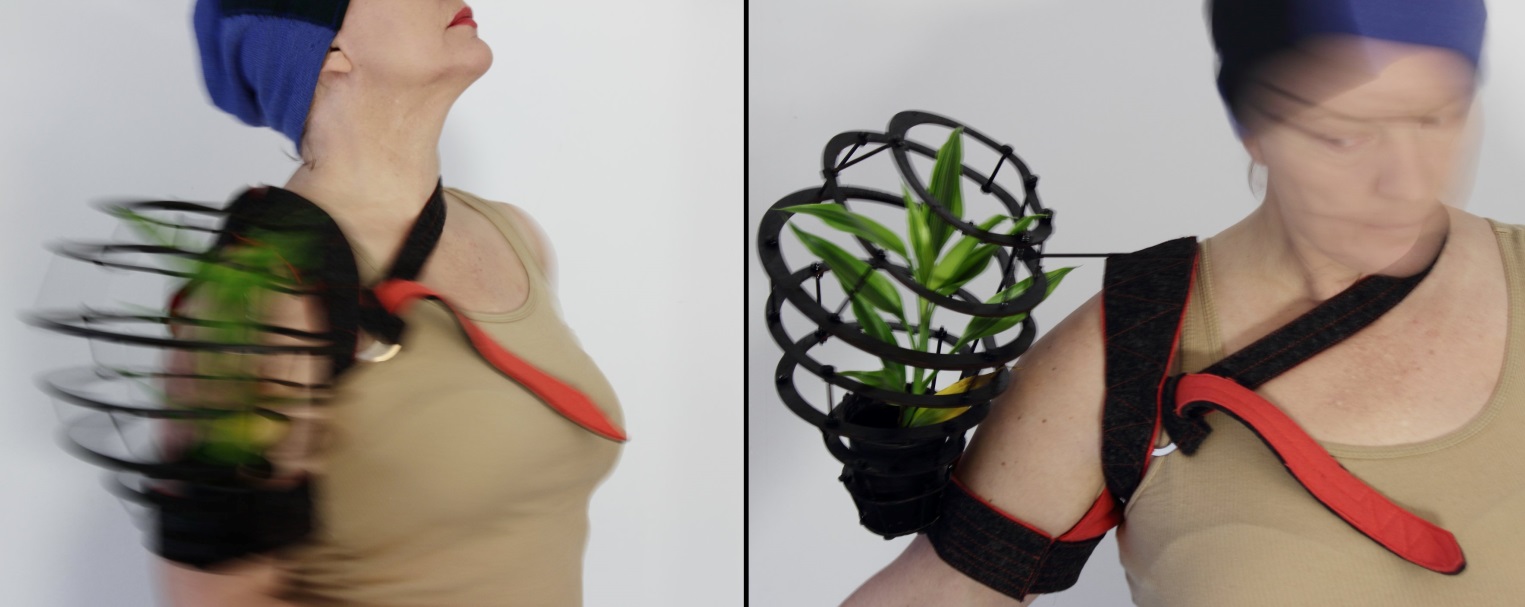 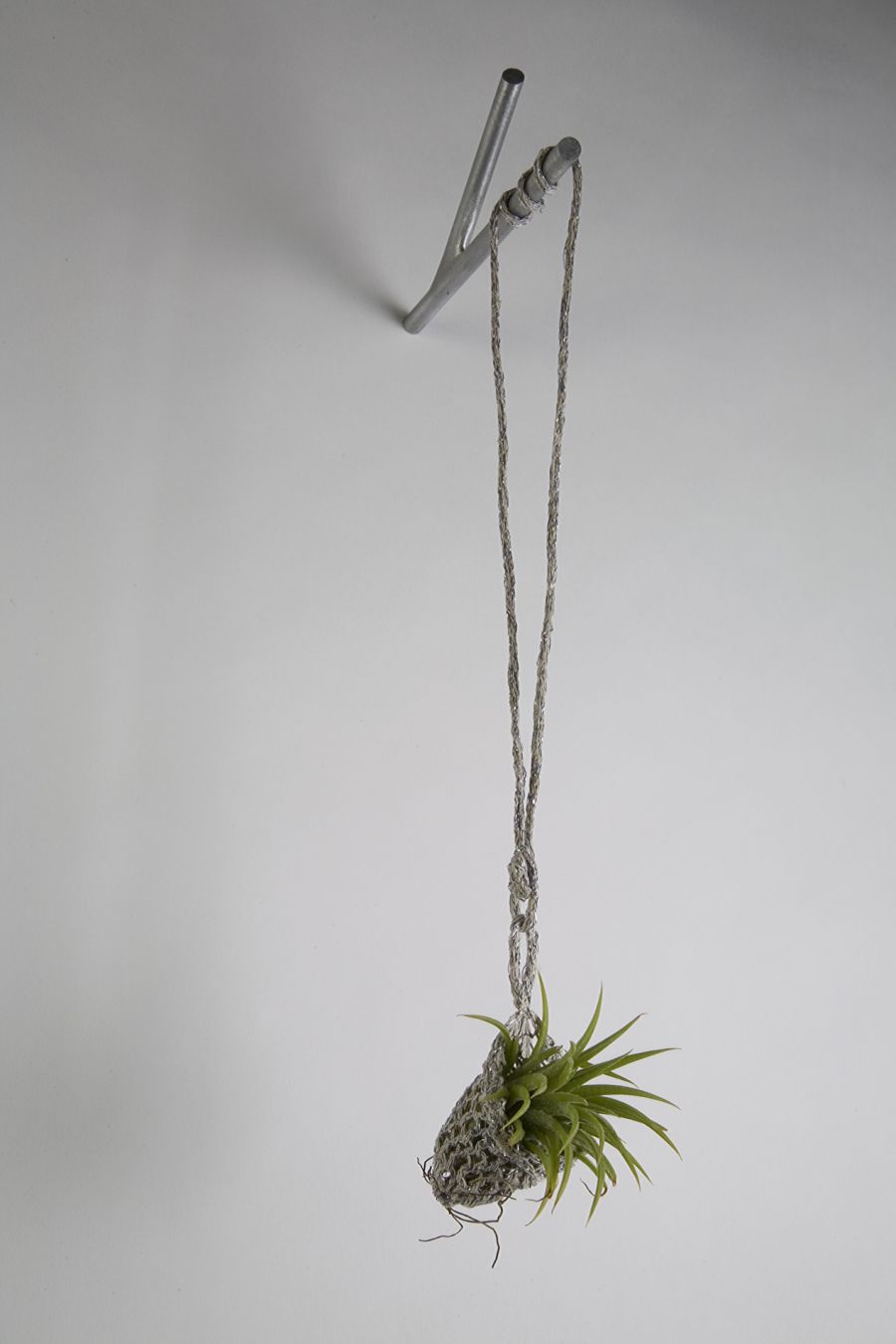 A Unit” (2012) by Laura Beloff
The “Living Necklace” (2007) by Paula Hayes
[Speaker Notes: Siehe die Beispiele und Philosophische Problematik mit der Seelenordnung nach Aristoteles 
http://blog.derhess.de/2014/06/15/locomotion-applied-to-plants-for-public-spaces/]
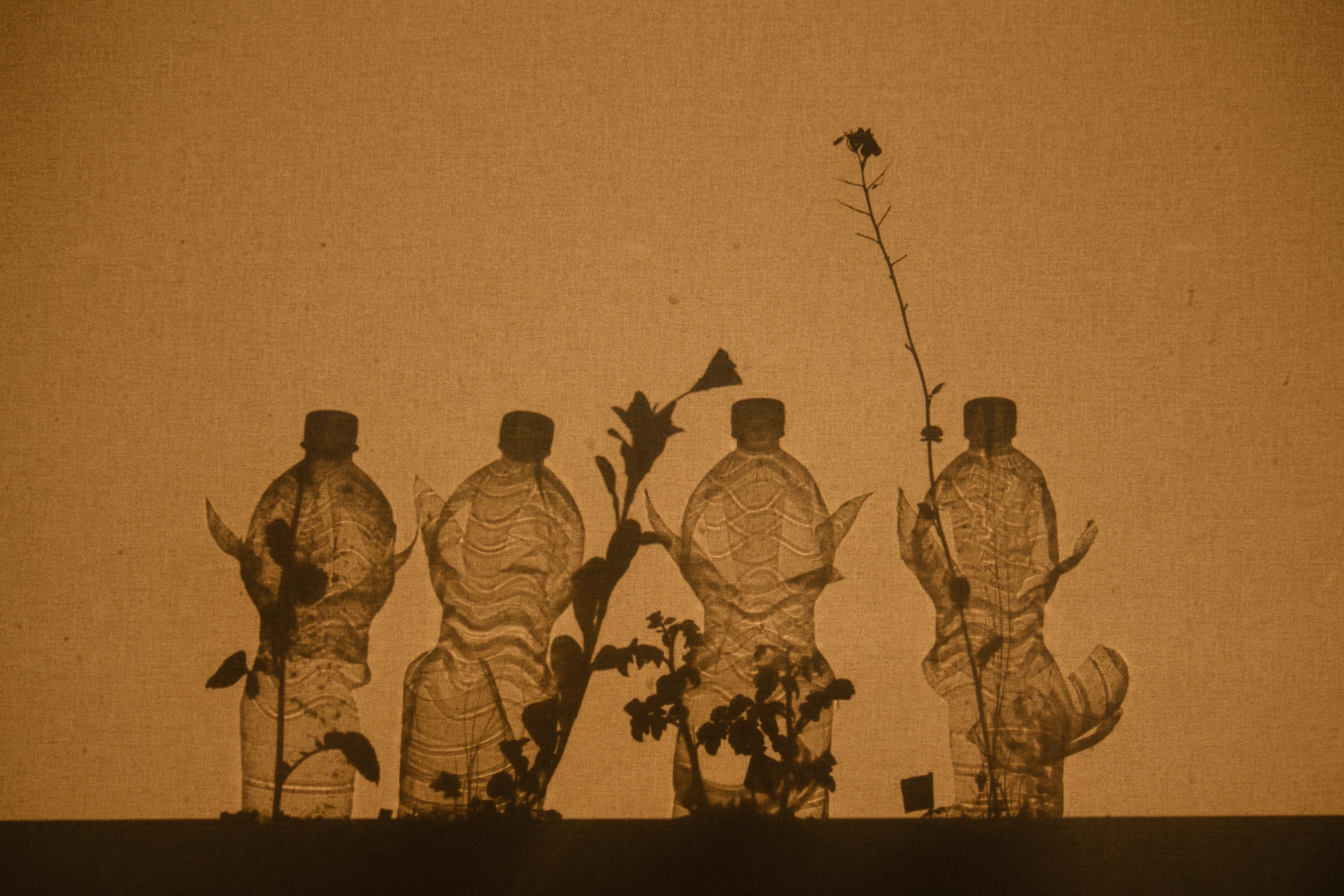 (Fort)bewegung von Pflanzen
Pflanzen für interaktion im Raum
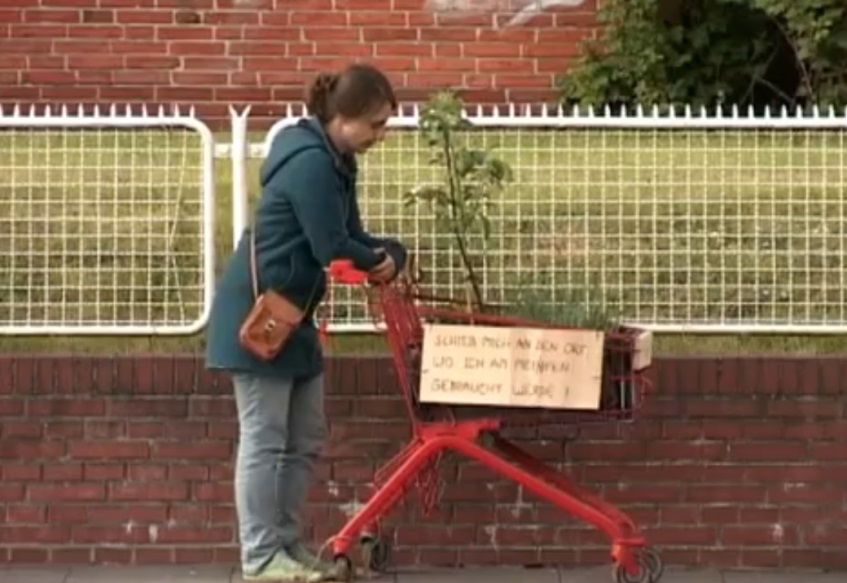 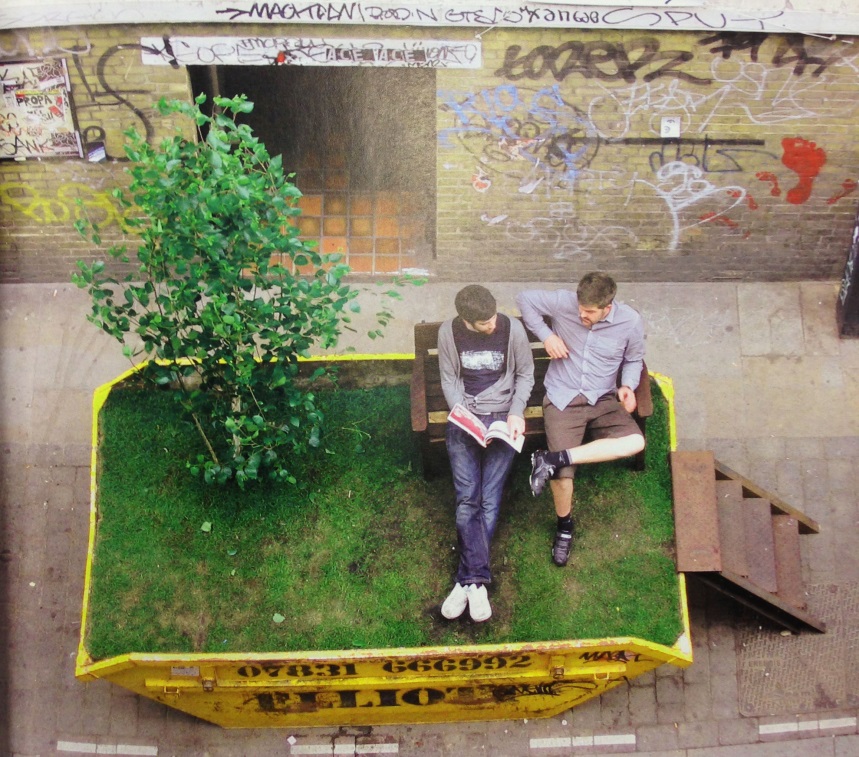 Fahrende Gärten (2012) by Theresa Weinelt
Skip Conversions” (2008) by Oliver Bishop-Young
[Speaker Notes: Siehe die Beispiele und Philosophische Problematik mit der Seelenordnung nach Aristoteles 
http://blog.derhess.de/2014/06/15/locomotion-applied-to-plants-for-public-spaces/]
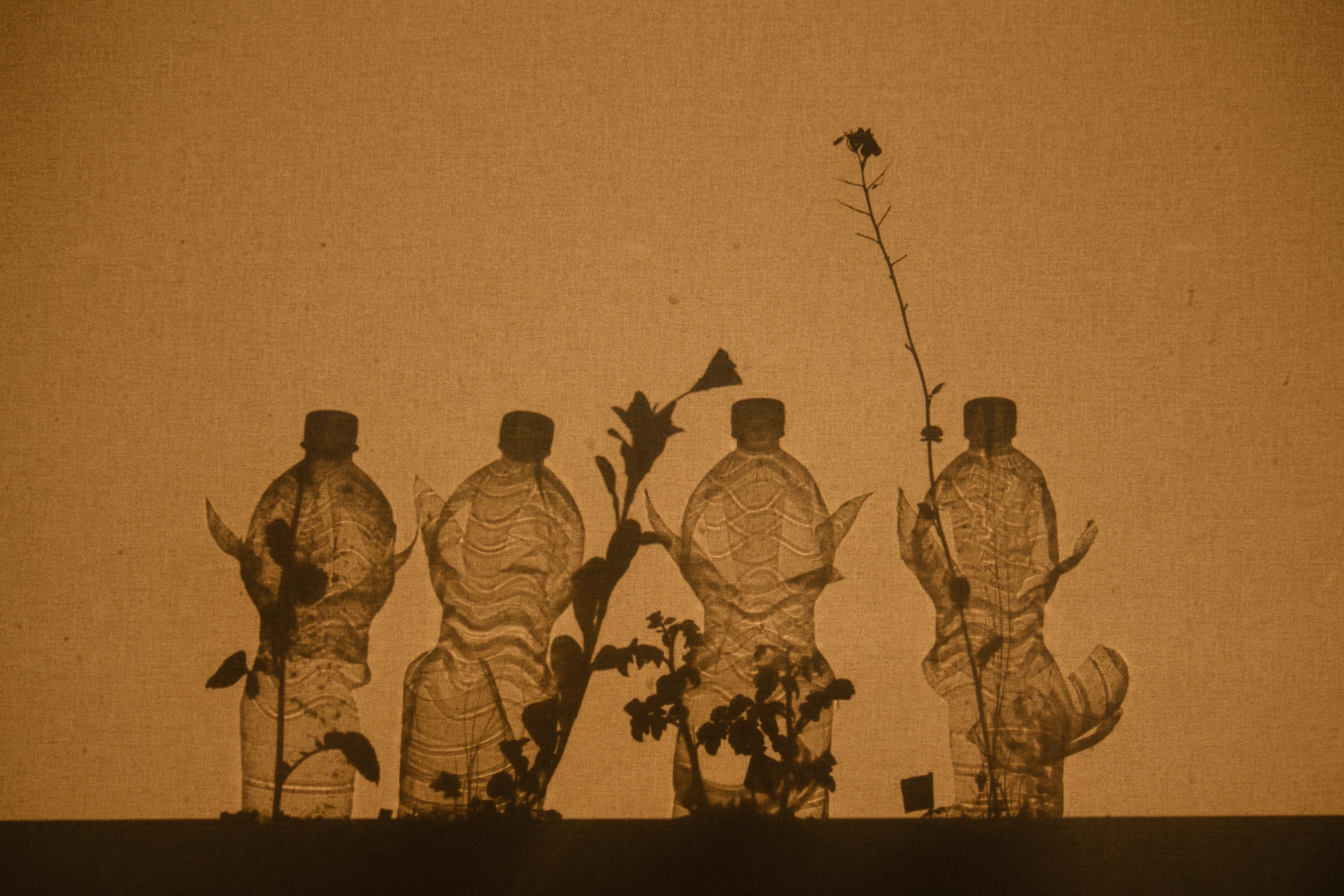 (Fort)bewegung von Pflanzen
Pflanzen für interaktion im Raum
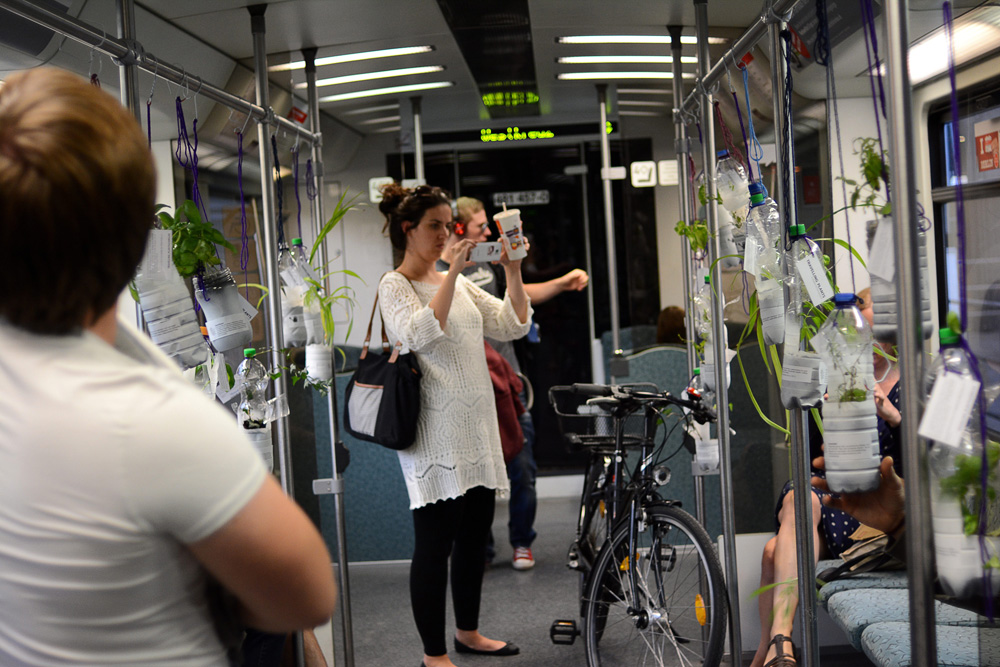 Travelling Plants (2013) by Florian Weil
[Speaker Notes: Siehe die Beispiele und Philosophische Problematik mit der Seelenordnung nach Aristoteles 
http://blog.derhess.de/2014/06/15/locomotion-applied-to-plants-for-public-spaces/]
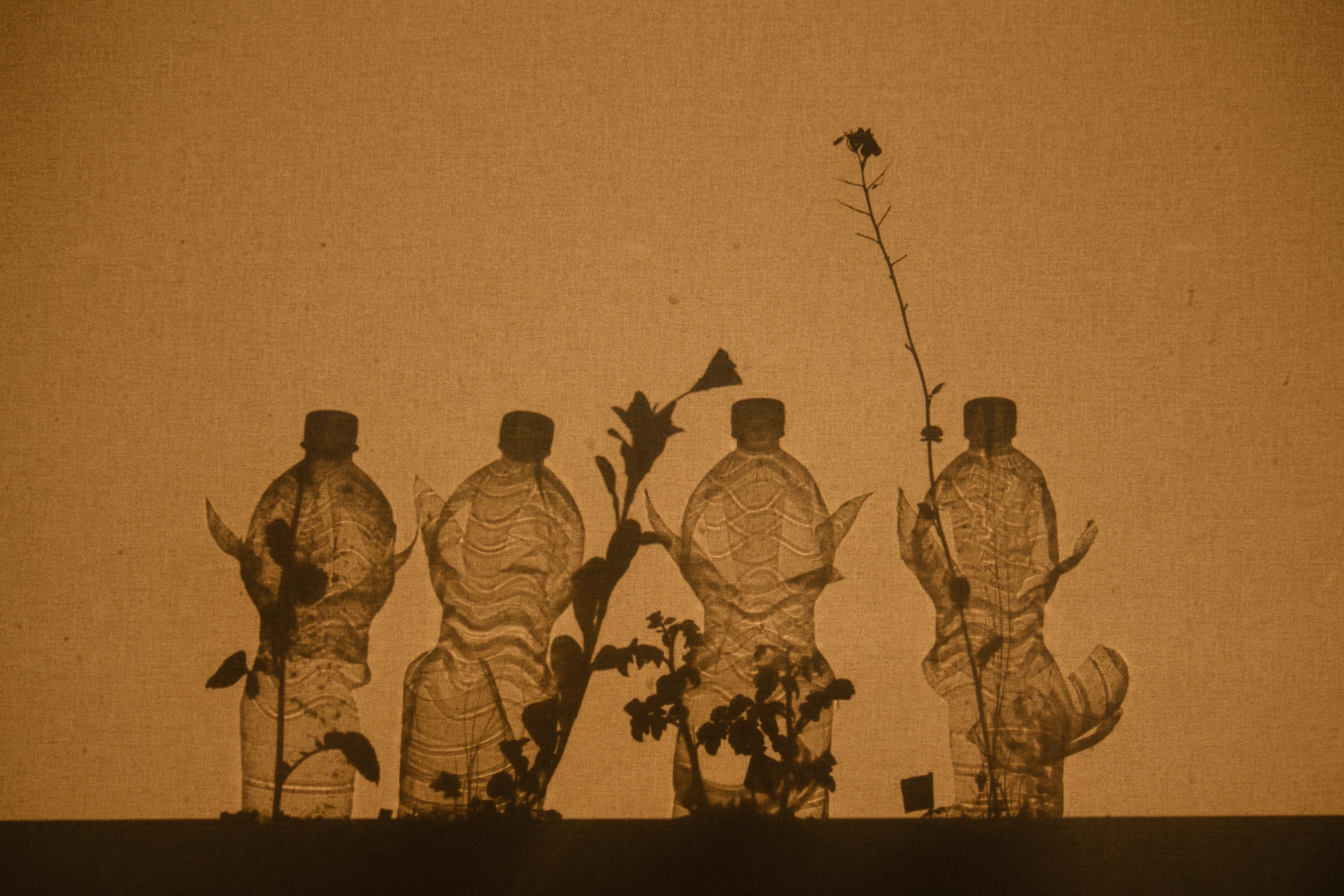 (Fort)bewegung von Pflanzen
Pflanzen für interaktion im Raum
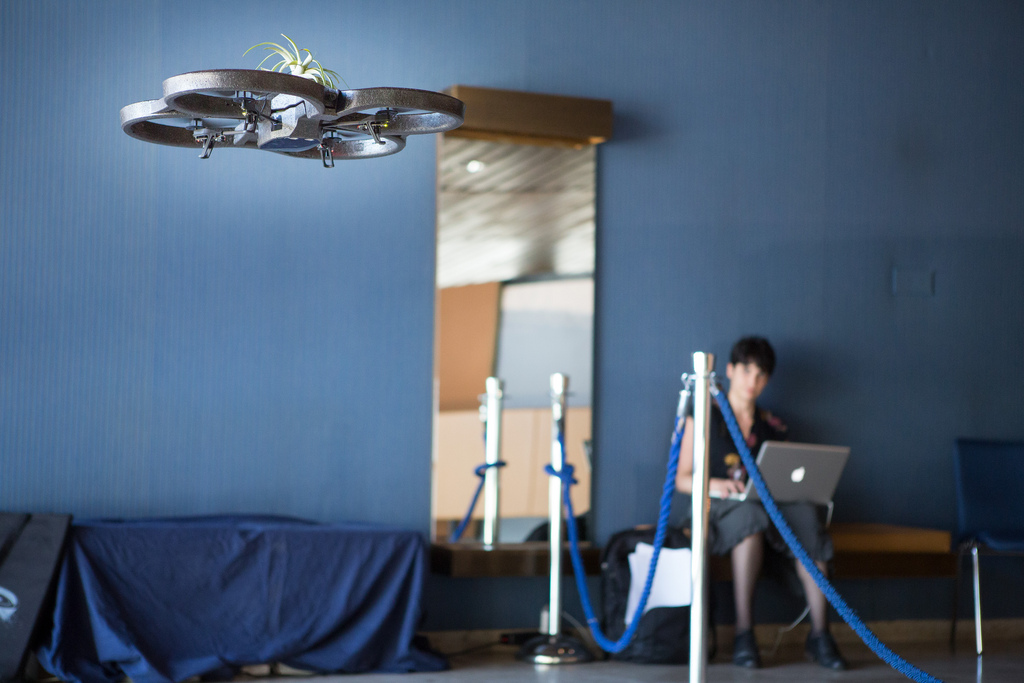 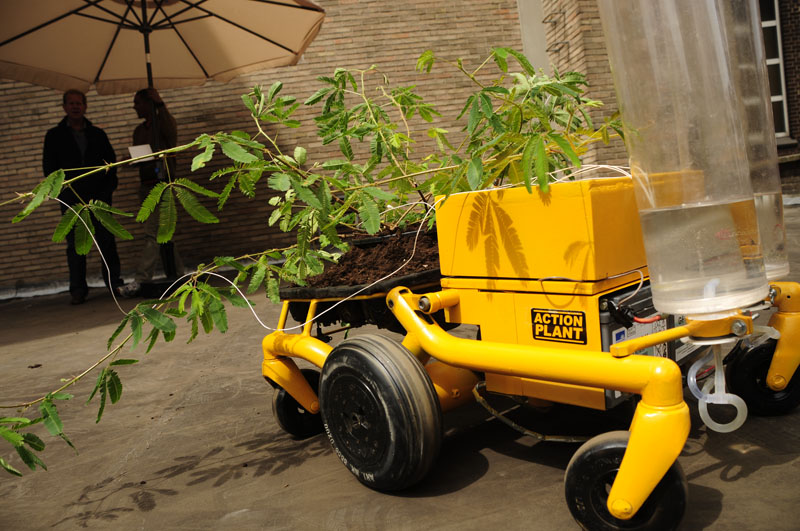 A quadrocopter controlled by a plant. 
“The dream of flying” (2013)  by Chiara Esposito
BioMachine “Jurema Action Plant” (2011) 
developed by Ivan Henriques
[Speaker Notes: Siehe die Beispiele und Philosophische Problematik mit der Seelenordnung nach Aristoteles 
http://blog.derhess.de/2014/06/15/locomotion-applied-to-plants-for-public-spaces/]
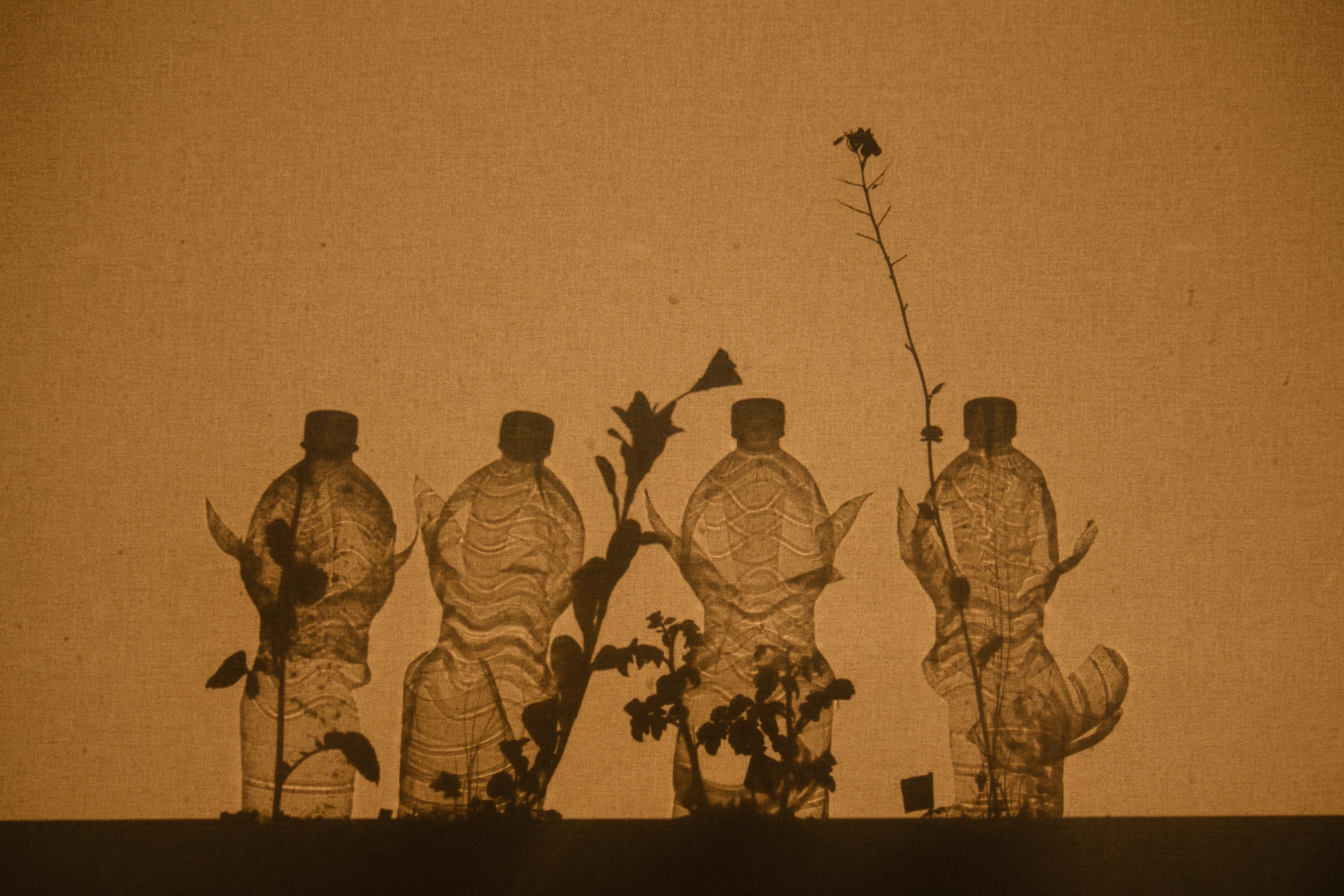 (Fort)bewegung von Pflanzen
Offene Fragen
[Speaker Notes: Siehe die Beispiele und Philosophische Problematik mit der Seelenordnung nach Aristoteles 
http://blog.derhess.de/2014/06/15/locomotion-applied-to-plants-for-public-spaces/]
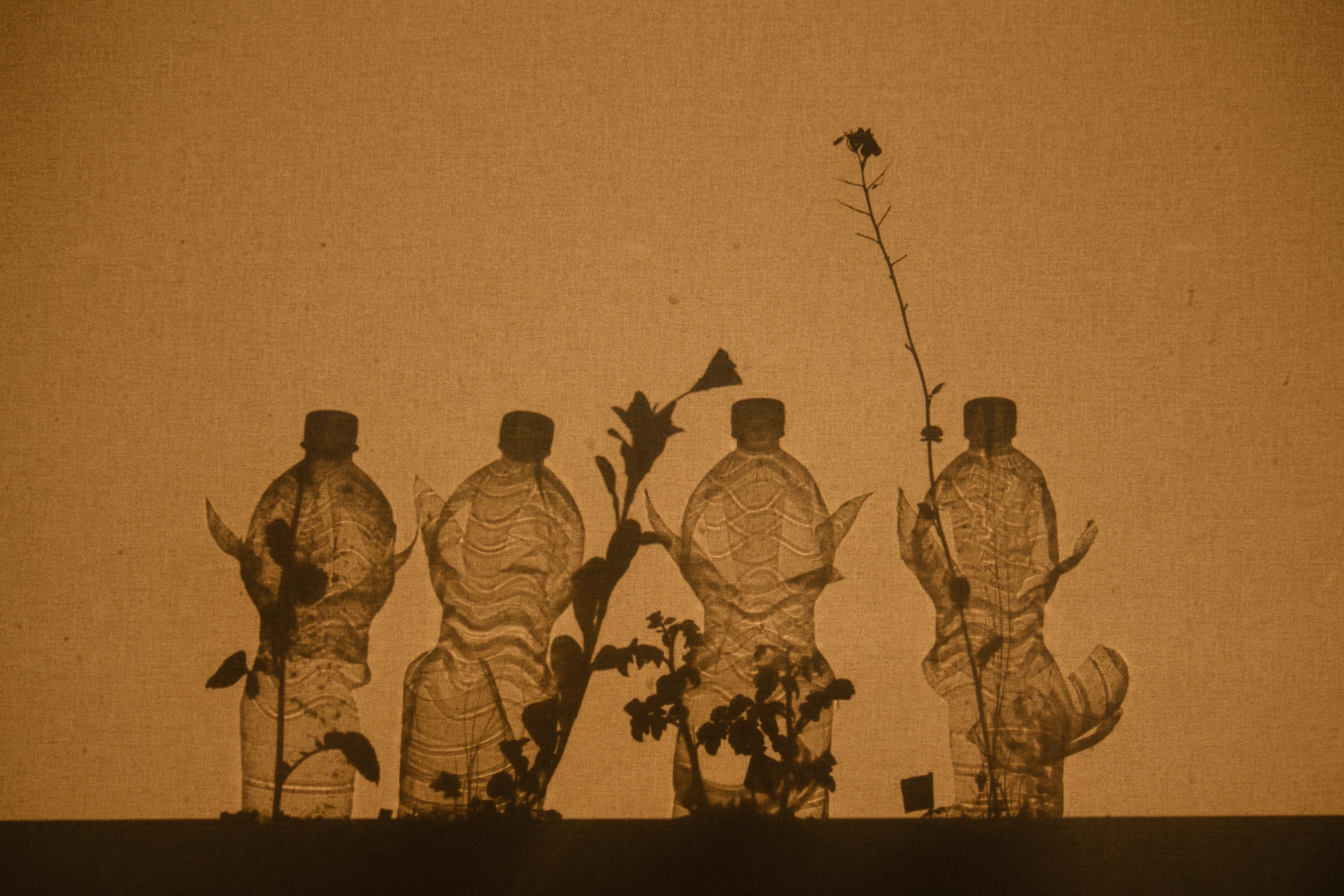 Pflanzen im Netzwerk
Pflanzen als Bindeglied
Für naturpädagogische Ansätze

Für soziale Projekte

Für Environmental Sensing Projekte
[Speaker Notes: Siehe http://blog.derhess.de/2014/06/15/digital-network-and-community-design-with-plants/]
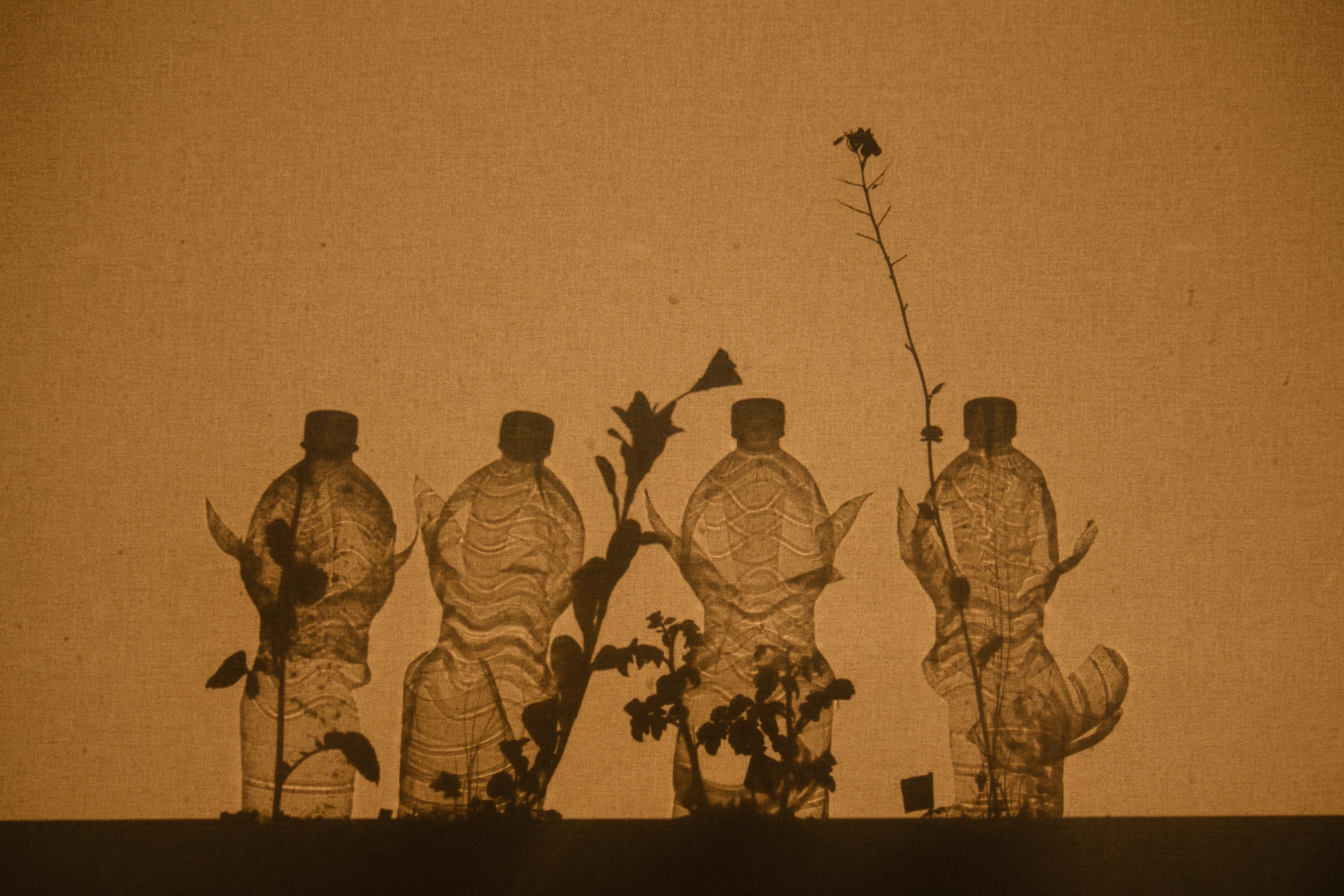 Pflanzen im Netzwerk
Pflanzen als Bindeglied
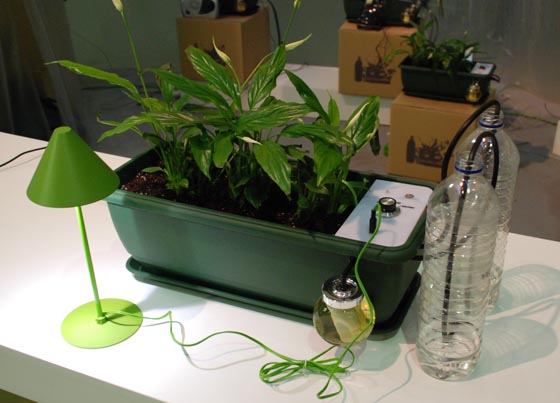 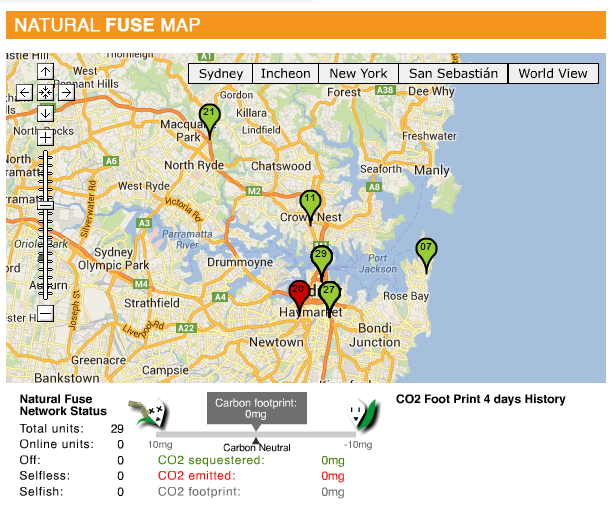 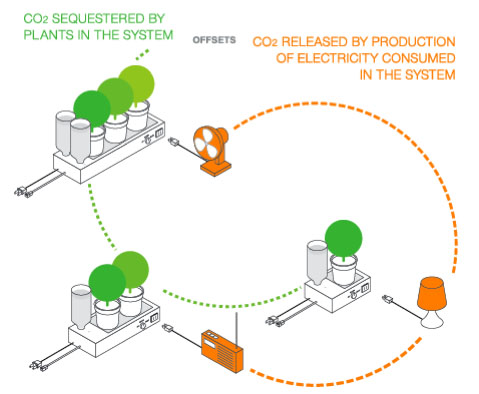 Natural Fuse” (2009) is a network oriented plant display  
for educating a CO2 neutral electricity consumption
[Speaker Notes: Siehe http://blog.derhess.de/2014/06/15/digital-network-and-community-design-with-plants/]
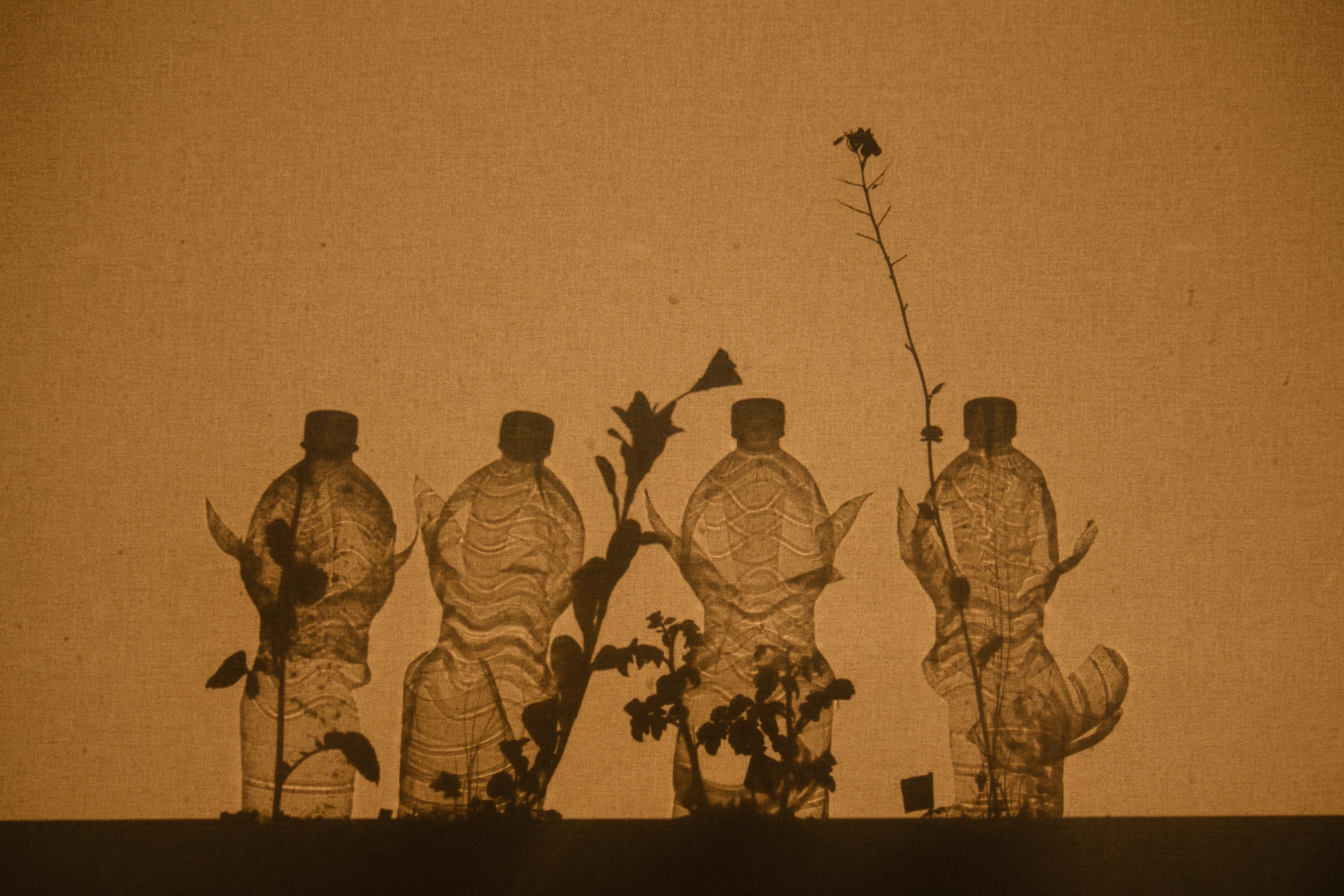 Pflanzen im Netzwerk
Pflanzen als Bindeglied
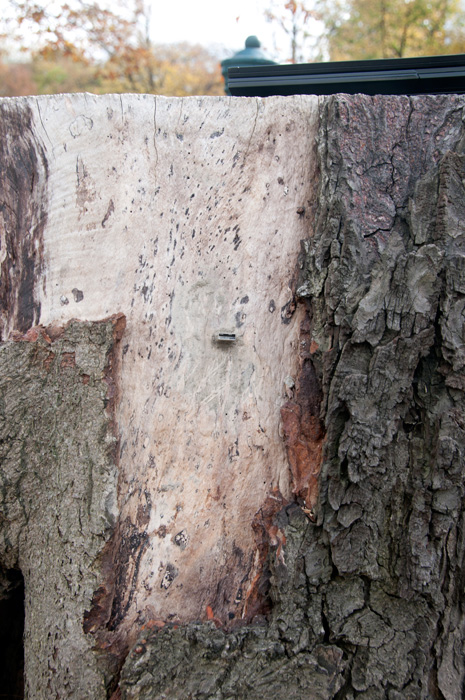 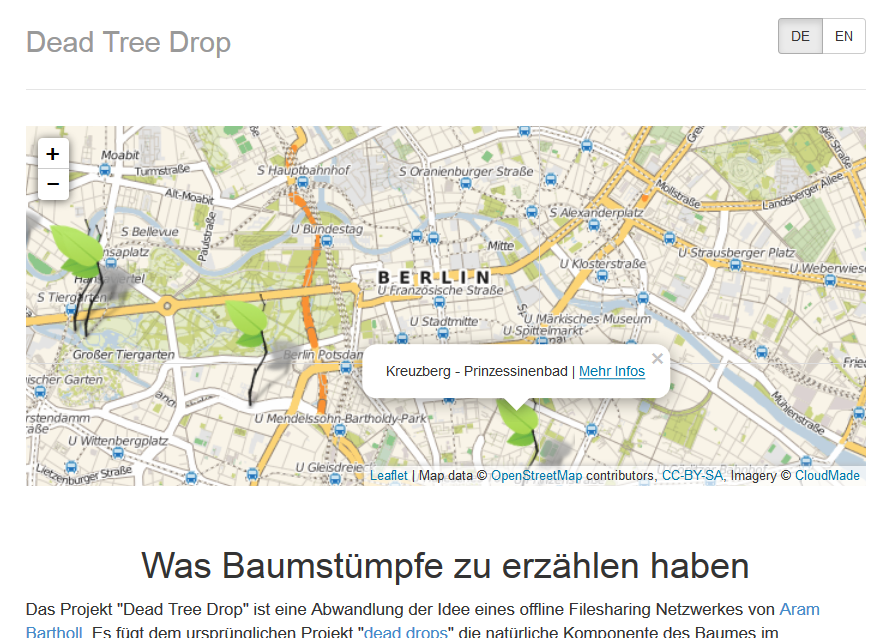 Dead Tree Drop (2013) by Florian Weil is location- based
file-sharing interface hosted inside a tree stumps
[Speaker Notes: Siehe http://blog.derhess.de/2014/06/15/digital-network-and-community-design-with-plants/]
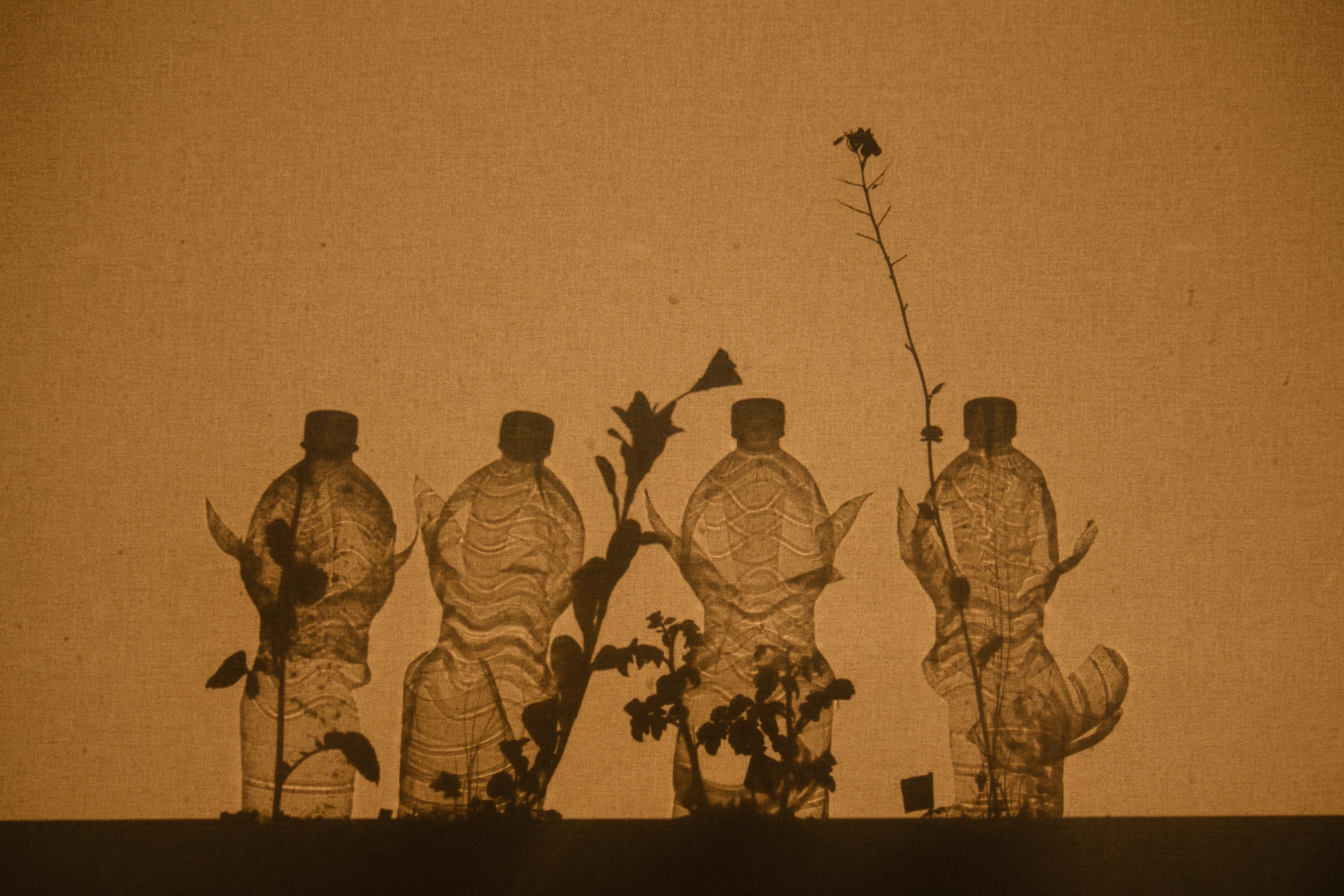 Pflanzen im Netzwerk
Pflanzen als Bindeglied
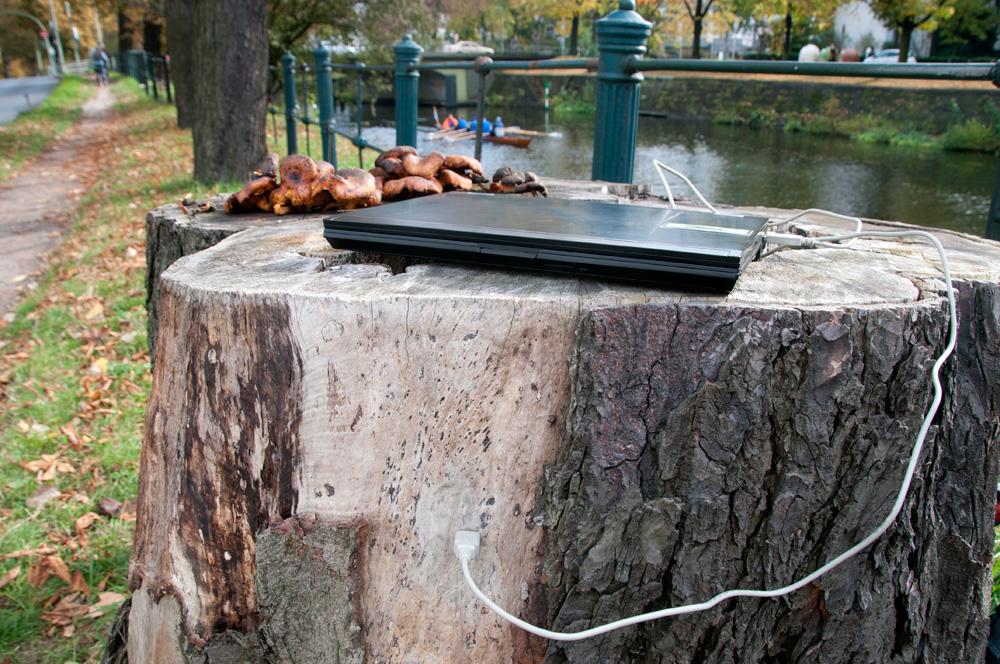 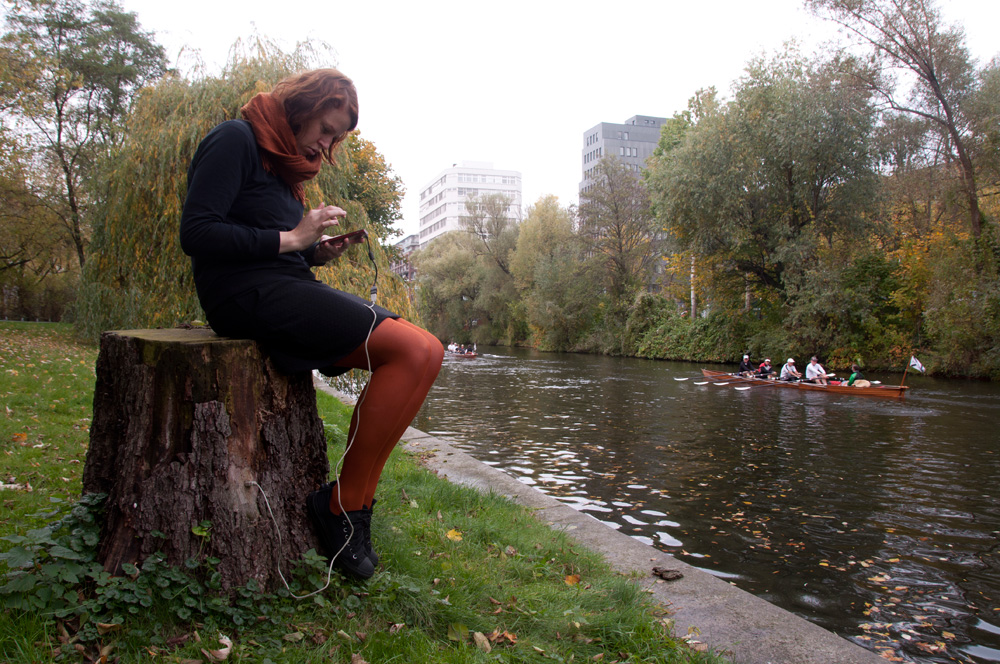 Dead Tree Drop (2013) by Florian Weil is location- based
file-sharing interface hosted inside a tree stumps
[Speaker Notes: Siehe http://blog.derhess.de/2014/06/15/digital-network-and-community-design-with-plants/]
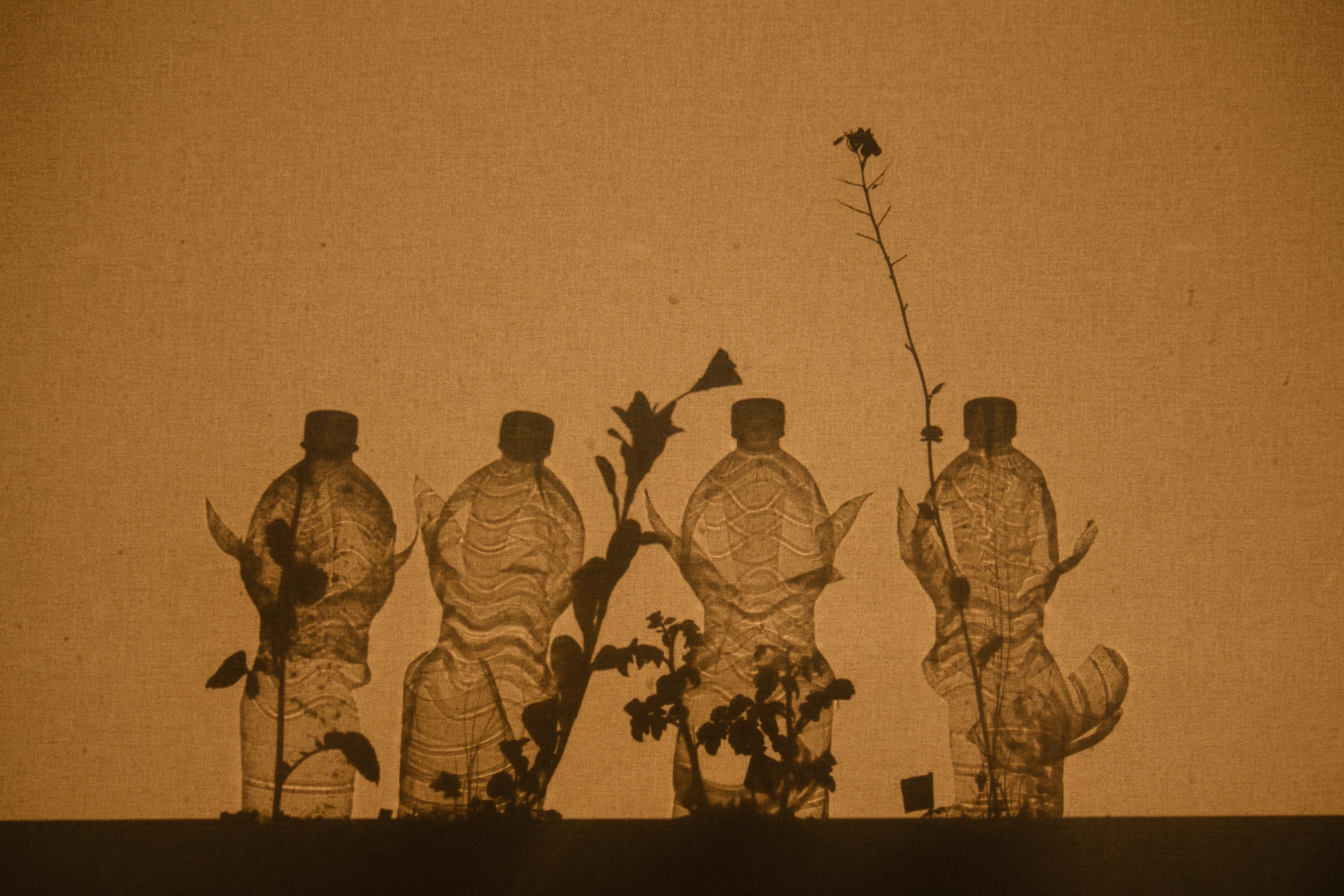 Pflanzen im Netzwerk
Pflanzen als Bindeglied
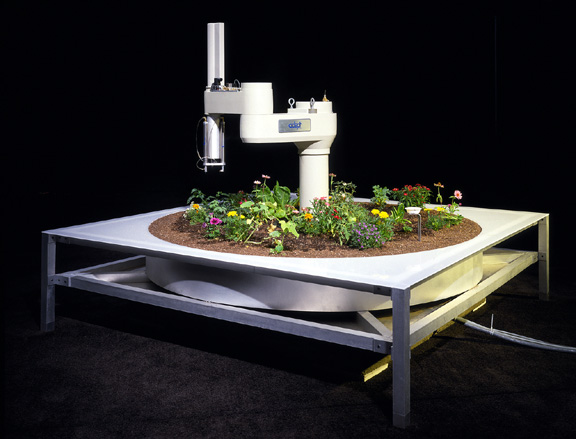 “Telegarden” (1995-2004) at Ars Electronica Museum, Linz Austria
[Speaker Notes: Siehe http://blog.derhess.de/2014/06/15/digital-network-and-community-design-with-plants/]
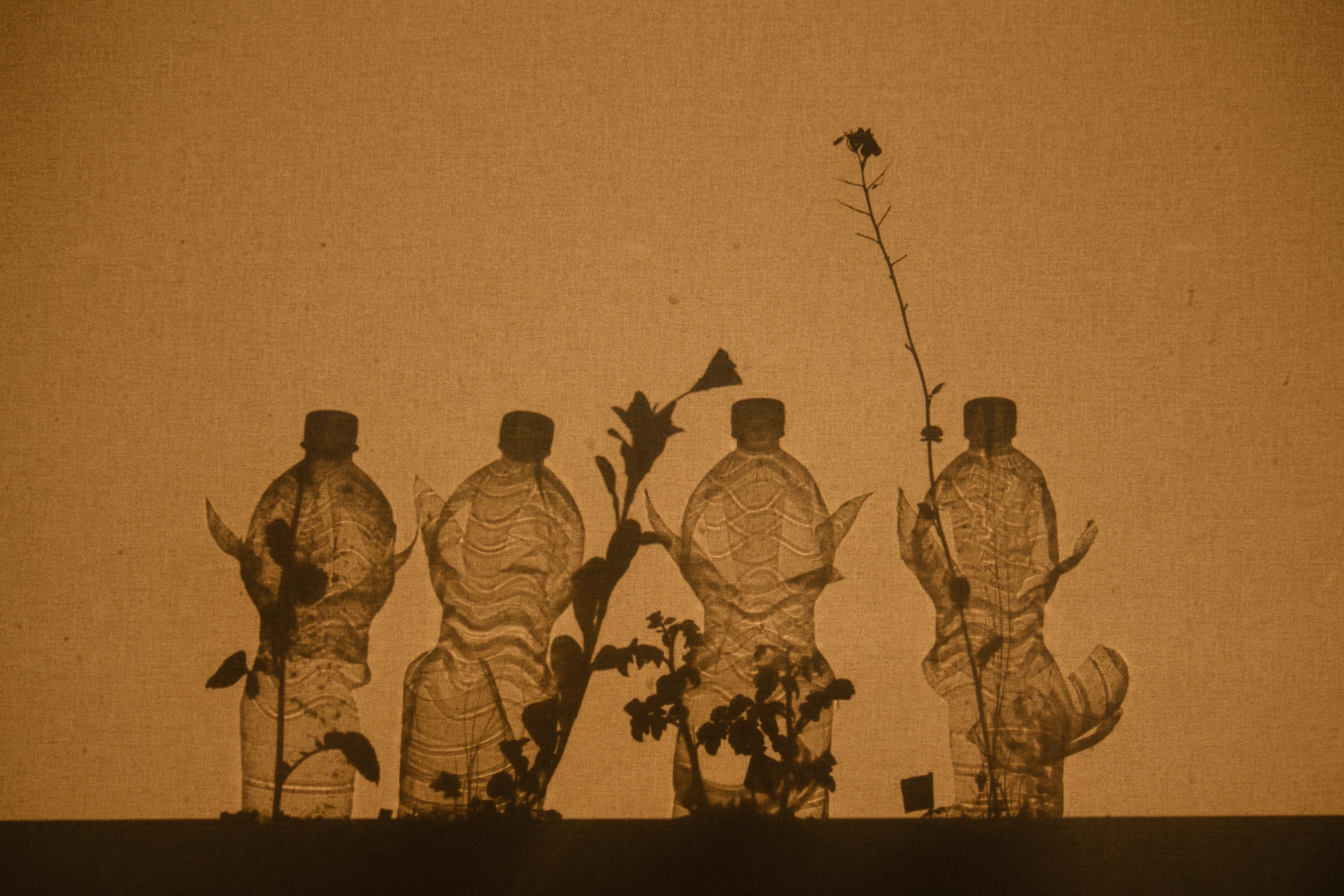 Pflanzen im Netzwerk
Pflanzen als Bindeglied
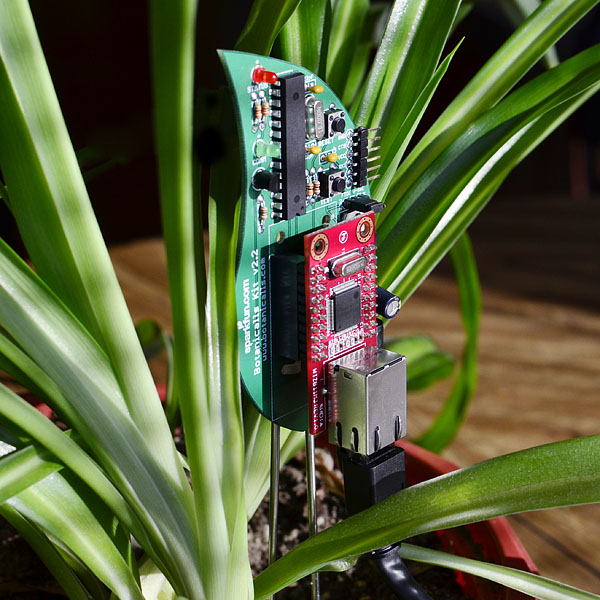 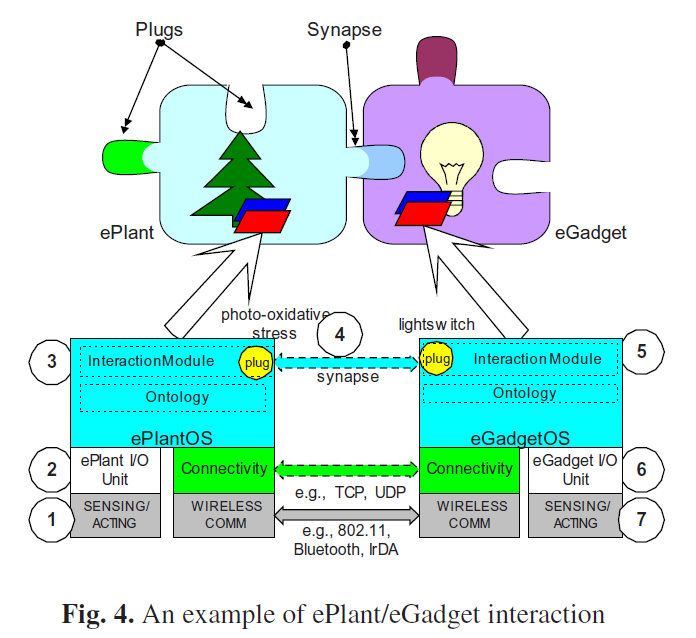 “Botanicalls” (2006-2011) involves social 
media as a communication channel between
 plants and humans
“bioGadgetWorld” (2004-2006)  I
Infrastructure between the devices and sensors
[Speaker Notes: Siehe http://blog.derhess.de/2014/06/15/digital-network-and-community-design-with-plants/]
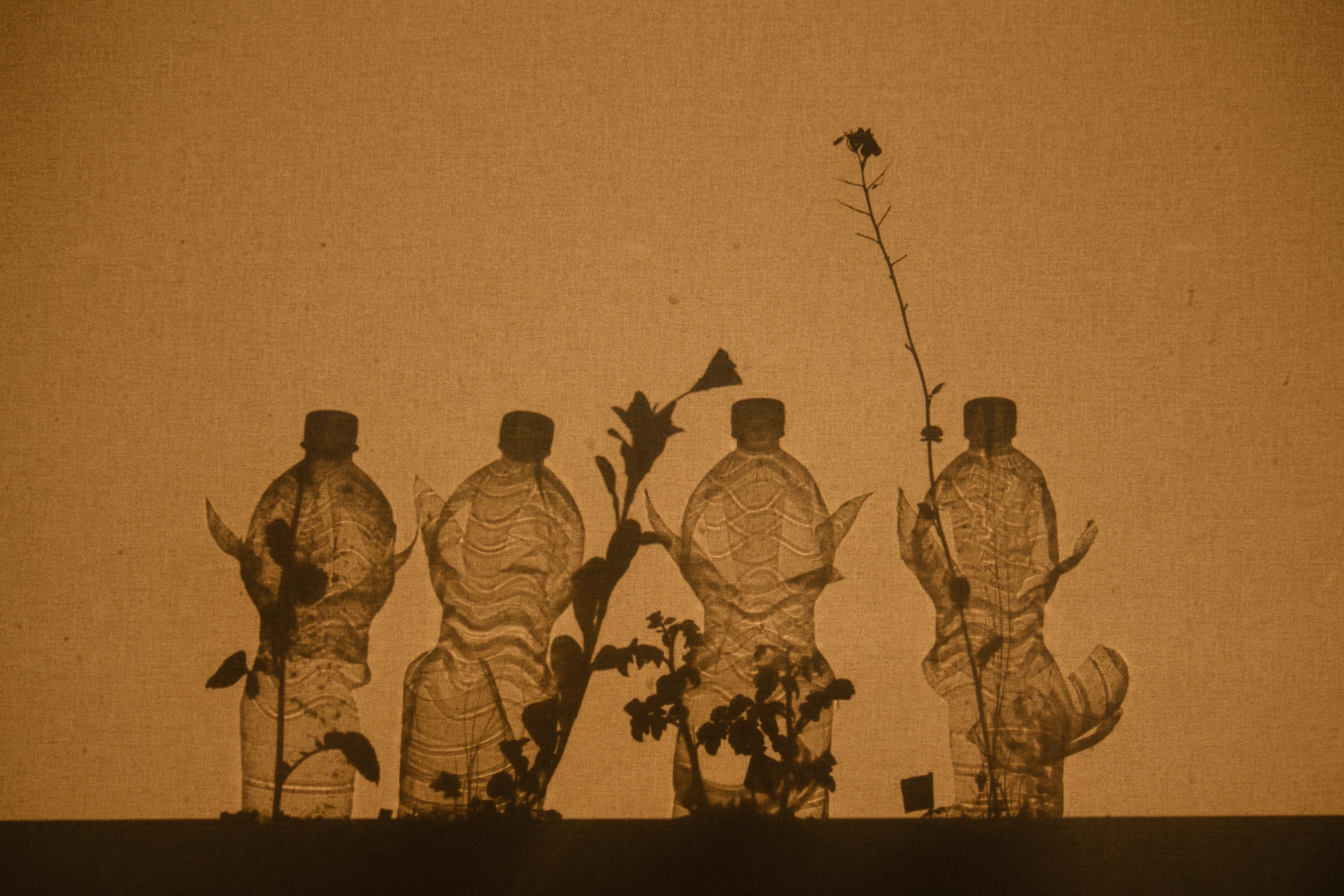 Pflanzen als Inspiration
Interdisziplinäre Projekte
Wearable Tech
Computer Grafik / Generatives Design
Biomimicry (Robotik und Konstruktion)
Biotechnologie (GMOs)
[Speaker Notes: Siehe http://blog.derhess.de/2014/07/31/experimental-expressions-with-relations-to-plants/]
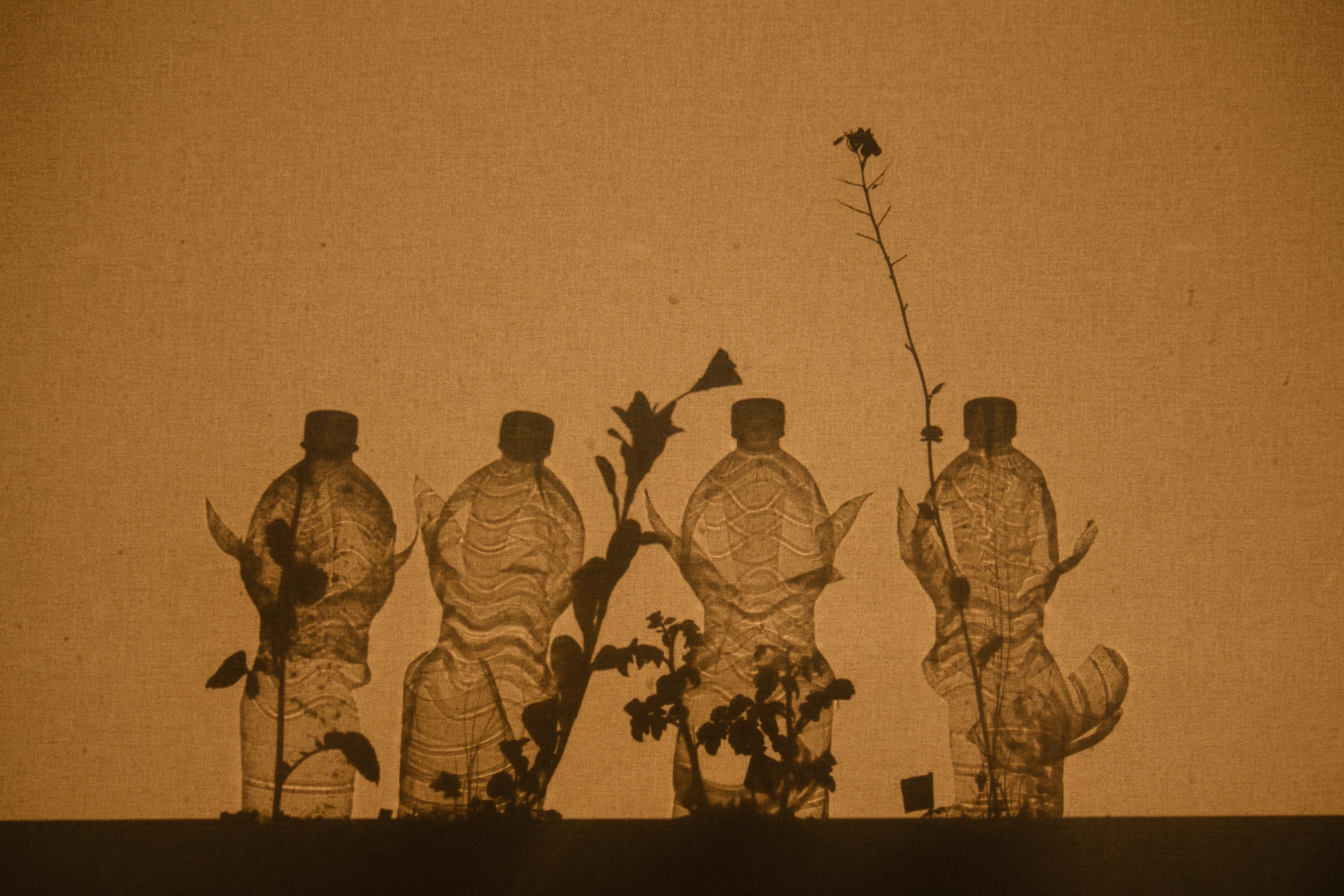 PraxisworkshopErste Experimente mit Pflanzen
[Speaker Notes: Was ist das? Frage an Studenten…]
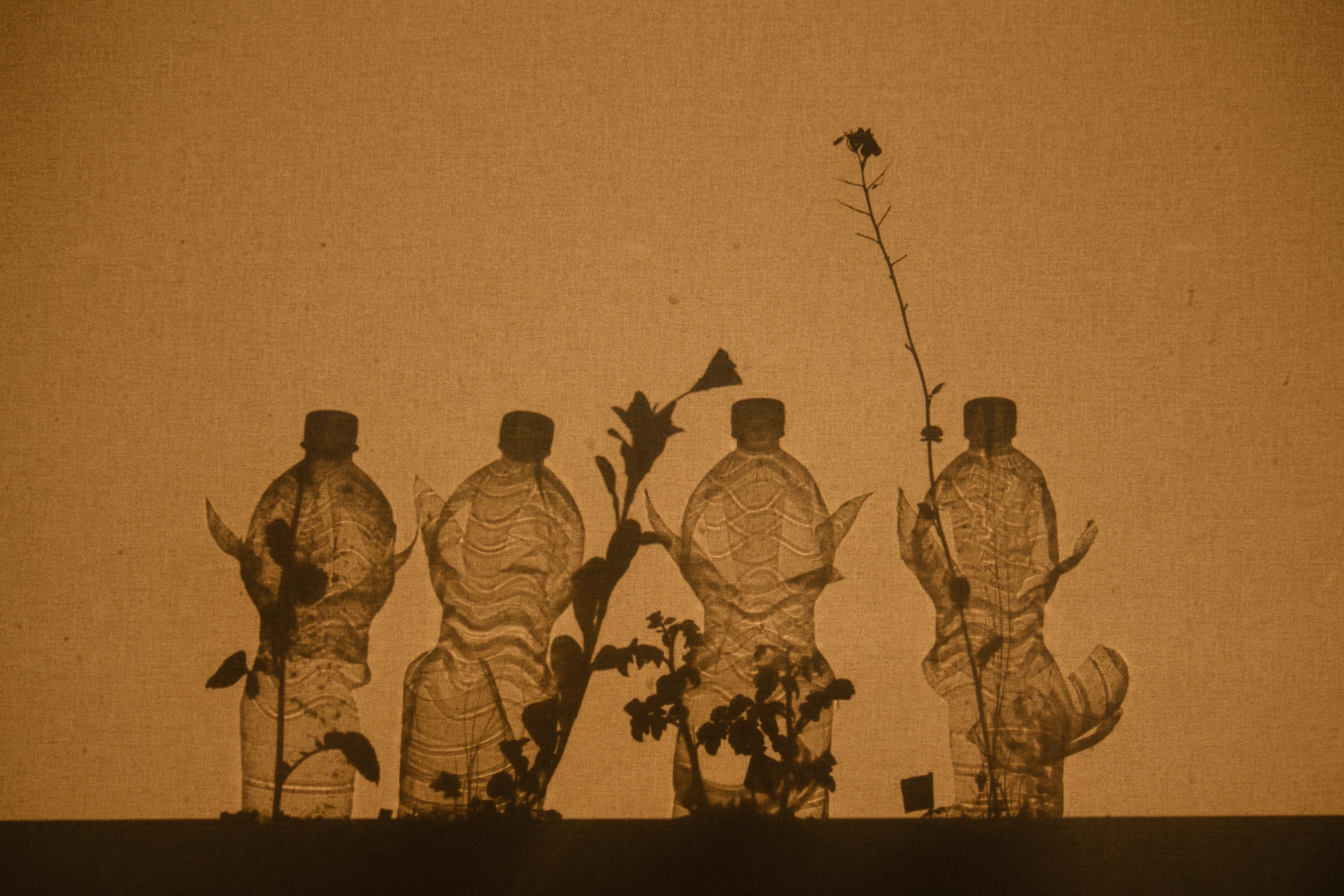 Projekte / Experimente
Übersicht
Pflanzenbatterie mit LEDs
Pflanzensound Generator
Arduino Widerstand Input
Arduino ElektroMagnetisches Feld
Arduino Kapizät Sensor
Leslie‘s BioSensor
MakeyMakey
[Speaker Notes: Siehe http://blog.derhess.de/2014/07/31/experimental-expressions-with-relations-to-plants/]
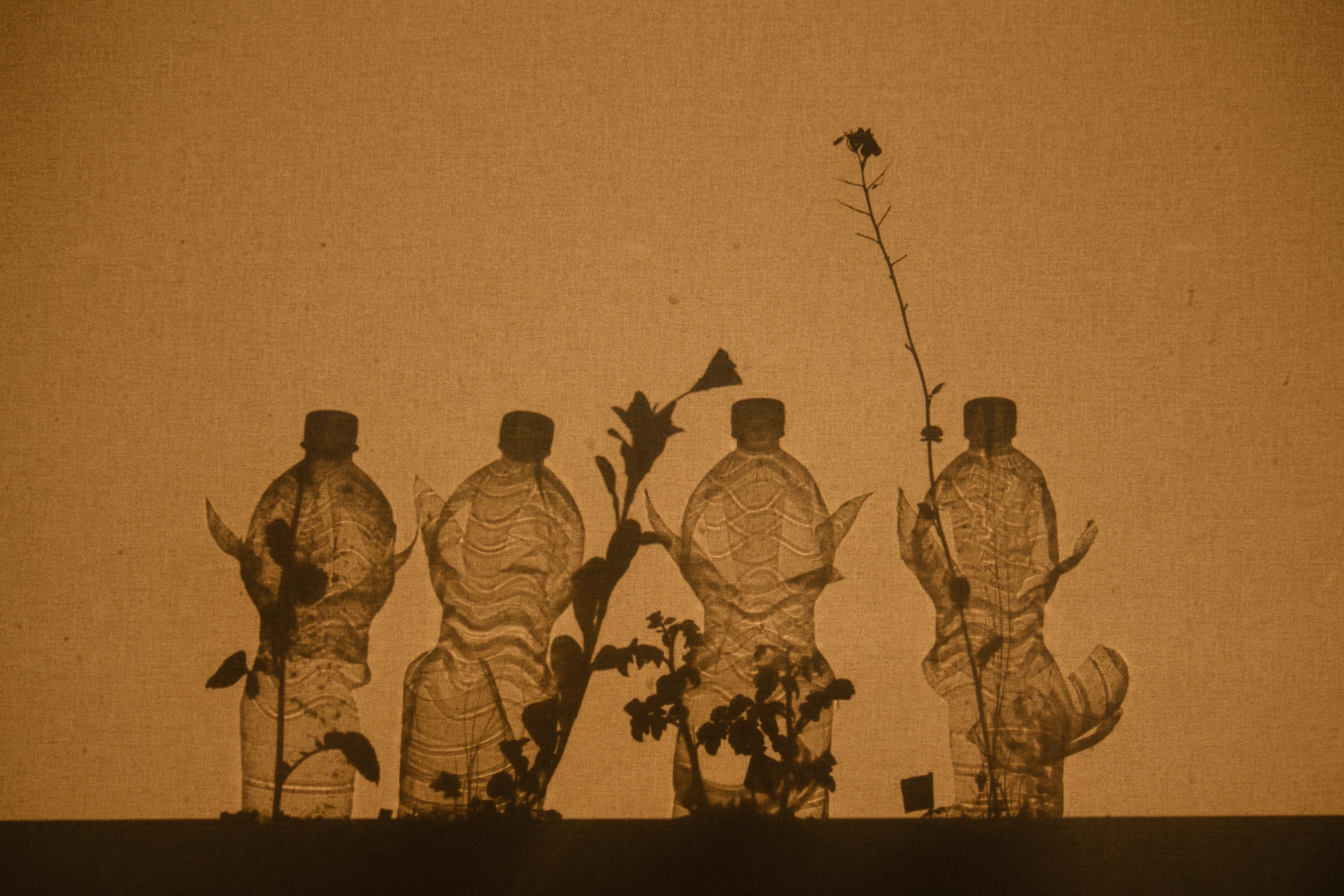 Herangehensweise
Organisation und Aufgabe
Immer 2 Leute zusammen
Ein Experiment auswählen und nachbauen
Mit den Pflanzen und Sensoren experimentieren
Resultate dokumentieren und kurz (ca. 5min) der Gruppe präsentieren
[Speaker Notes: Siehe http://blog.derhess.de/2014/07/31/experimental-expressions-with-relations-to-plants/]
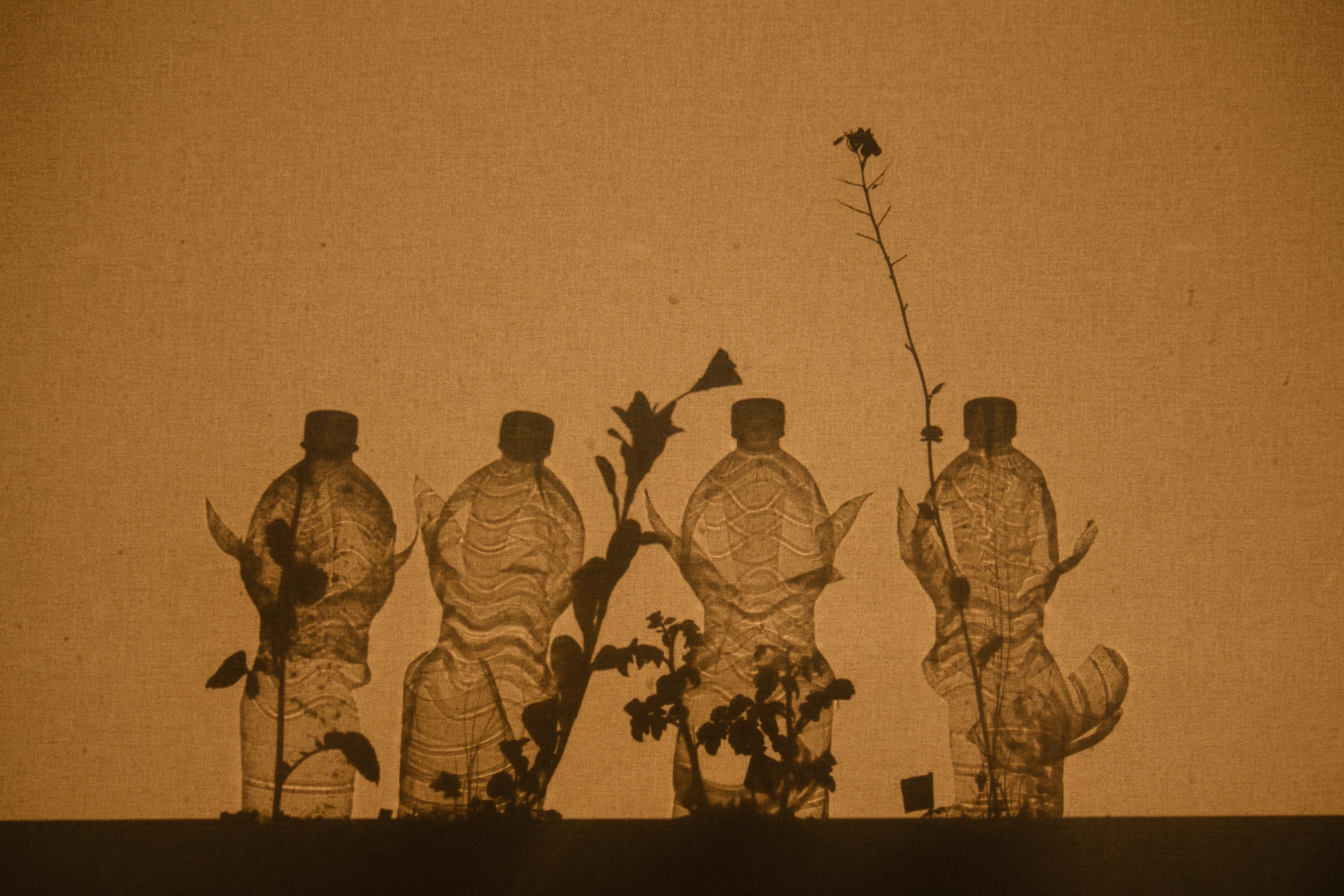 Einführung Versuchsaufbau
Struktur Beschreibung der Experimentes
Funktionsbeschreibung
Vorteile/Nachteile
Link zum Versuchsaufbau
Link zum passend Kunstprojekt (optional)
[Speaker Notes: Bearbeite das noch]
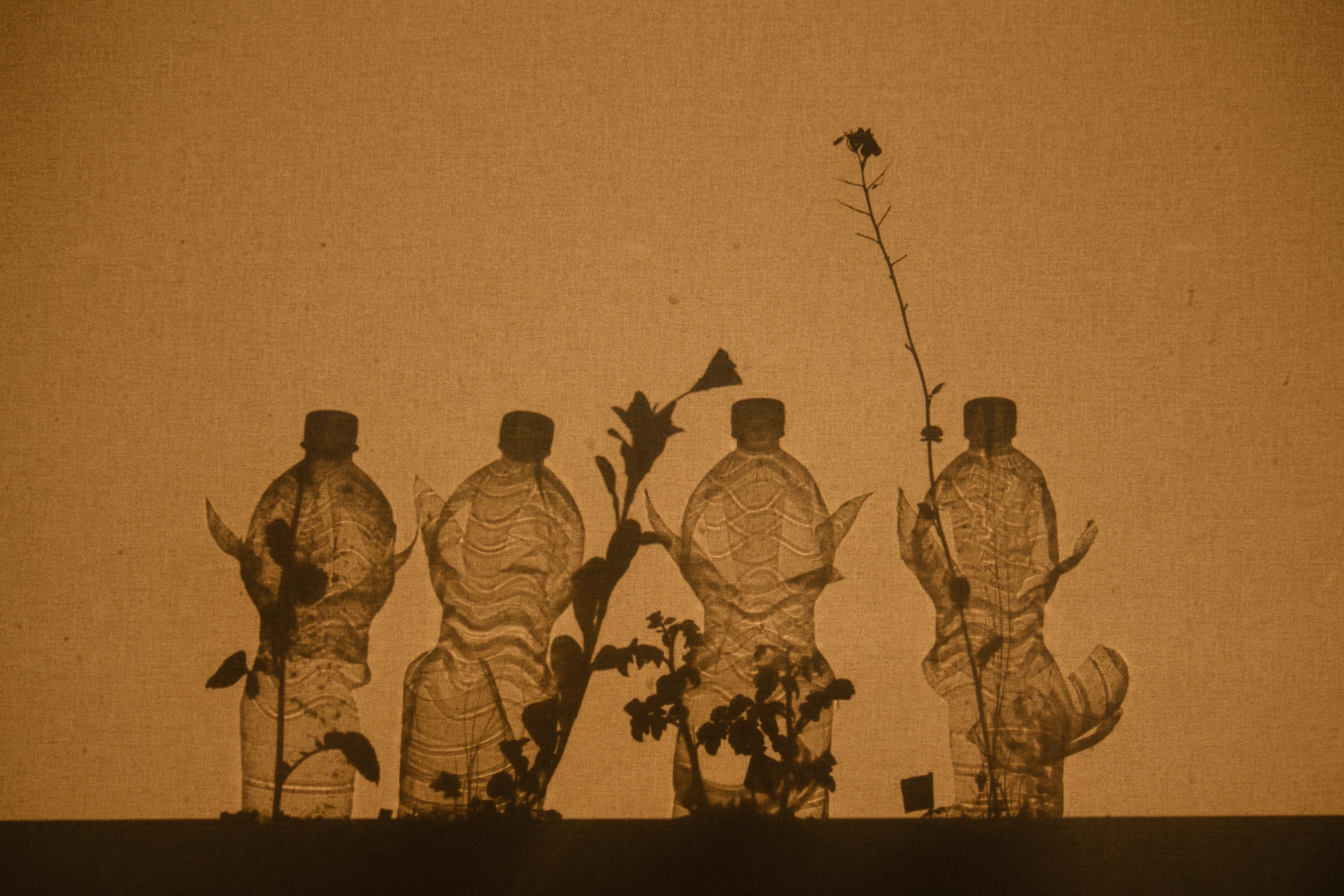 Herangehensweise
Struktur Beschreibung der Experimentes
Weitere Folien Erklärung zum einzelnen Versuchsaufbau folgt noch
[Speaker Notes: Bearbeite das noch]
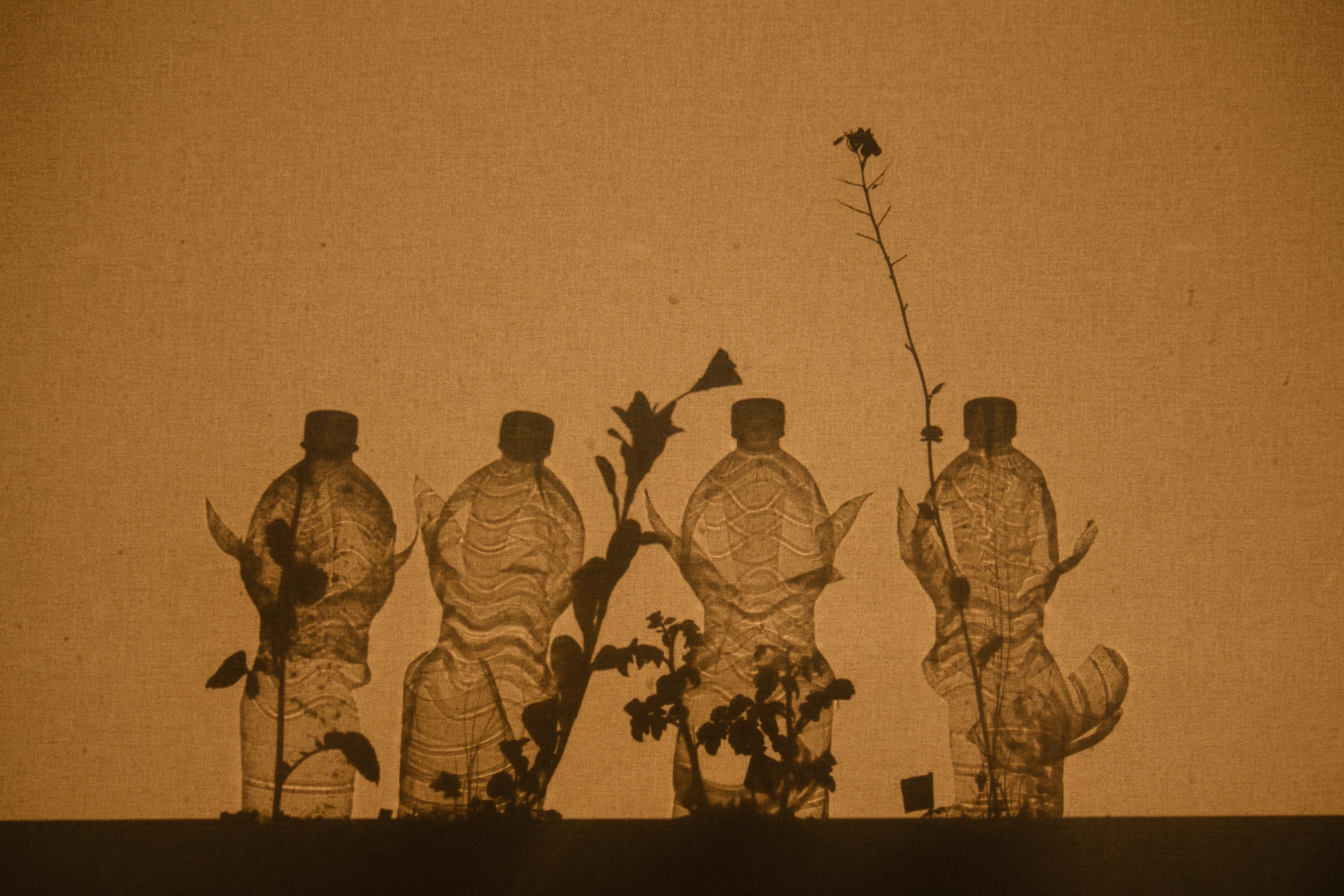 Herangehensweise
Struktur Beschreibung der Experimentes
Loslegen usw.
[Speaker Notes: Bearbeite das noch]